Resilience of Cyber-Physical Systems: From Football to Oil Rigs
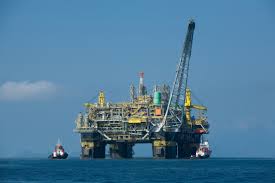 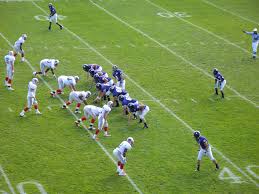 Fred S. Roberts
CCICADA Center
DIMACS Center
Rutgers University

Andrew Tucci
US Coast Guard (ret.)
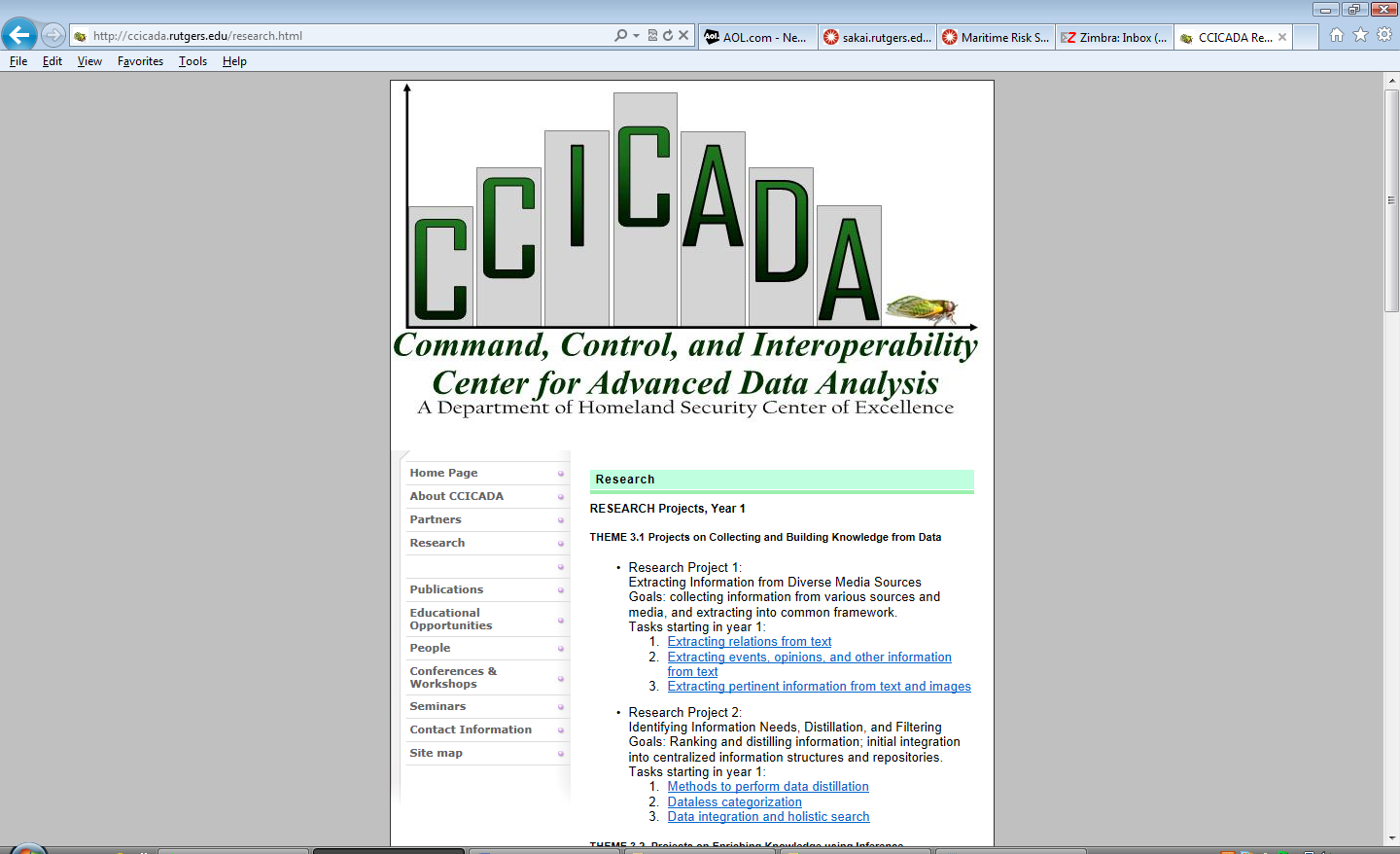 Image credits: wikipedia.org
1
Super Bowl 47, New Orleans
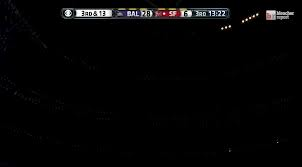 Was it terrorism?
Was it cyber-terrorism?
(Luckily just a relay device failing at Entergy New Orleans)
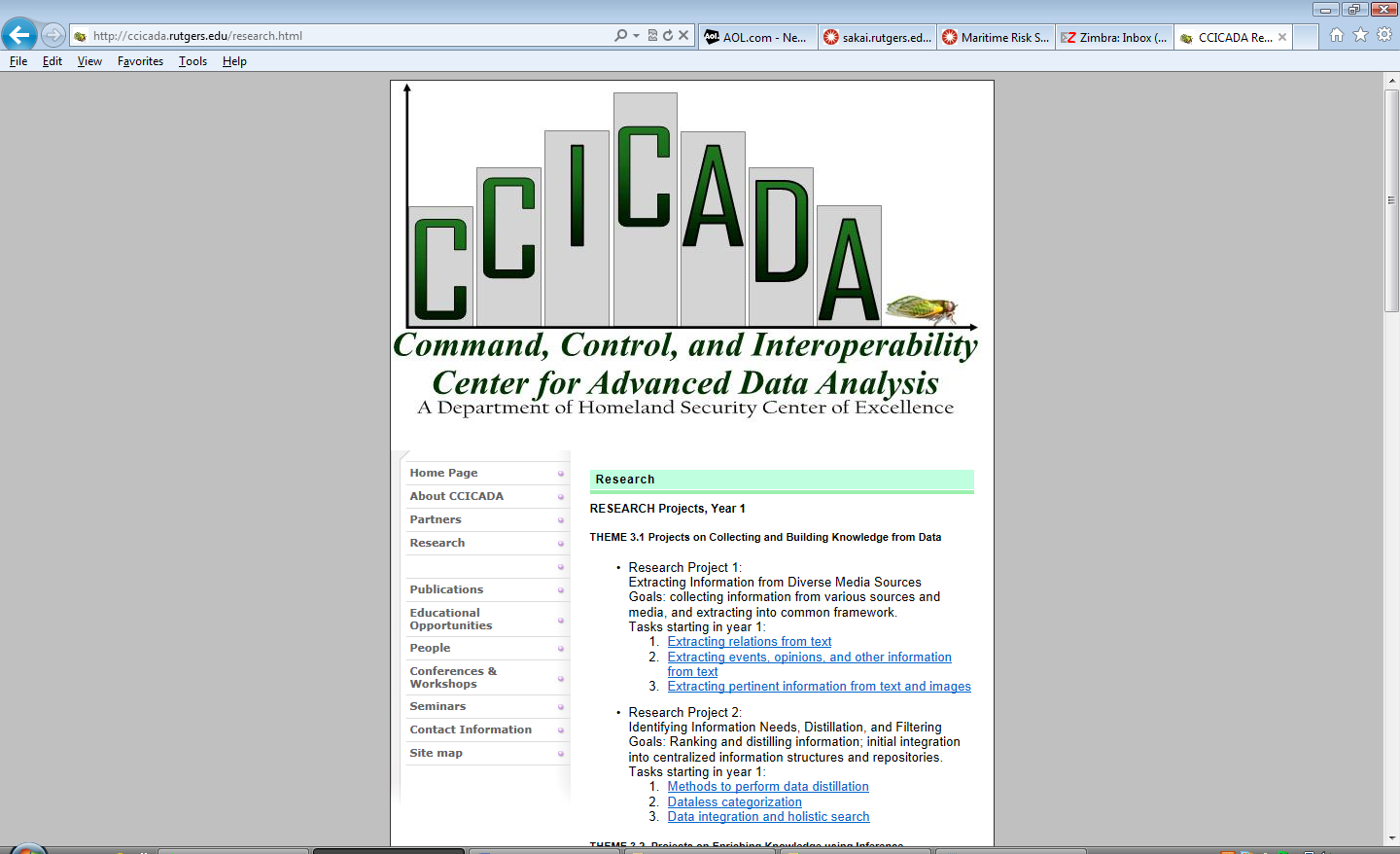 2
Credit: businessinsider.com
CCICADA Center
CCICADA = Command, Control, & Interoperability Center for Advanced Data Analysis
Created in 2009 by winning a national competition to become a DHS university center of excellence 
Led by Rutgers University
Headquartered at DIMACS, founded as an NSF science and technology center
CCICADA Themes: Protection against natural and man-made disasters through use of data analysis, modeling, simulation, and knowledge-based decision support
Here we present examples based on projects at CCICADA
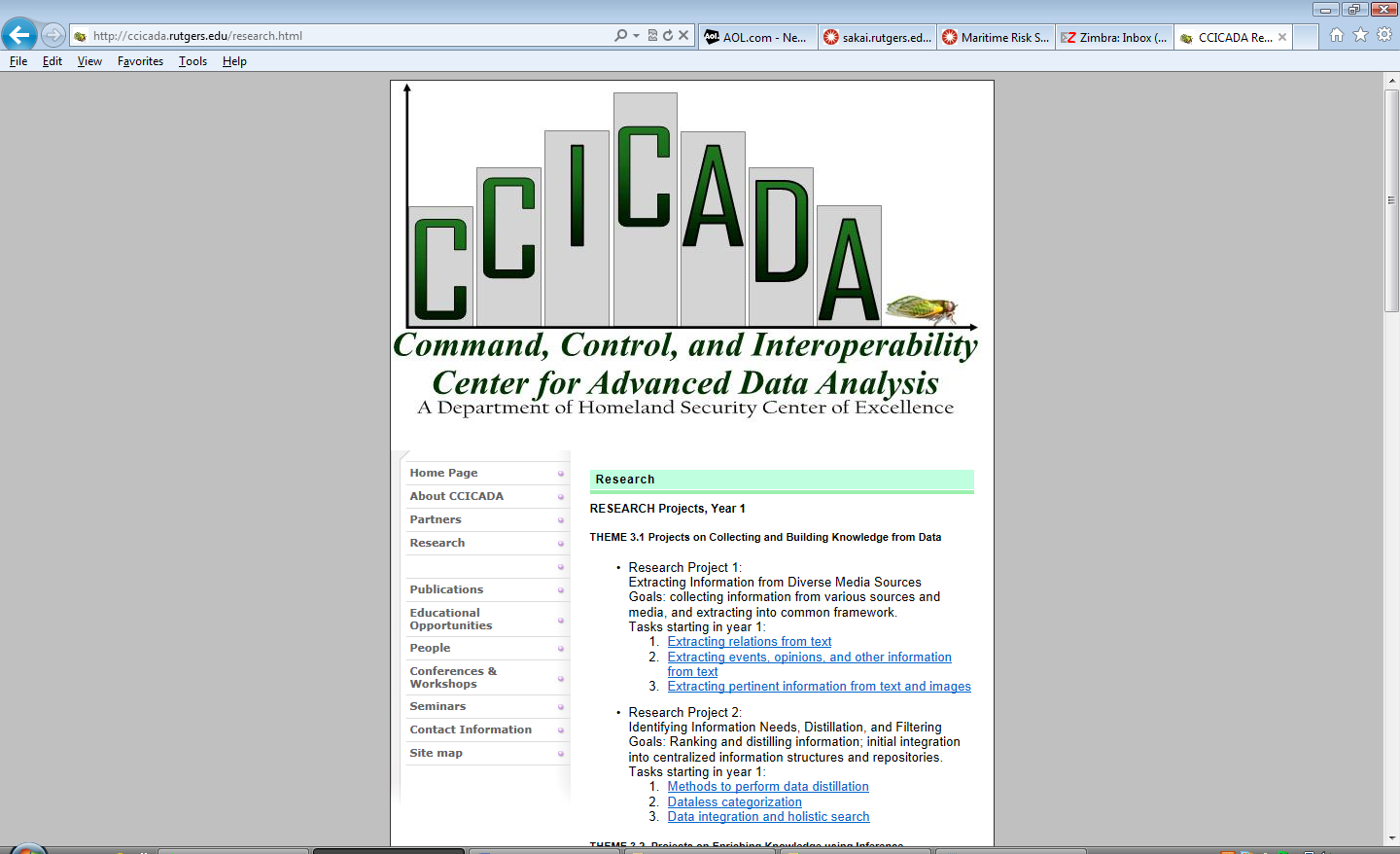 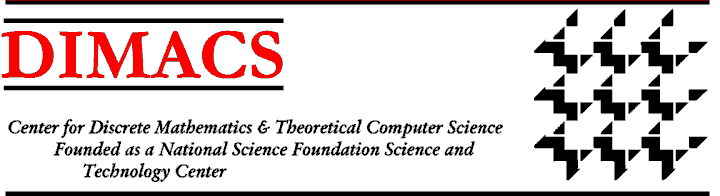 3
Where is Research on Resilience in Cyber-Physical Systems Needed?
Specific resilience strategies for scenario examples presented
vehicular cyber security
more resilient monitoring systems
better training protocols for operators of certain cps systems
more resilient sensors
how to ensure that implementation of safety-enhancing  systems is not rushed before potential vulnerabilities are studied                        
Integrated cyber and physical attacks
Defensive systems and who can use them
Human-computer interactions to increase resilience, to achieve rapid system understanding and rapid anomaly detection
Designing self-healing, self-protecting, self-sustaining systems
What are the resilience roles of a human operator and a machine?
New ways to use modeling, simulation, digital twins
Identifying pre- and post-disruption mitigations
Risk assessment for different cyber physical threats
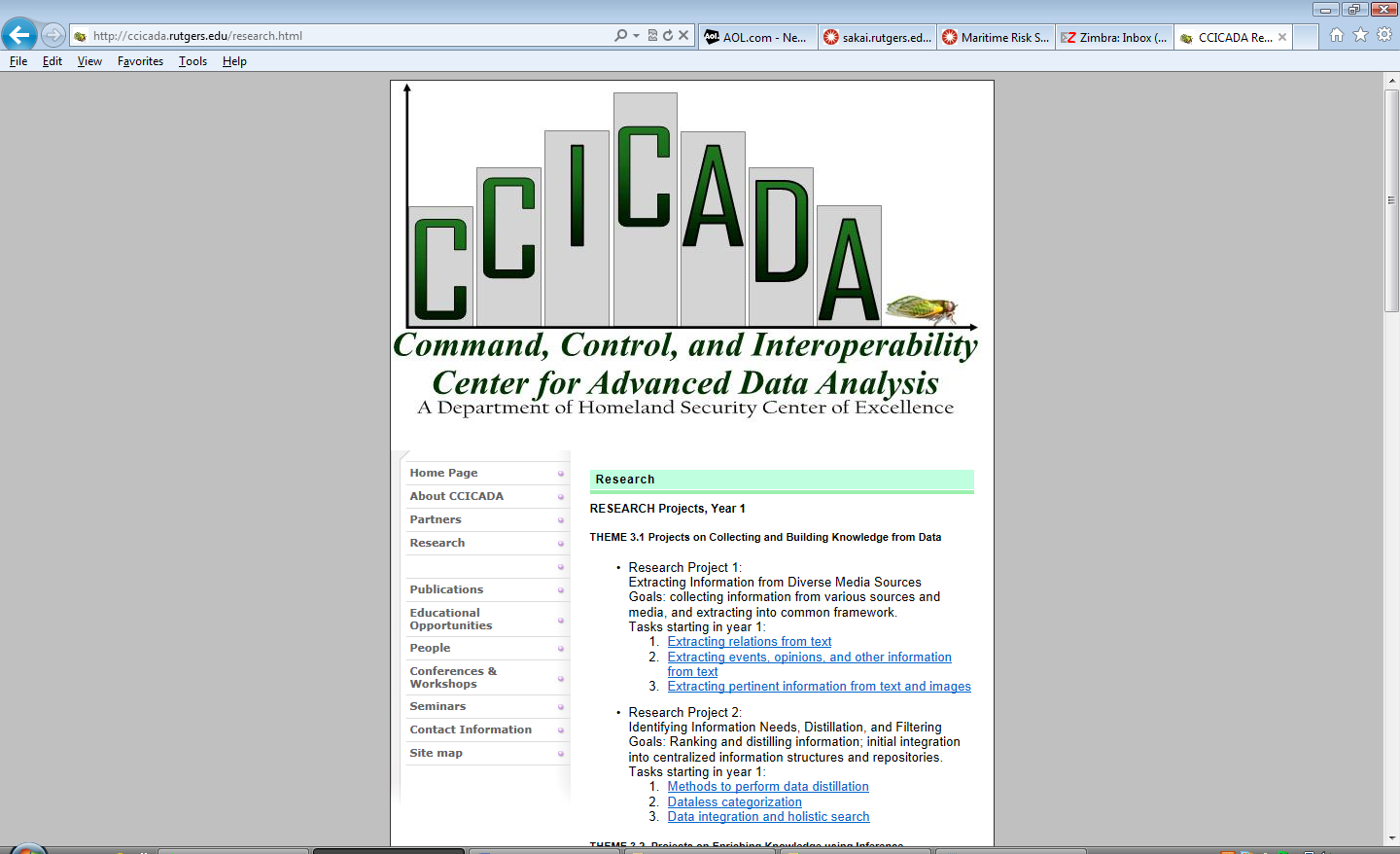 4
Outline
Examples of challenges to cyber-physical systems
Mostly based on research at CCICADA
Examples from stadium security, maritime transportation system, surface transportation (rail), power systems, pharmaceutical supply chains
An emphasis on vulnerabilities and scenarios that illustrate the different research challenges and require methods to minimize disruption and enhance resilience
Some emphasis on maritime since we have worked extensively with US Coast Guard on cyber security topics
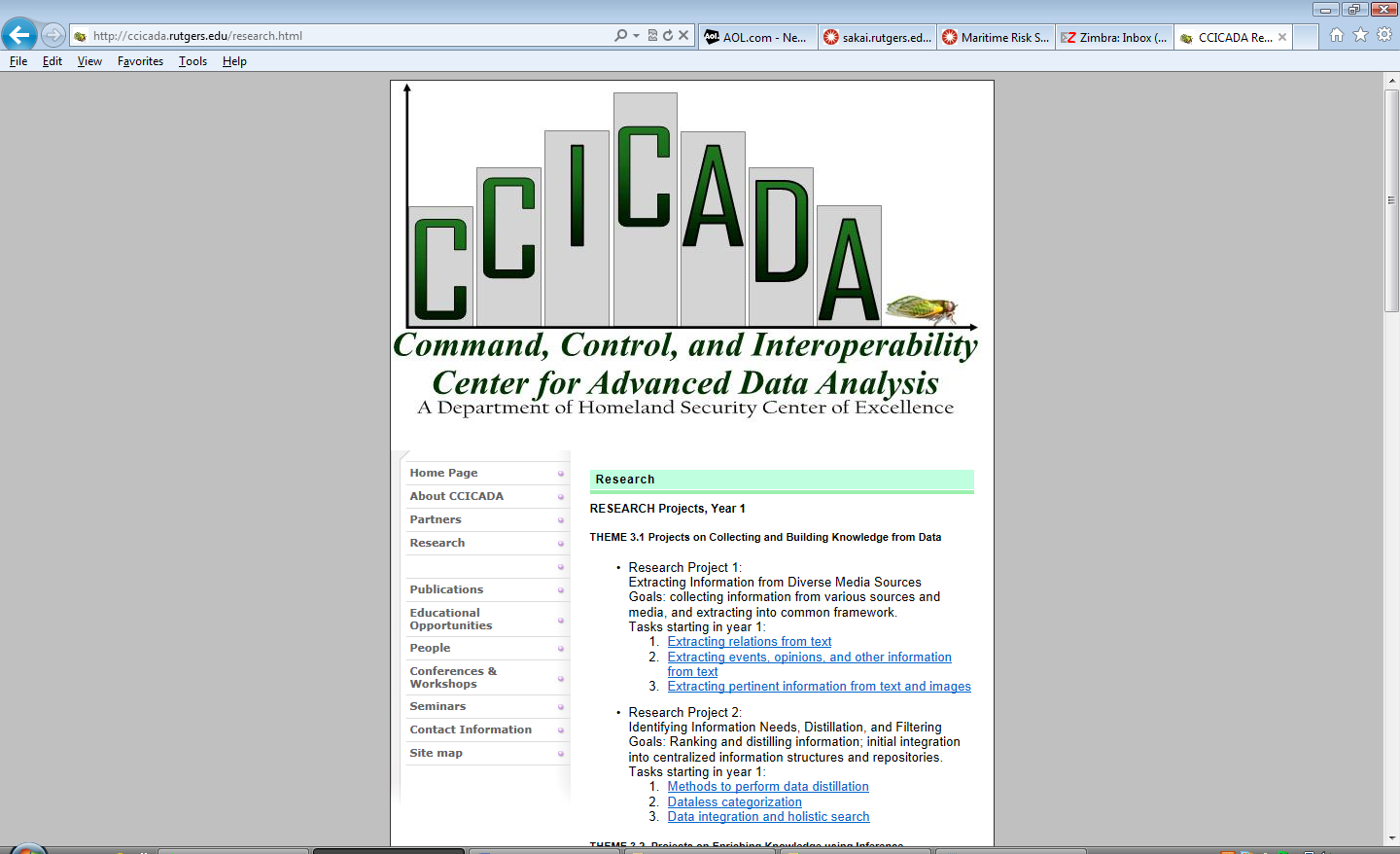 5
Cyber-Physical Systems in Stadiums
Access control systems
For patrons
For employees
HVAC
Communication systems
Electronic message boards
Public address systems
Security cameras
Elevators, escalators
Lighting systems
Power systems
Traffic control in the parking lots and                                         surrounding streets
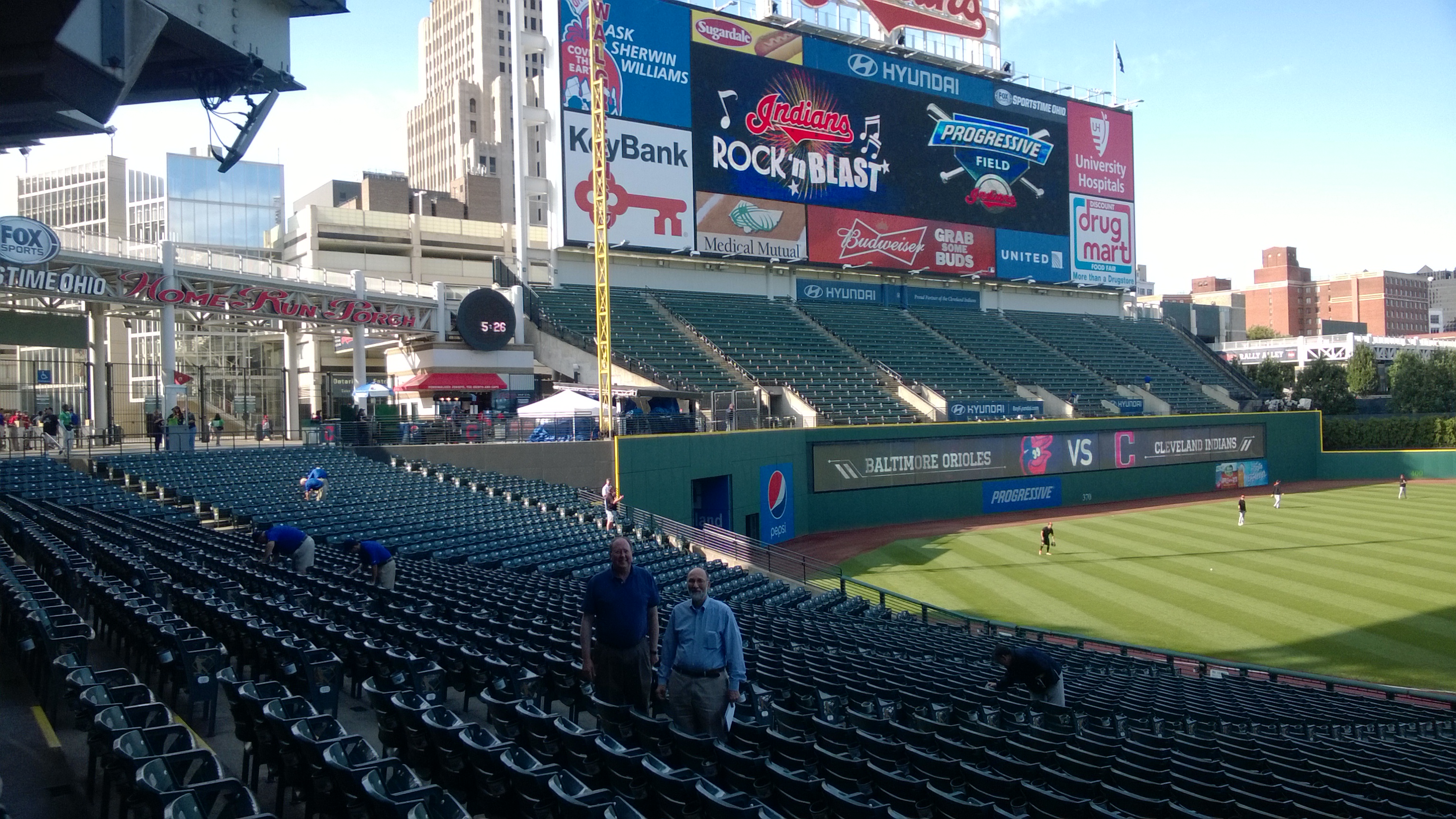 Credit: Mike Young
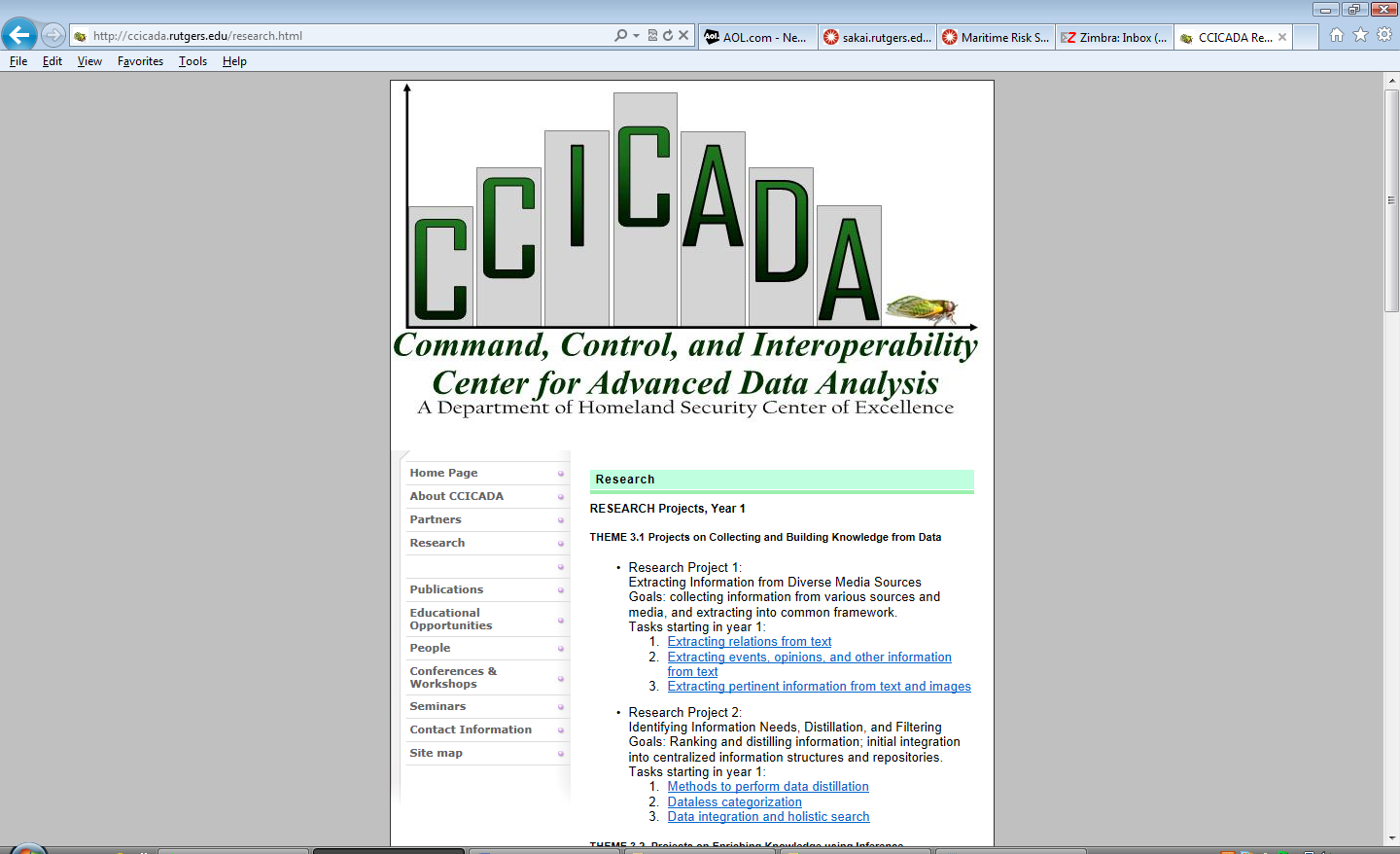 6
Traffic Control Scenario: Car Hacking at a Stadium
Terror attacks using vehicles on the rise
What if bad actor could control a car remotely and use it in a crowded stadium roadway?
There could be chaos and people hurt
2013: Miller (Twitter) and Valasek (IOActive) demonstrated take control of Toyota Prius and Ford Escape from a laptop
They were able to remotely control: smart steering, braking, displays, acceleration, engines, horns, lights
Research challenge: vehicular cyber security
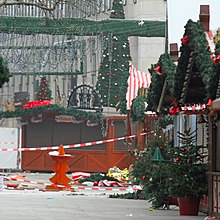 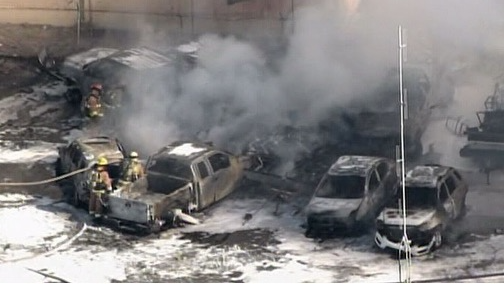 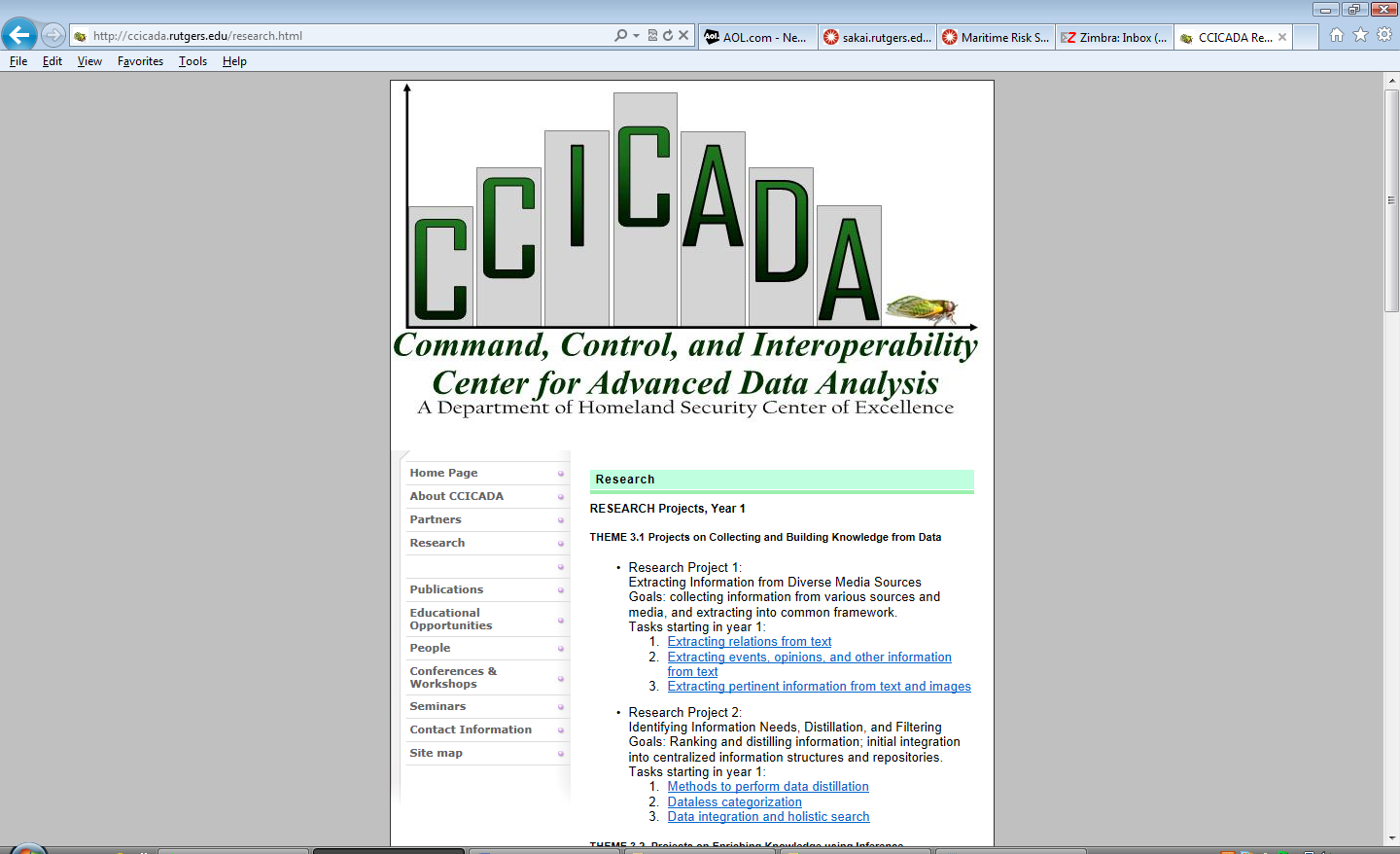 Christmas Market Vehicle Attack, Berlin, Dec. 2016;  Credit:  wikipedia.org
7
Credit: ctvnews.ca
Monitoring Vessels from Elsewhere
There is increasing interest in monitoring the behavior of shipboard systems from elsewhere, e.g., company HQ
Engine manufacturers can monitor their engines for reliability, but also to make sure they are not being abused - which would void a warranty 
They might be watching sensors that give advance notice that something isn’t working right
E.g., you might detect vibrations before a bearing goes bad
A bad actor could hack into a ship’s system from outside
And what are implications for autonomous vessels? 
Research challenge: Design more                                       resilient monitoring systems
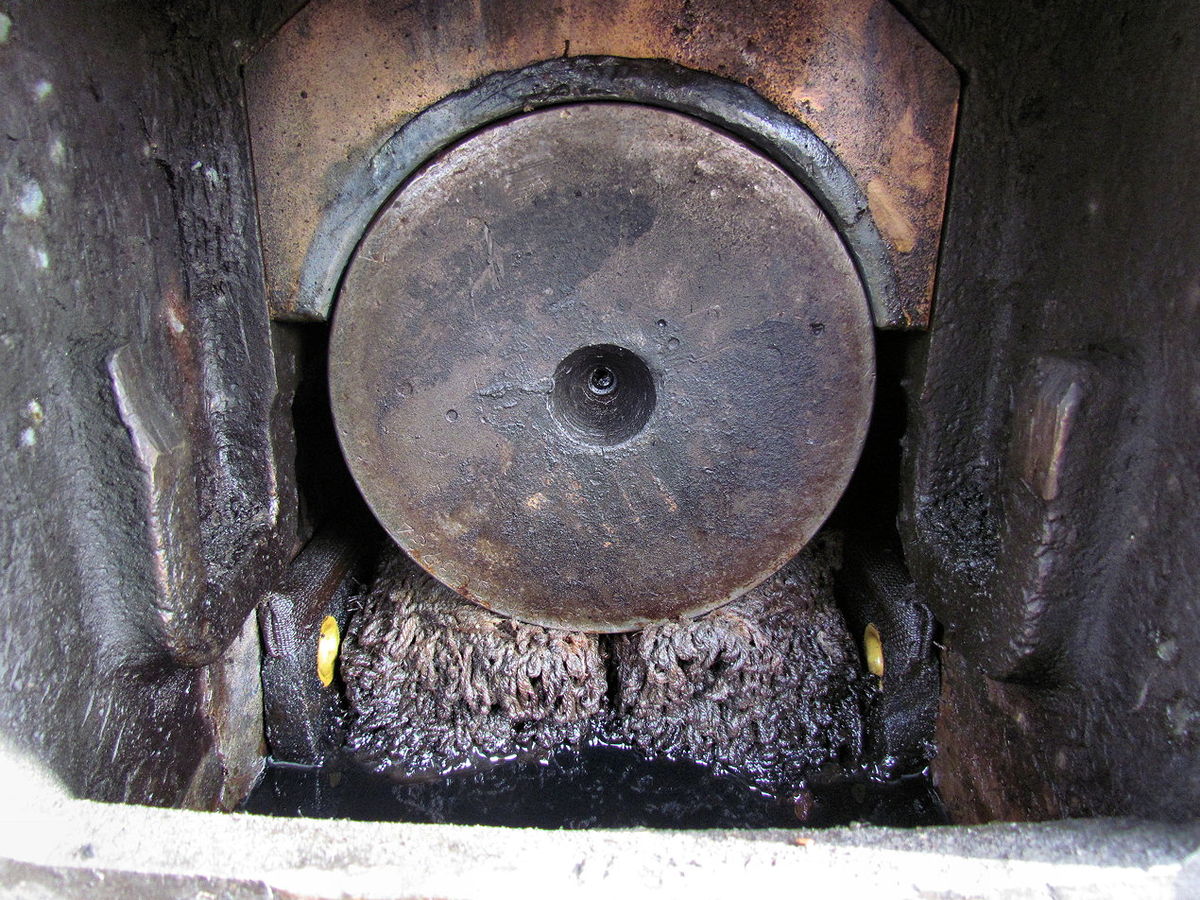 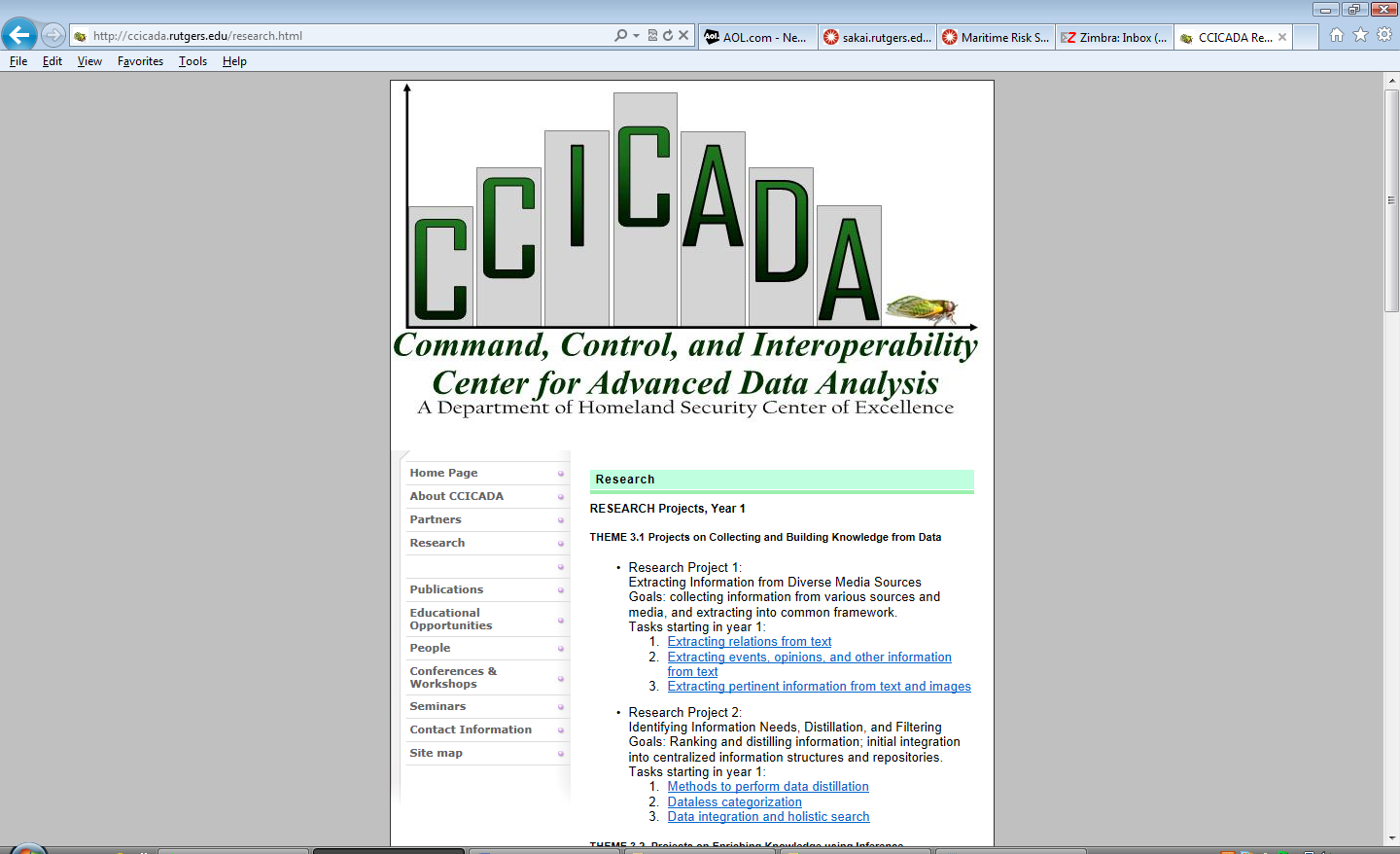 Credit: En.wikipedia.org            Corroded bearing
8
The Capsizing of the Golden Ray
2019: Car carrier GOLDEN RAY capsized near Brunswick, GA
It was a total loss and took over a year to salvage
Had it occurred in a channel or port, it still would have taken that long, but with far greater port disruptions
Accident was caused by the chief engineer mis-using the computer-controlled ballast water system 
A large number of cps incidents are caused by human error, not deliberate attack
Research challenge: Design better training protocols for operators of certain cps systems.
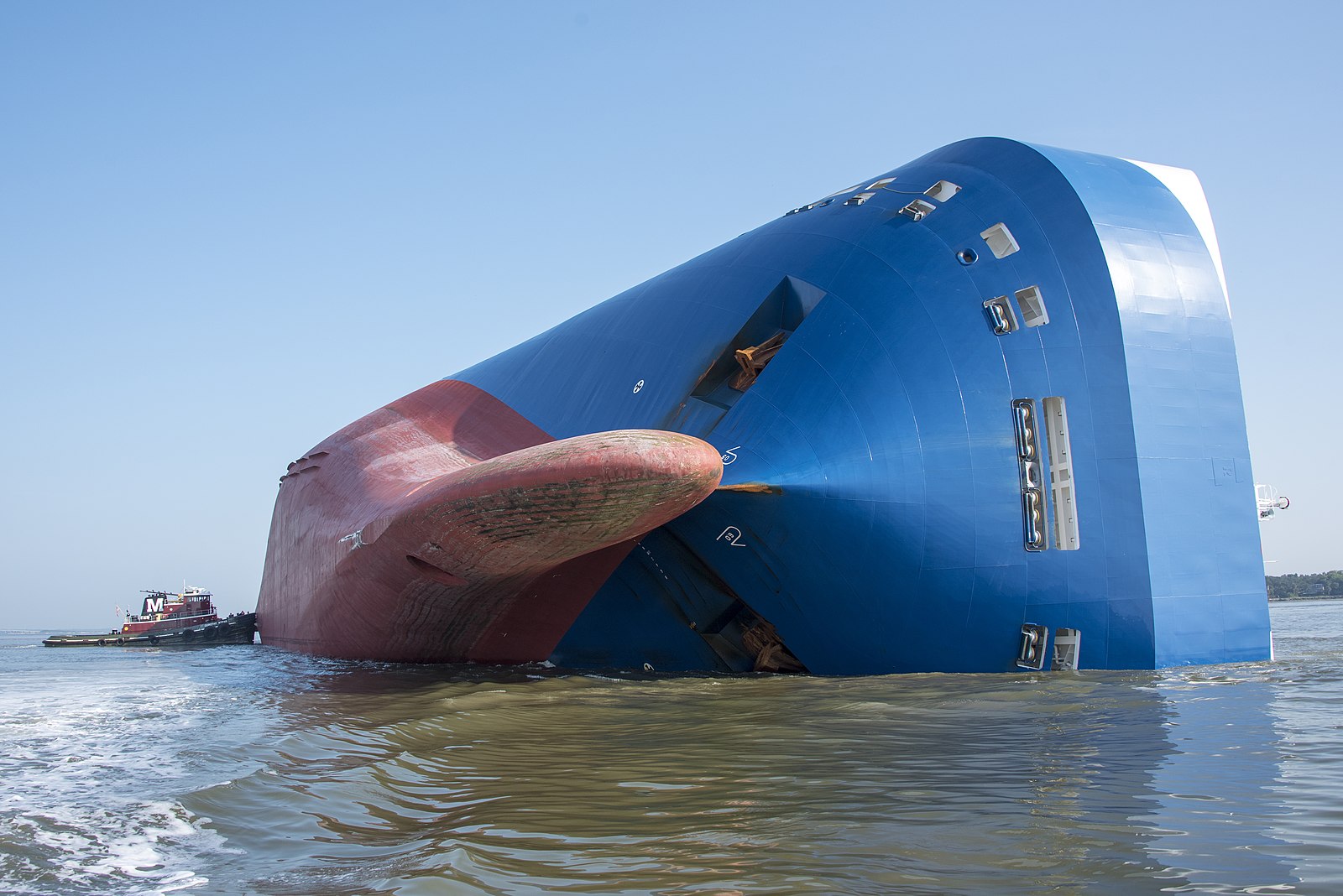 Credit: Wikimedia commons, USCG
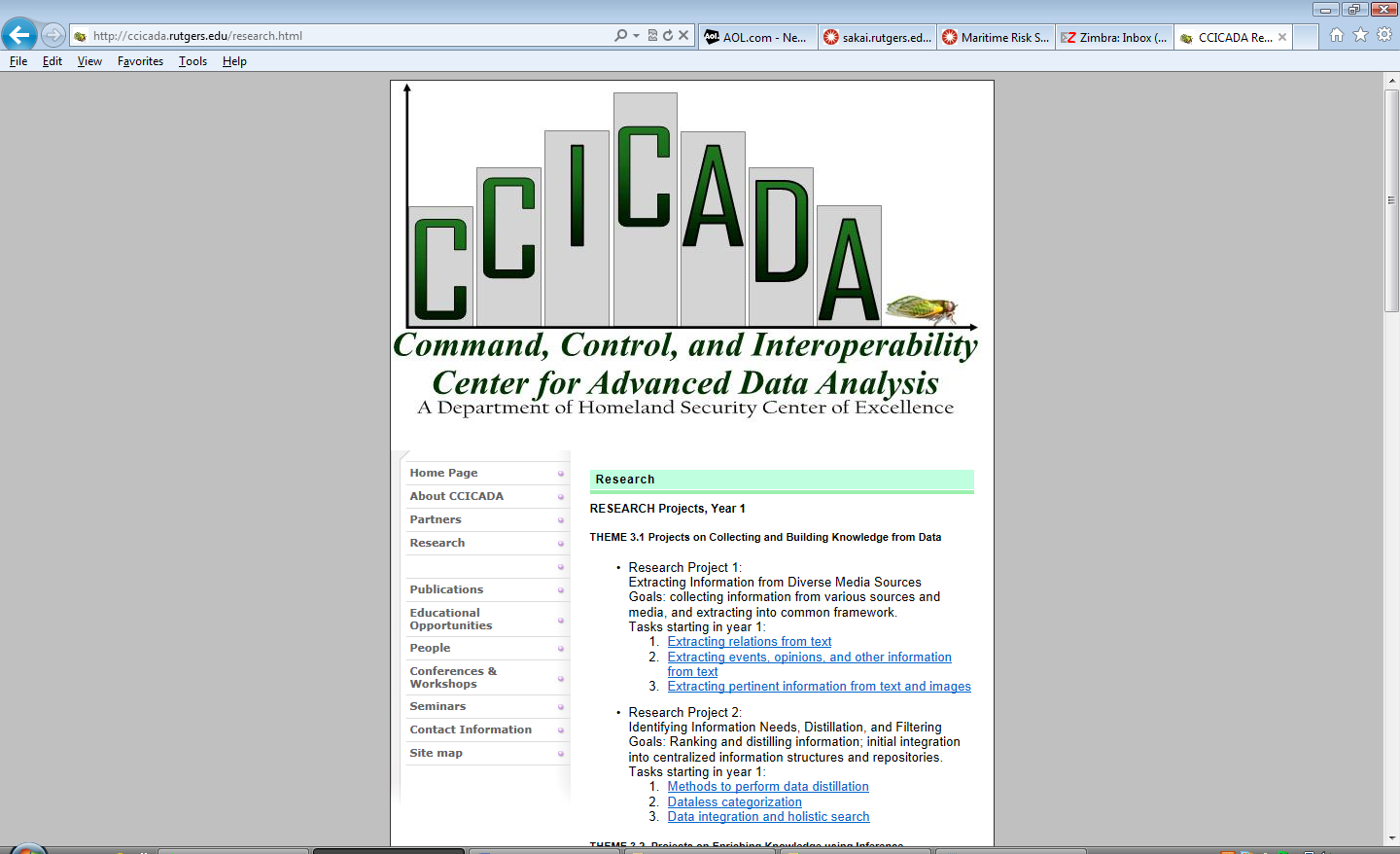 9
Port Operations: Cargo
Management systems track maritime cargo from overseas until it reaches a retailer
These systems are subject to cyber attacks
2011-2013: Hackers obtained remote access to the terminal systems at the Port of Antwerp by emailing malware to the port authorities and/or shipping companies
They released containers to their own truckers without knowledge of the port or the shipping line, and deleted information as to the existence of the container after the fact
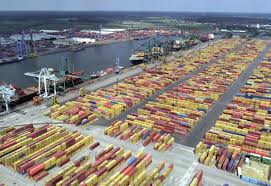 After the infection was discovered and a firewall installed to prevent further infections, the criminals broke into the facility, fitted keyloggers, and were able to continue their crime
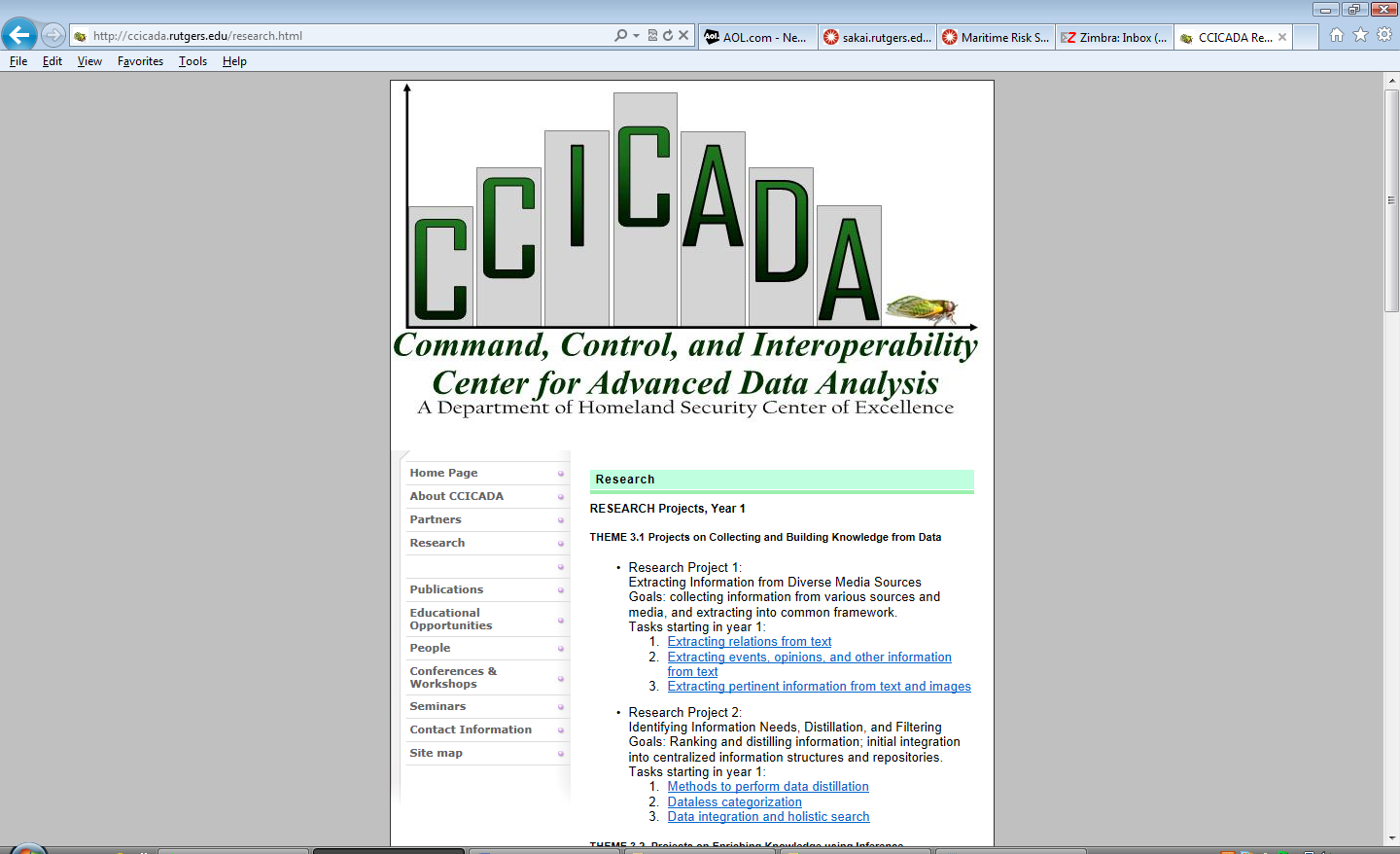 Credit: wikipedia.org
10
Oil Rigs
Not just ships – vulnerabilities extend to the entire maritime transportation system
In 2014, hackers shut down a floating oil rig off the coast of Africa by tilting it. It took a week to identify and fix the problem 
In 2010, a drilling rig being moved at sea from South Korea to South America was infected by malicious software so its critical control systems couldn’t operate. Took 19 days to fix matters
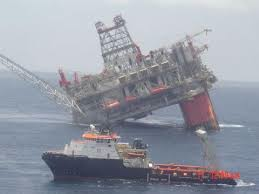 Credit: www.peakoil.net
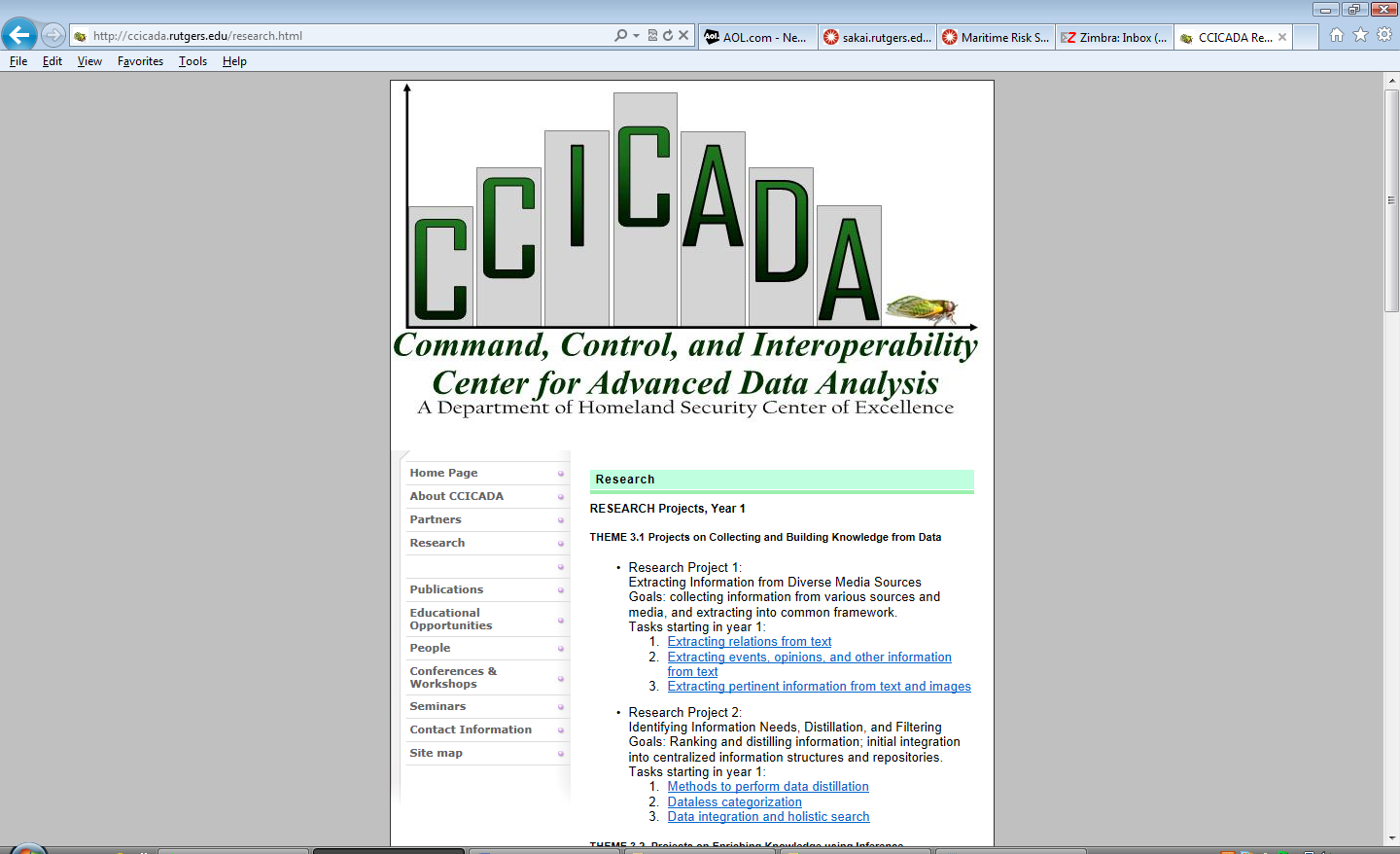 11
Oil Rigs
In the Korean example: the computers controlling the blowout preventer were infected
If this had happened while the rig was engaged in drilling operations, there could have been a well blowout with possible explosion and oil spill 
The blowout preventer failed during the Deepwater Horizon oil spill in the Gulf of Mexico in 2010 
The malware involved might not have caused a problem for a smartphone, but that has much better security than an oil rig
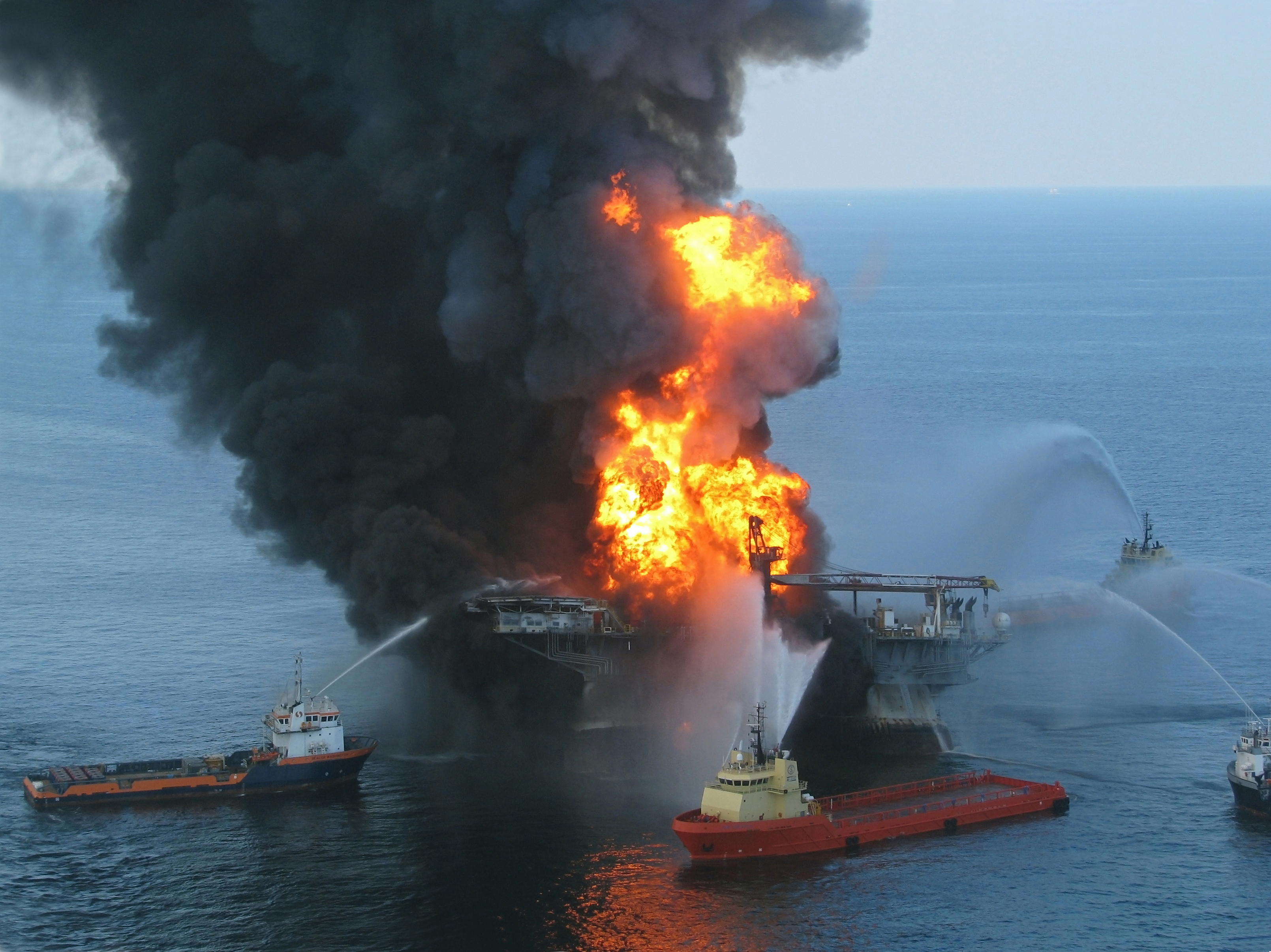 Credit: wikipedia.org, Shauk 2013
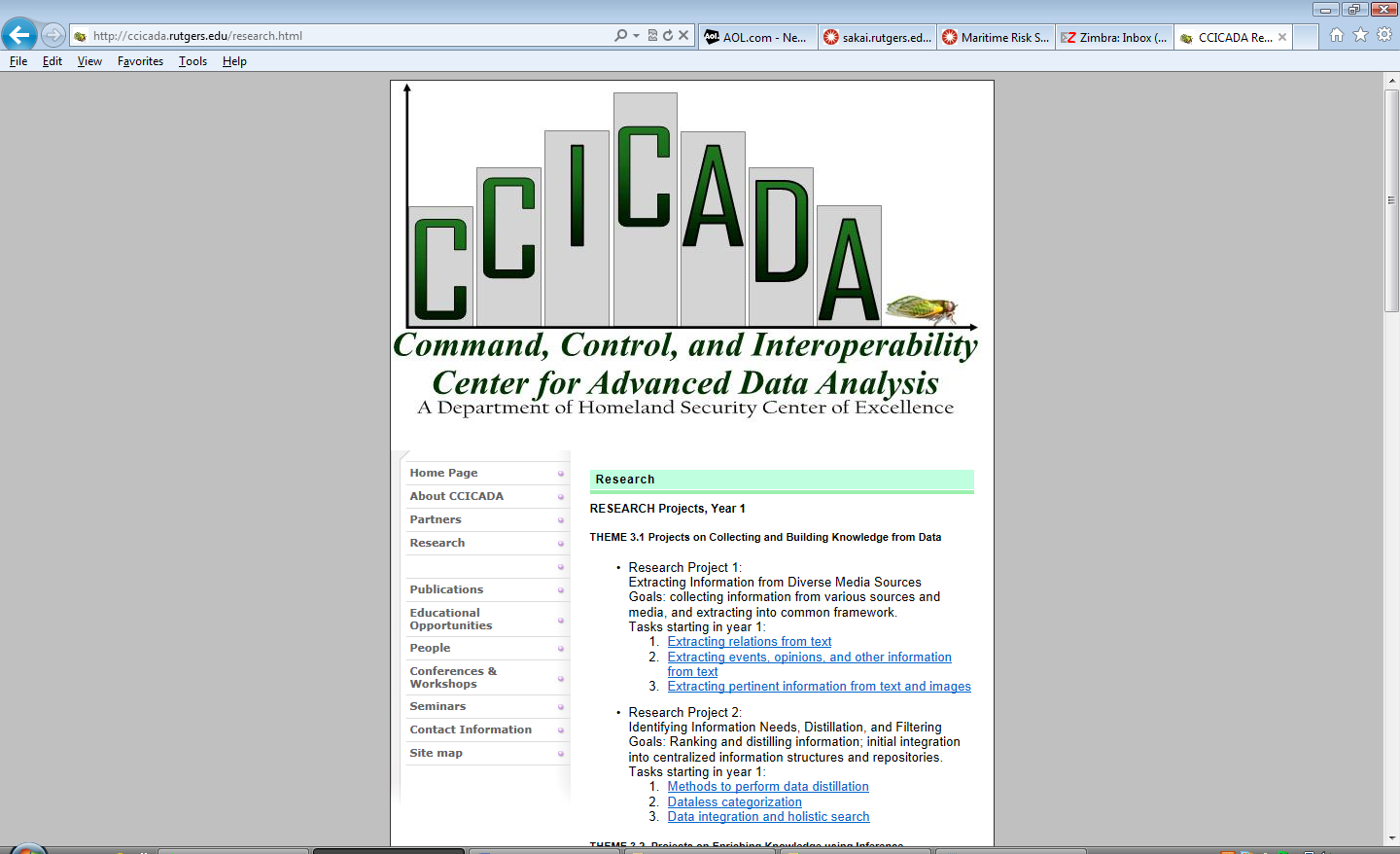 12
Fuel: LNG Terminals
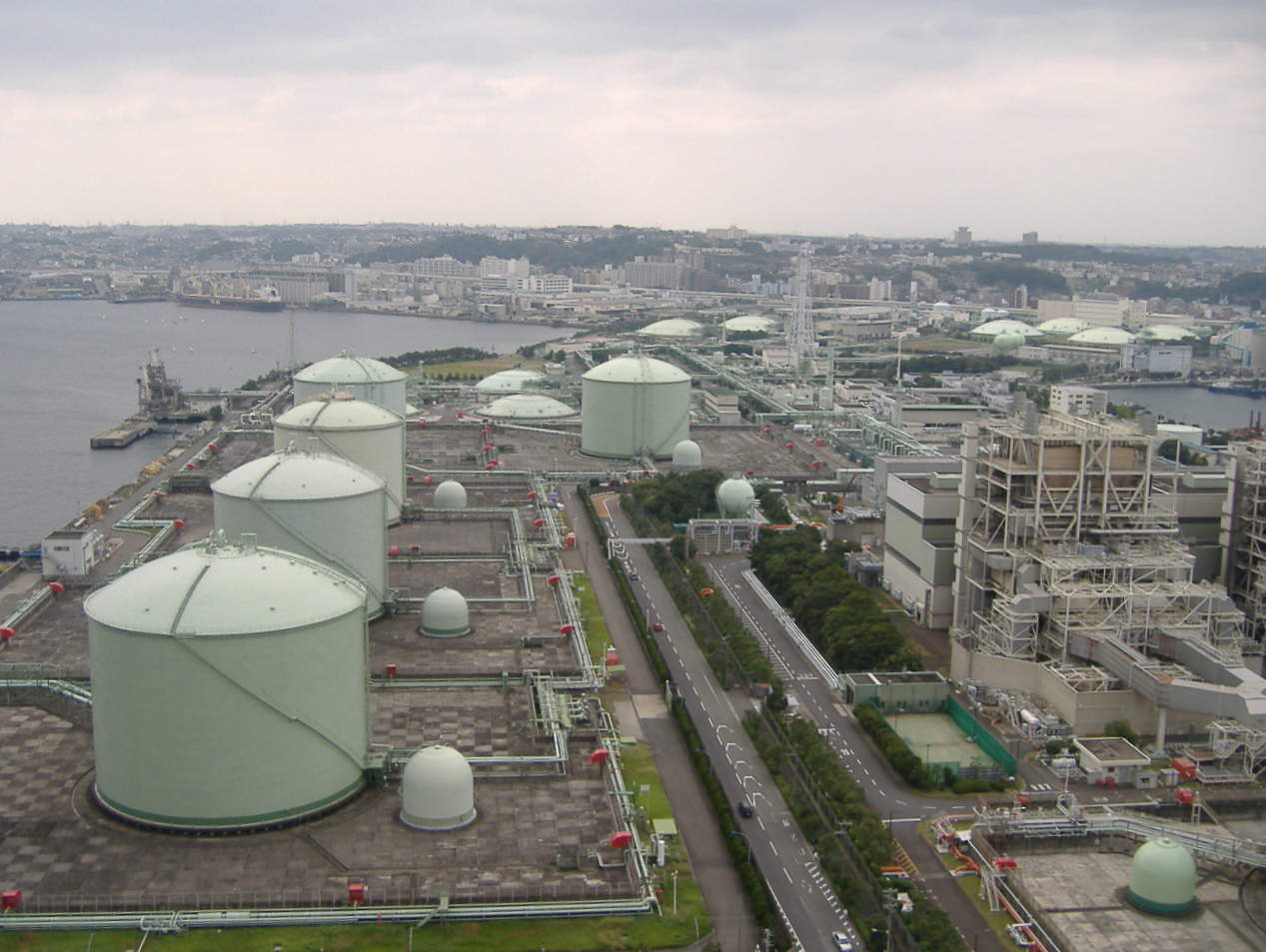 In 2022, an explosion at an LNG terminal                                                                         in Freeport, TX closed down the facility                                                                  for 8 months
A pressure release valve failed to open,                                                   causing a pipe to overheat and burst
Apparently human error; but initially a                                                             lot of speculation that it was due to a cyber attack
Industrial control systems are vulnerable to attacks on sensor systems, affecting tank level indicators, pressure sensors, temperature sensors, hazardous gas sensors
A leak or build-up of pressure or a fire might not be detected, thus possibly leading to an explosion
Research Challenge: Design more resilient sensors
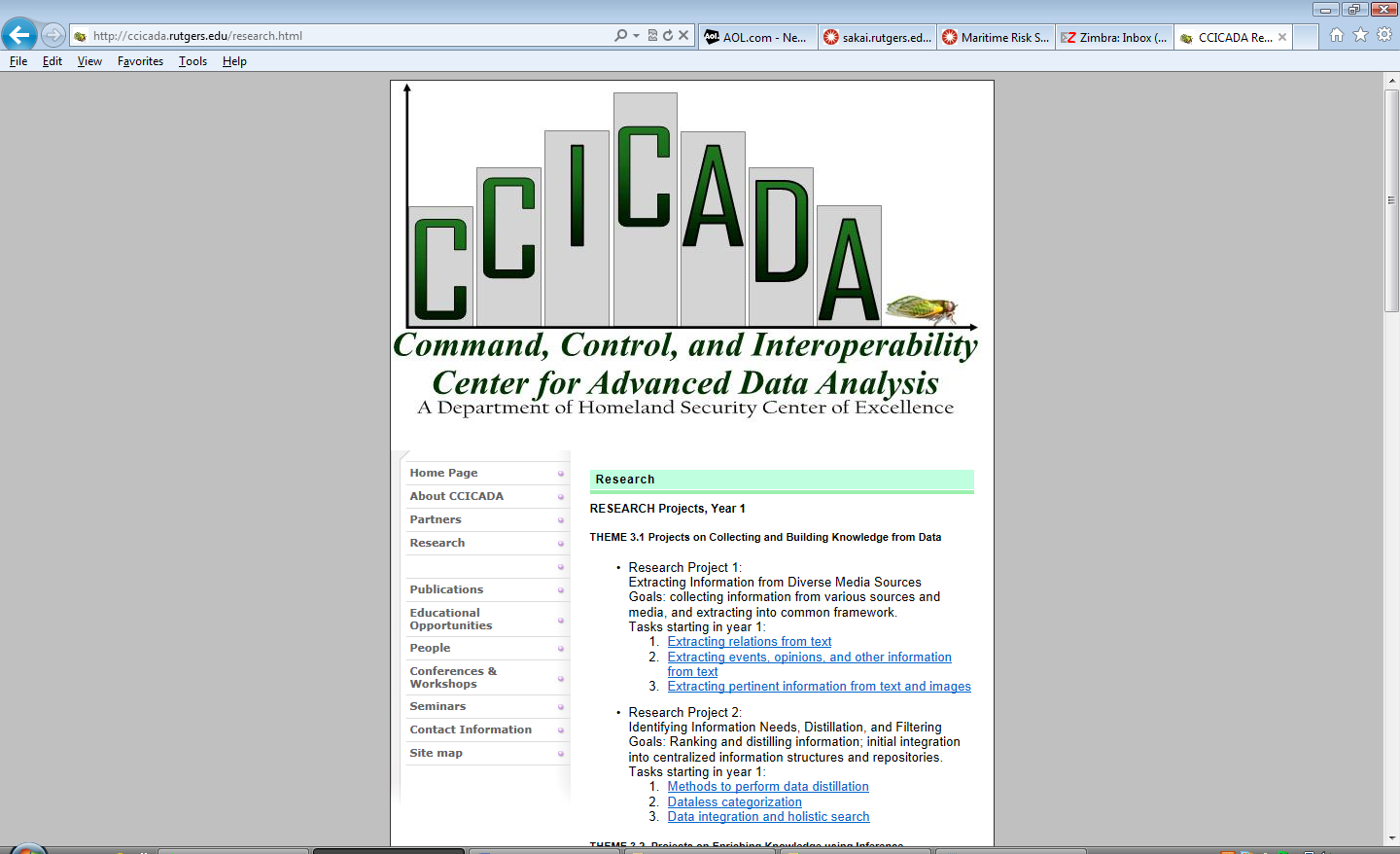 Credit: Wikimedia.com
13
Rail Tunnels
Trains go through many tunnels, some very long (as under the Hudson River, heading to New York) 
Especially after storms, those tunnels require pumping and draining controlled by cyber-physical systems 
What if a bad actor used a cyber-attack to disable a pumping and draining system, but also ensured that status boards indicated that the tunnel was safe? 
This could lead to a train getting stuck or key systems being flooded, having the lights and AC go out, and leading to serious injury to passengers
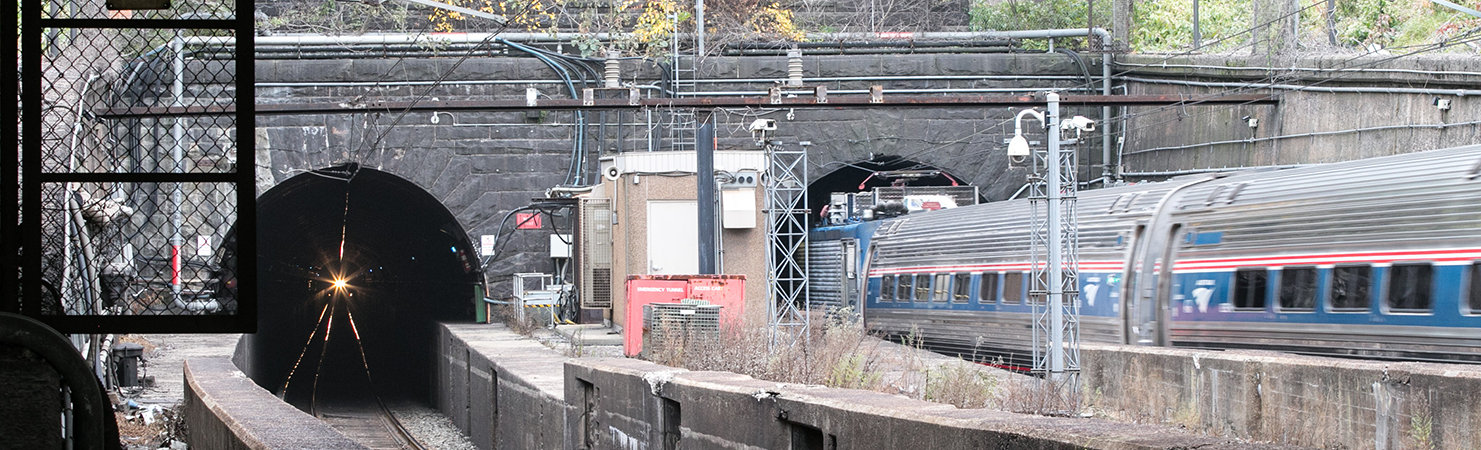 Credit: Amtrak
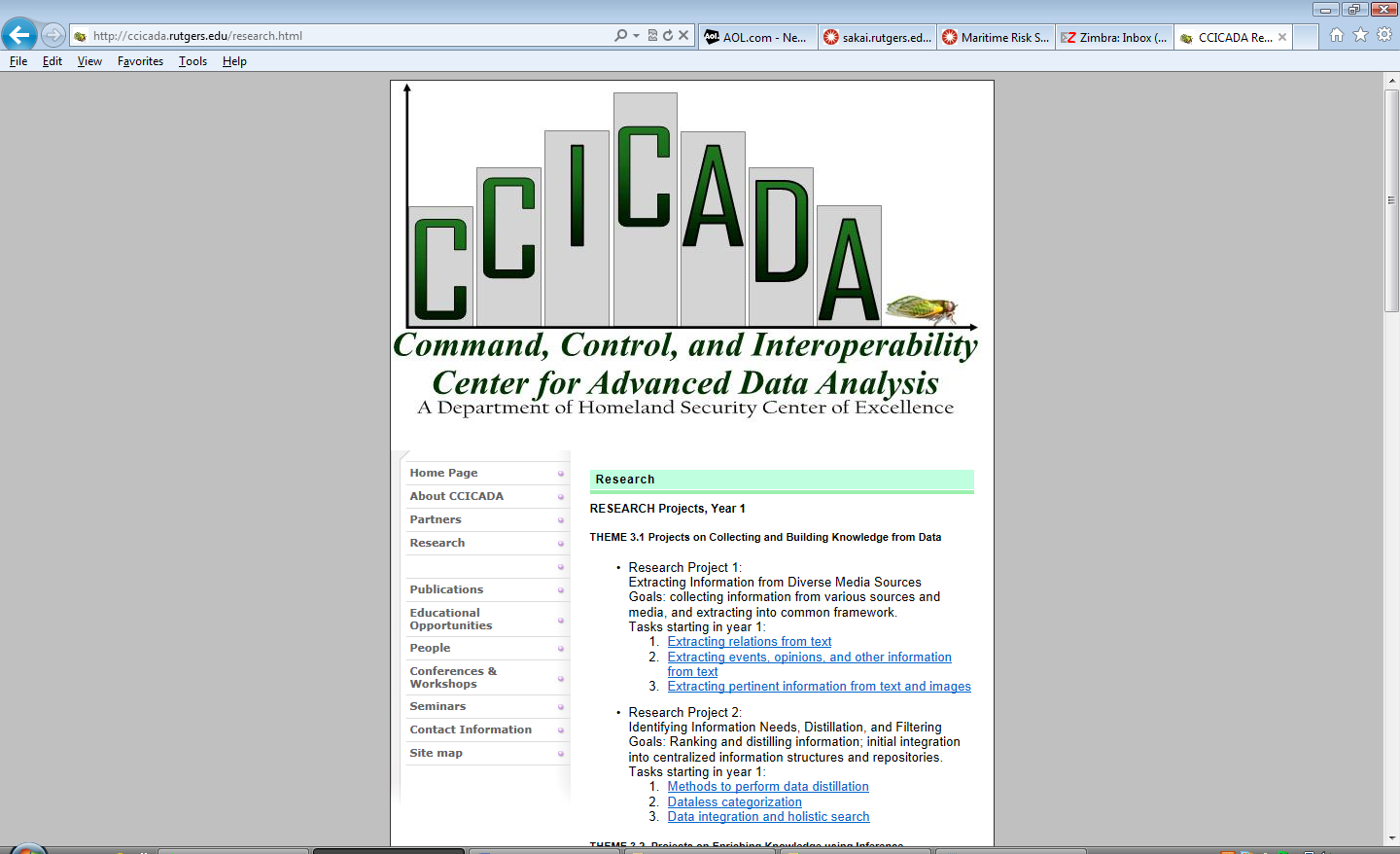 14
Vulnerability of Rail Signaling and Switching Systems
Could a bad actor take control of a signaling                                                                          or switching system for a railroad and direct                                                                                    two trains to go on the same track toward                                                                                    each other, leading to a head-on collision as                                                       occurred recently in Greece?
In 2022, hackers in Belarus took control of                                                                          routing and switching devices to stop trains;                                                            they also threatened to take down signaling                                                and emergency control systems  
This problem could be further exacerbated                                                                  if the trains were carrying hazardous materials

Research Challenge: How to ensure that implementation of safety-enhancing systems like positive train control is not rushed                                                           before potential vulnerabilities are studied
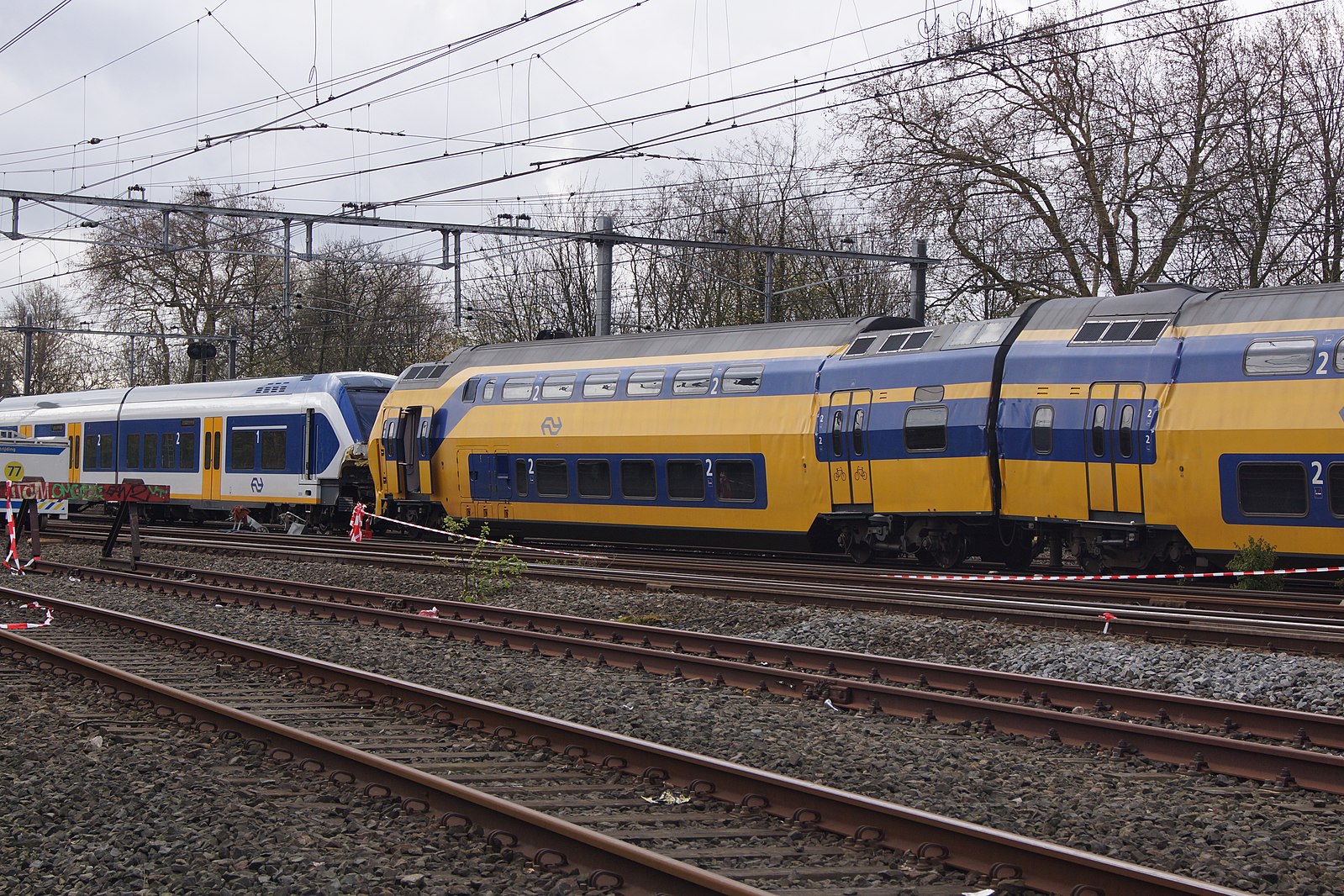 Image: Two trains collided at Westerpark, Amsterdam on April 21, 2012
Credit: Wikimedia commons Floris Looijesteijn no changes
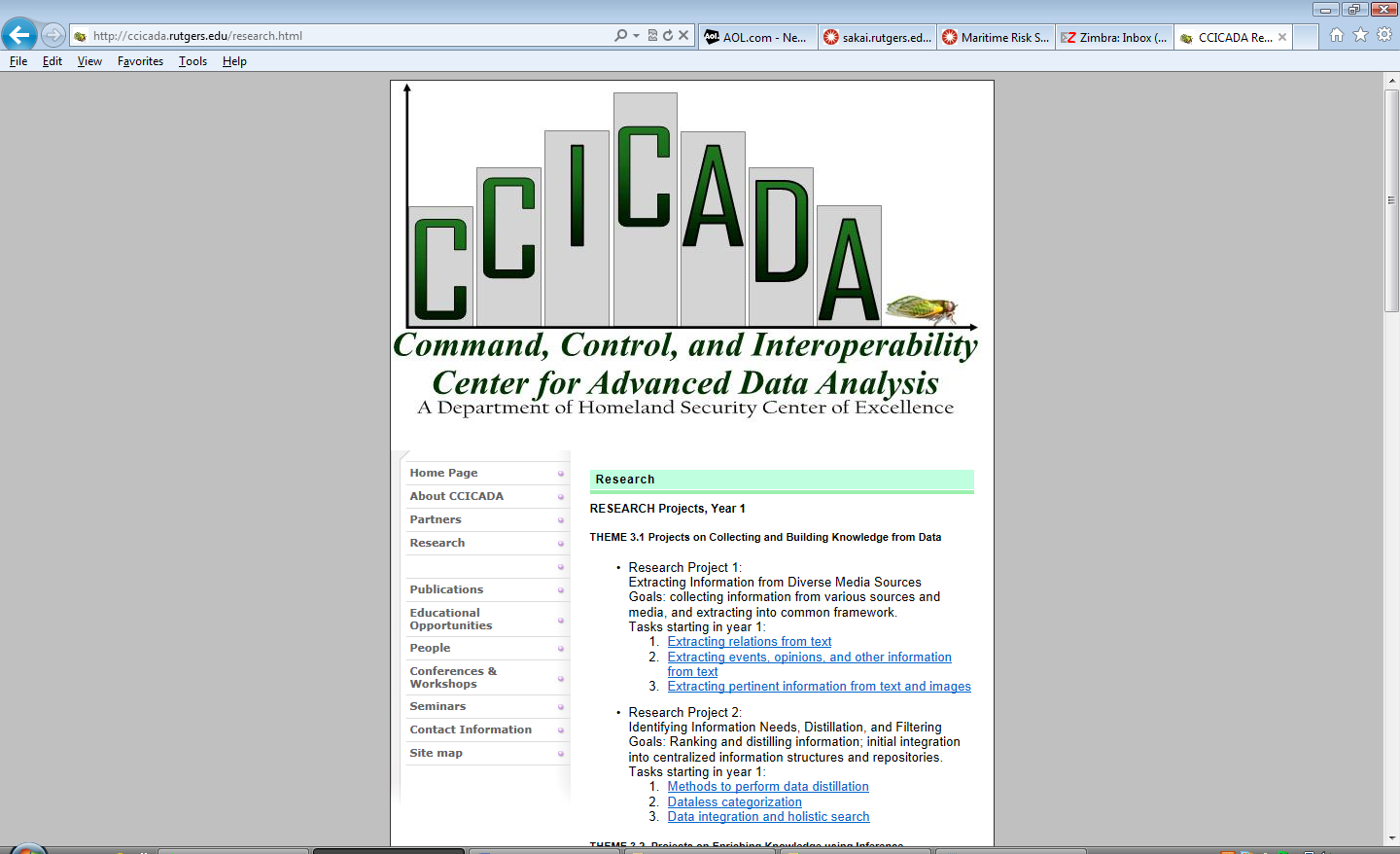 15
Research Challenge: Integrated Cyber and Physical Attacks
Large concern about cyber attacks on critical                                  infrastructure and specifically cyber-physical                                        systems
But more sophisticated attacks could be multi-modal,                                                                 including some combination of a cyber and physical                                                               attack 
The cyber attack may not be an end in itself; just aimed to make the physical attack more successful. Or vice versa
Research about such integrated attacks is in its infancy.
Will give a number of plausible examples
Simple example: hacking into security cameras at a facility increases vulnerability to a physical intrusion
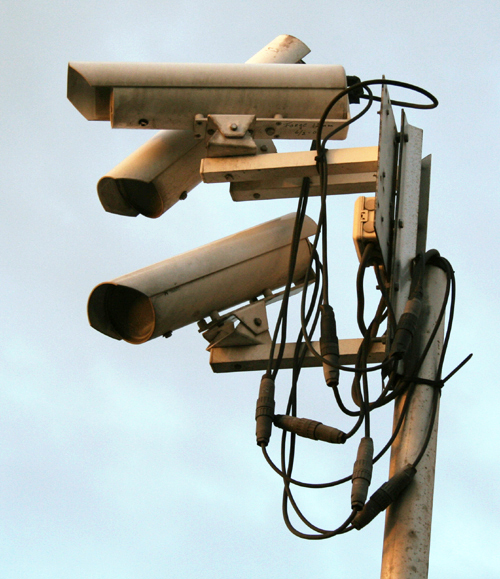 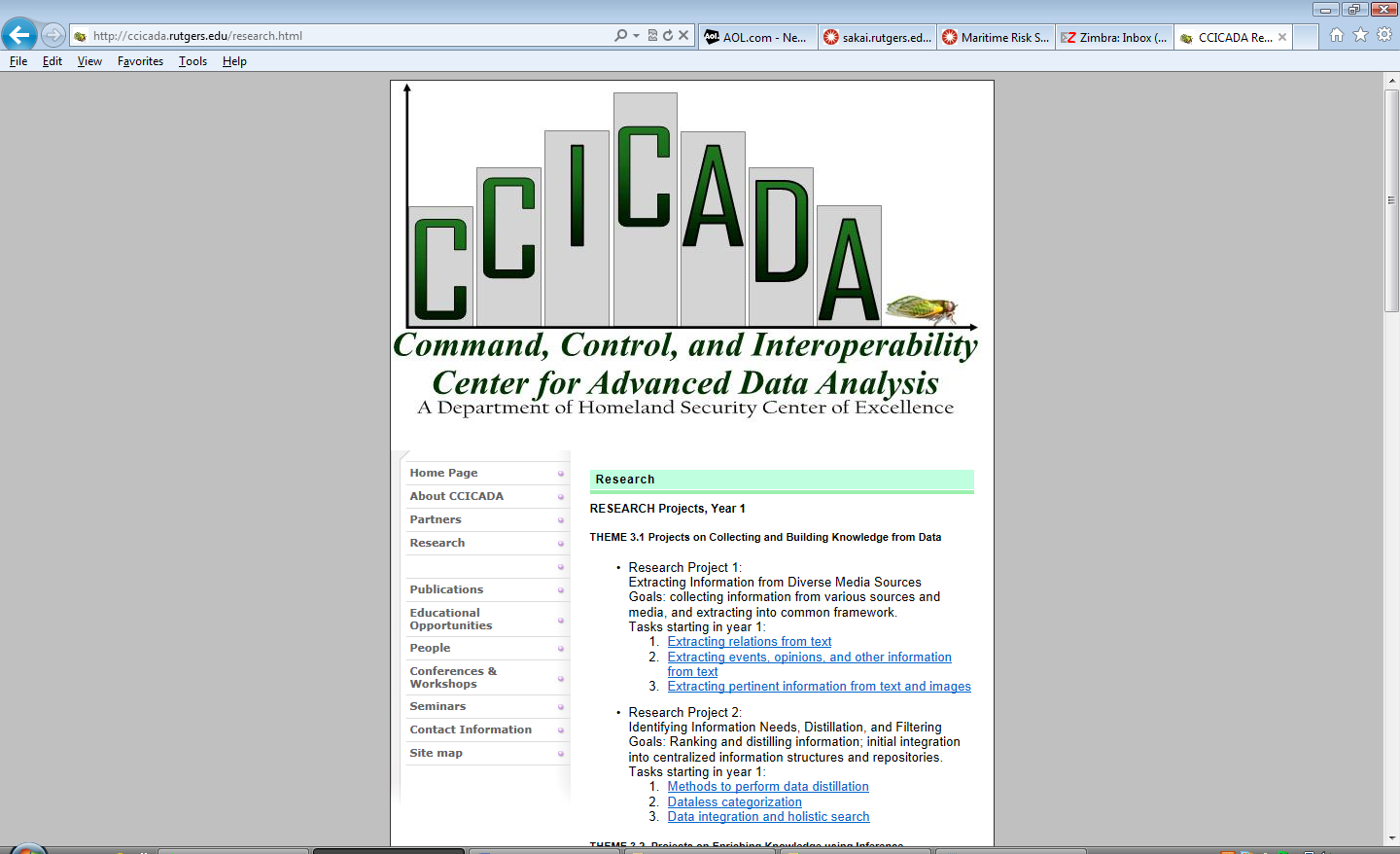 Credit: wikimedia commons
16
Integrated Attacks on a Port
Cyber attack on operating systems in the port making a following physical attack more likely to succeed: 
Shut the gates so people are trapped inside and first responders are trapped outside
Turn off the lights – make it easier for physical attackers
Turn off the alarms – make it easier for physical attackers to avoid detection
Disable the cameras – make it easier to avoid detection
Interrupt the power supply
Disable cyber-enabled traffic lights to create traffic jams - emergency vehicles unable to respond to a physical attack
Hack into emergency communication system and tell first responders to go to a different place
Spoof TWIC cards or other access control systems
    to let the “bad guys’ in
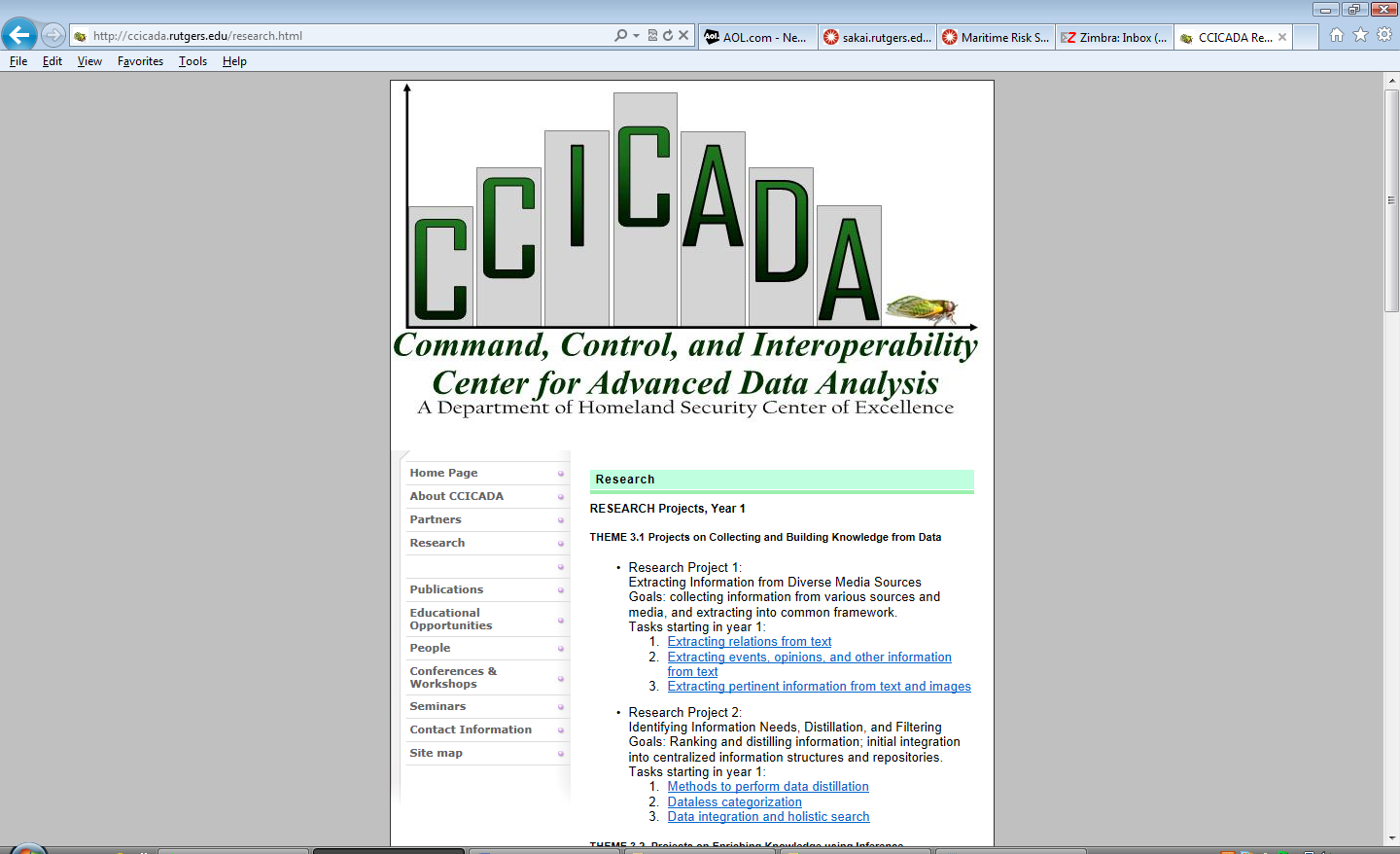 17
Integrated Attacks on a Ship’s CPS
For modern ships: dependence on a proliferation of sophisticated technology – that is subject to cyber attack
ECDIS (Electronic Chart Display and Information System)
AIS (Automatic Identification System)
Radar/ARPA (Radio Direction and Ranging)                                         (Automatic Radar Plotting Aid)
Compass (Gyro, Fluxgate, GPS and others)
Steering (Computerized Automatic                                   Steering System)
VDR (Voyage Data Recorder –”Black Box”)
GMDSS (Global Maritime Distress and Safety System)
Numerous other advanced units and systems
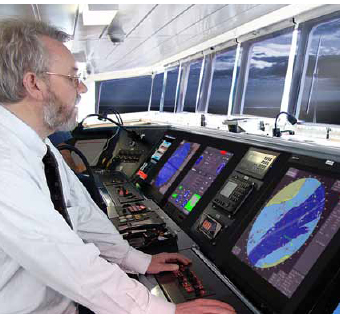 Thanks to Capt David Moskoff, US Merchant 
Marine Academy, for many of the following 
Examples. Also thanks to Dana Goward and 
Joe DiRenzo
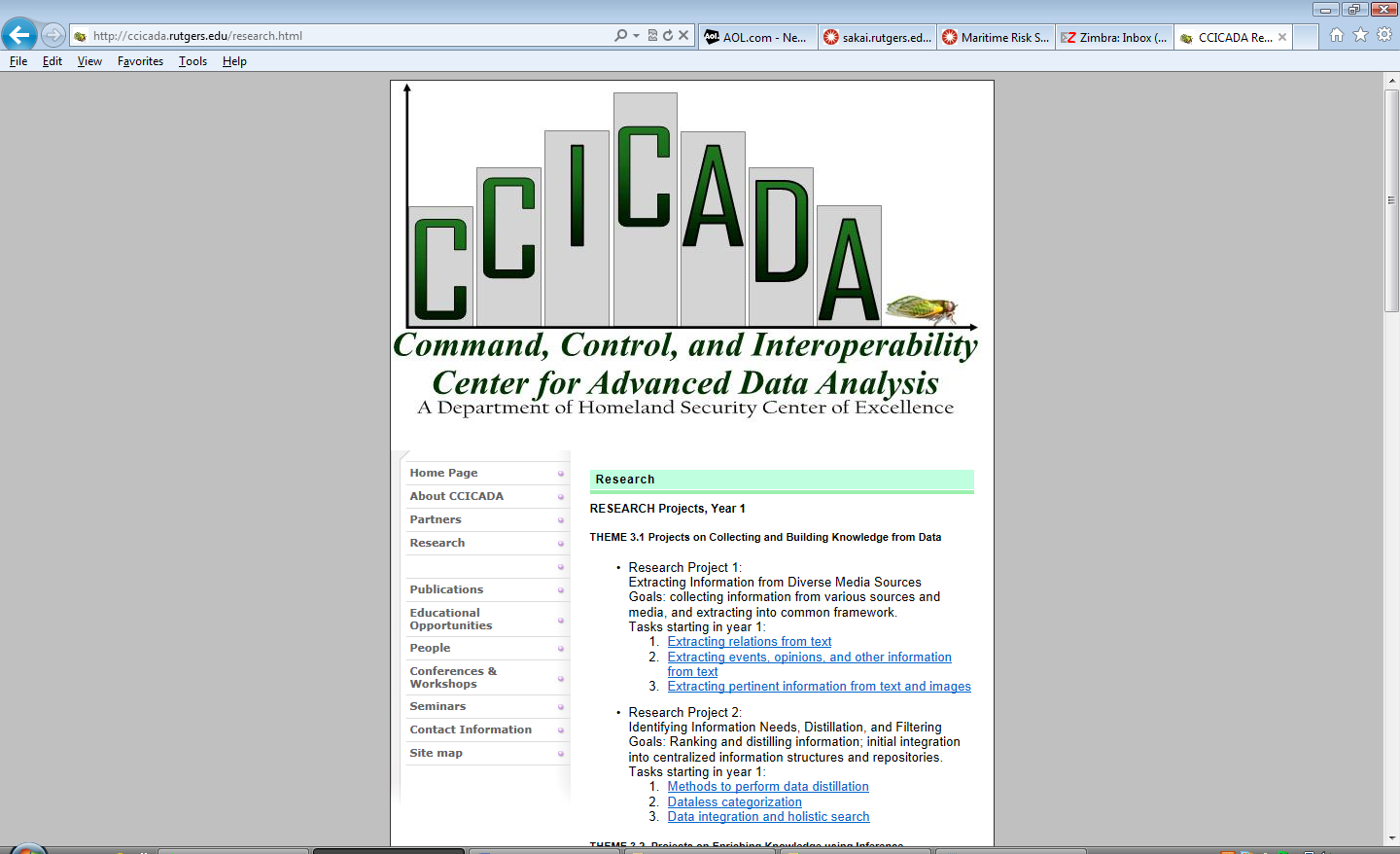 18
Electronic Chart Display & Info System
Electronic Chart Display and Information System (ECDIS):
Computer-based navigation system
Integrates a variety of real-time information
Automated decision aid - continuously determining ship’s position in relation to land, charted objects, navigation aids and unseen hazards
Includes electronic navigational charts and integrates position information from the Global Positioning System (GPS) and other navigational sensors,                                              such as radar, fathometer and                                          automatic identification systems (AIS)
Enables “solo watch-standing”
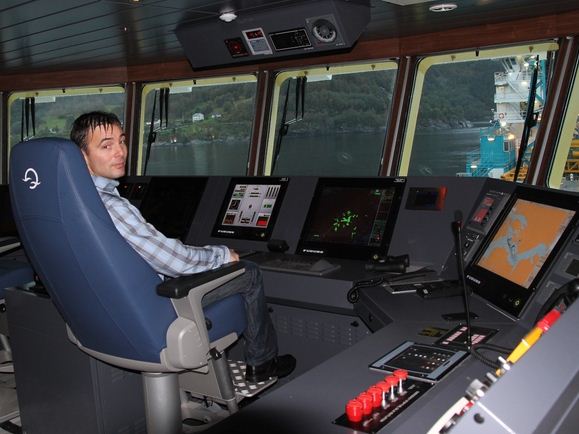 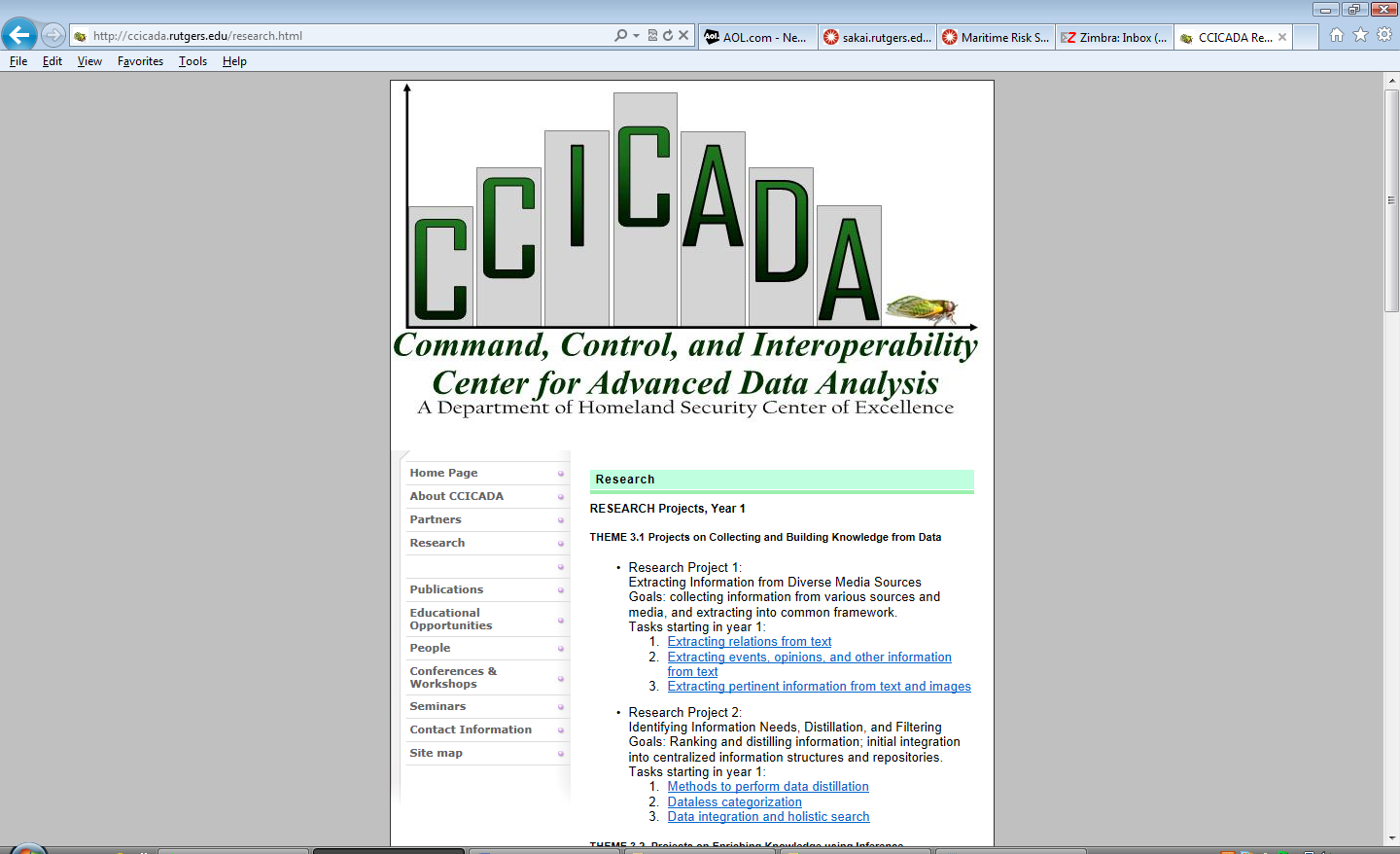 19
Electronic Chart Display & Info System
ECDIS flaws might allow an attacker to access and modify files and charts on board or on shore; could cause serious environmental and financial damage, even loss of life
Deliberate hacking into the ECDIS has been demonstrated to work
In 2017, hackers (pirates) reportedly took                                              control of the navigation systems of a                                                 container vessel enroute from Cyprus to                                          Djibouti  
Once such unauthorized access is obtained,                                                                        attackers could be able to interact with the shipboard network and everything to which it is connected
Attack could be made through something as basic as insertion of USB key or download from Internet
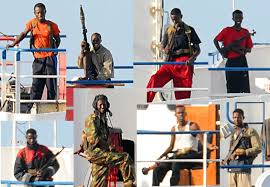 Sources: templarexecs.com 2014, CyberKeel 2014
Credit: Wikipedia.org
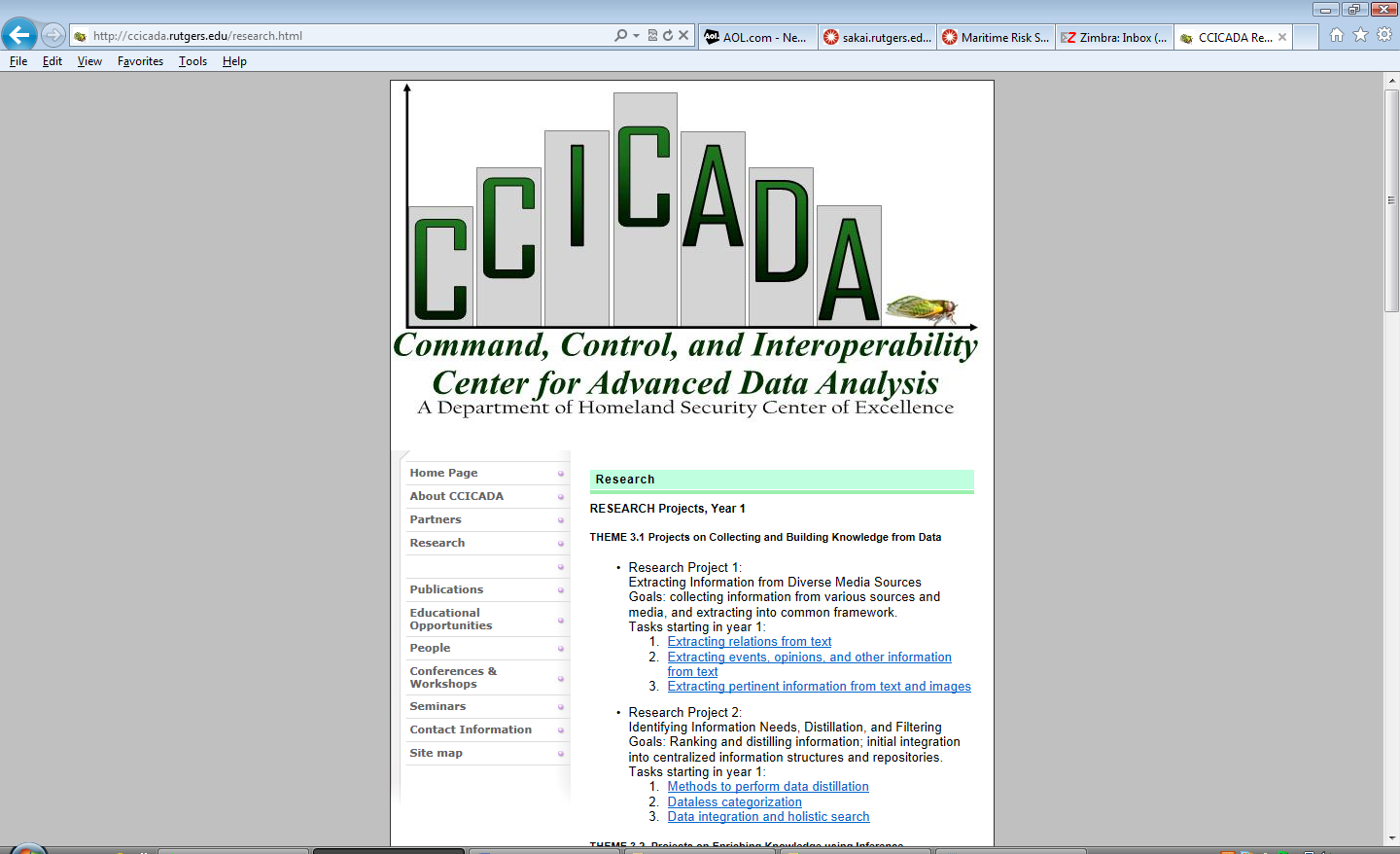 20
Automatic Identification System
Automatic Identification System (AIS) transceivers on over 1,000,000 ships worldwide
Installation is mandatory for all passenger ships and commercial (non-fishing) ships over 300 metric tons per International Maritime Union agreement
Tracks ships automatically by electronically exchanging data with other ships, AIS base stations, and satellites
Transmits data (e.g. vessels’ identity, type, position, heading and speed to shore stations) 
In Oct. 2013 Trend Micro demonstrated how easy it is to penetrate a ship’s AIS
More recently: Coast Guard Academy                                                          team used commercially available                                                                  software to hack into AIS and turn it off

		Source: Help Net Security
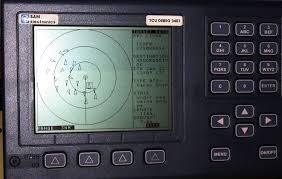 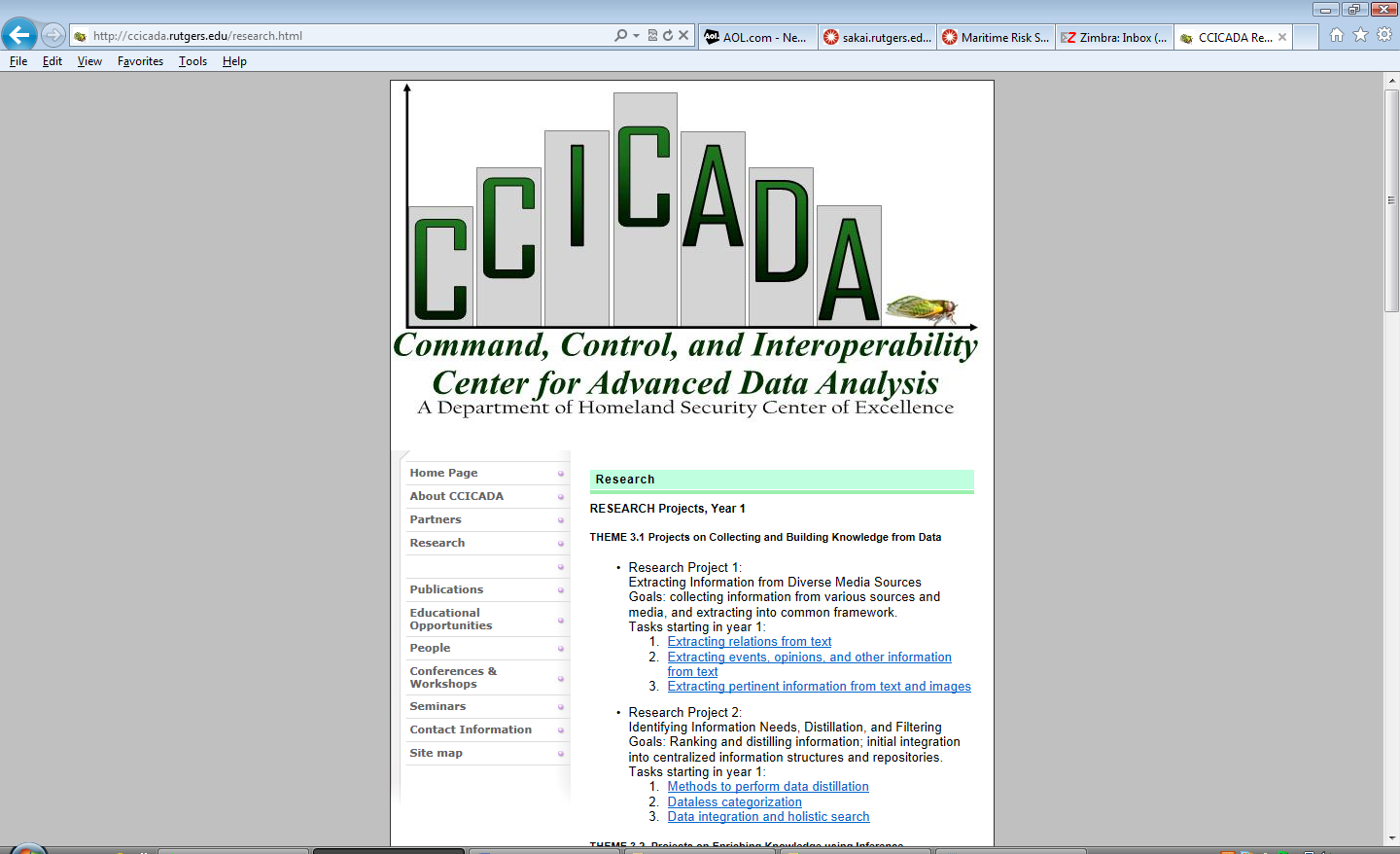 Credit: wikipedia.org
21
Automatic Identification System
Plausible scenarios (CyberKeel 2014):
Modification of all ship details, position, course, cargo, speed, name
Creation of “ghost” vessels at any global location, which would be recognized by receivers as genuine vessels
Trigger a false collision warning alert, resulting in                                                        a course adjustment
Send false weather information to a vessel to have                                                     them divert around a non-existent storm
The ability to impersonate marine authorities to                                                      trick the vessel crew into disabling their AIS                                                                        transmitter, rendering them invisible to anyone but                                               the attackers themselves
Cause vessels to increase the frequency with which they transmit AIS data, resulting in all vessels and marine authorities being flooded by data. Essentially a “denial-of-service” attack
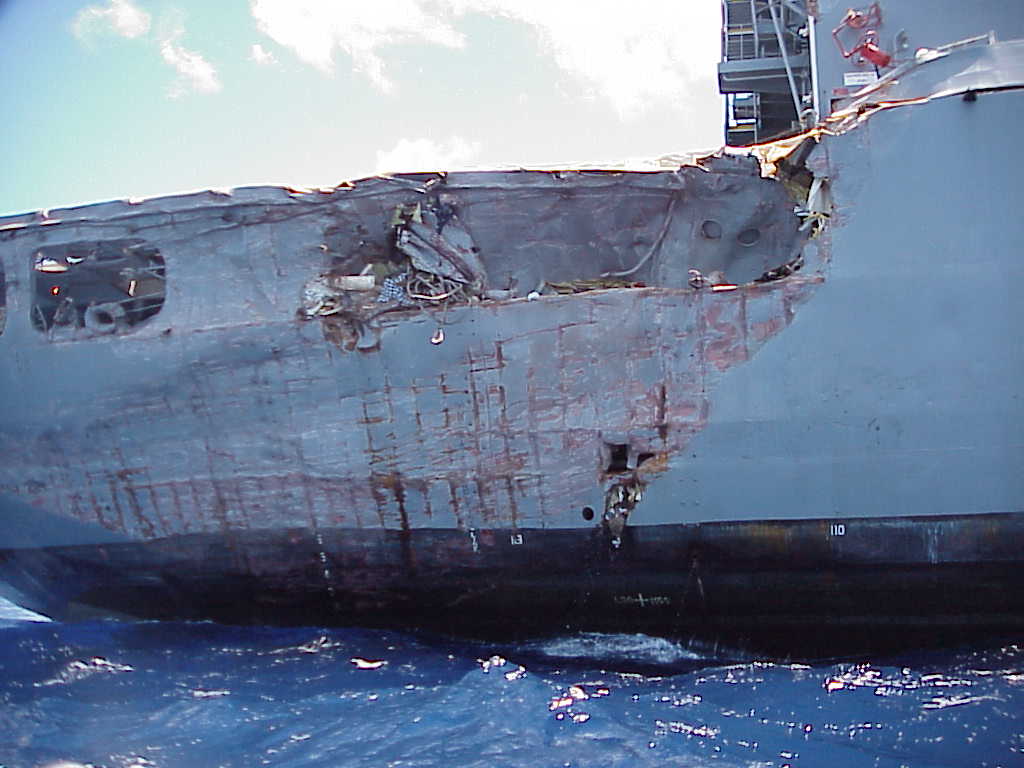 Image: USNS Yukon after collision with USS Denver
Credit: Wikimedia commons
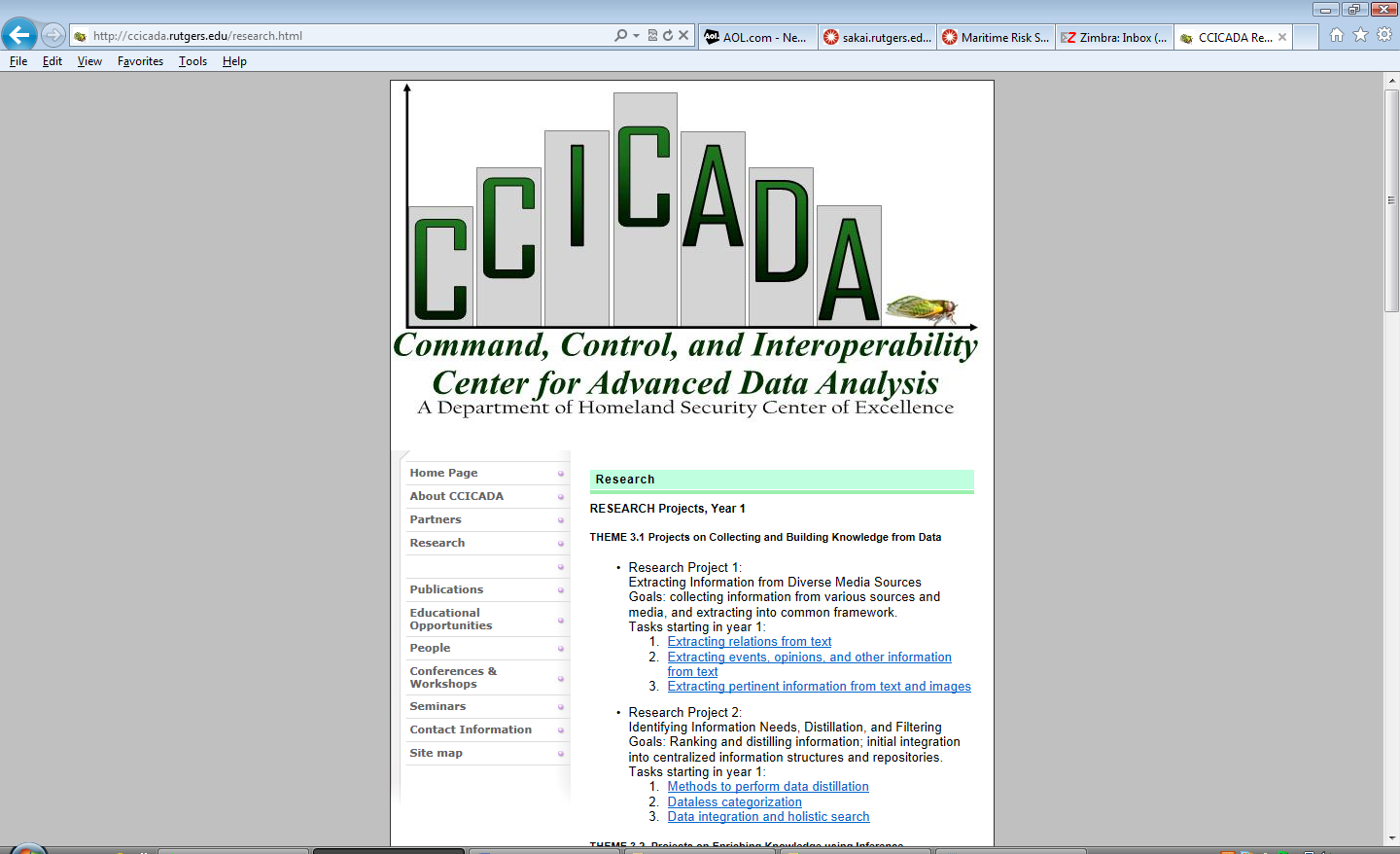 22
Integrated Attacks on Stadiums: Attacking the Stadium Jumbotron
Attack at Ariana Grande Concert in Manchester, UK – May 2017
People attacked leaving the concert venue
Could a cyber attack on the message board directing people to leave be a prelude to a similar attack?
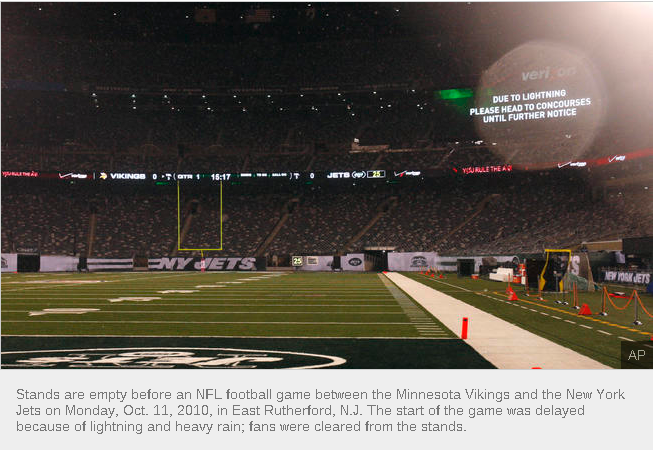 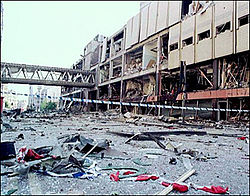 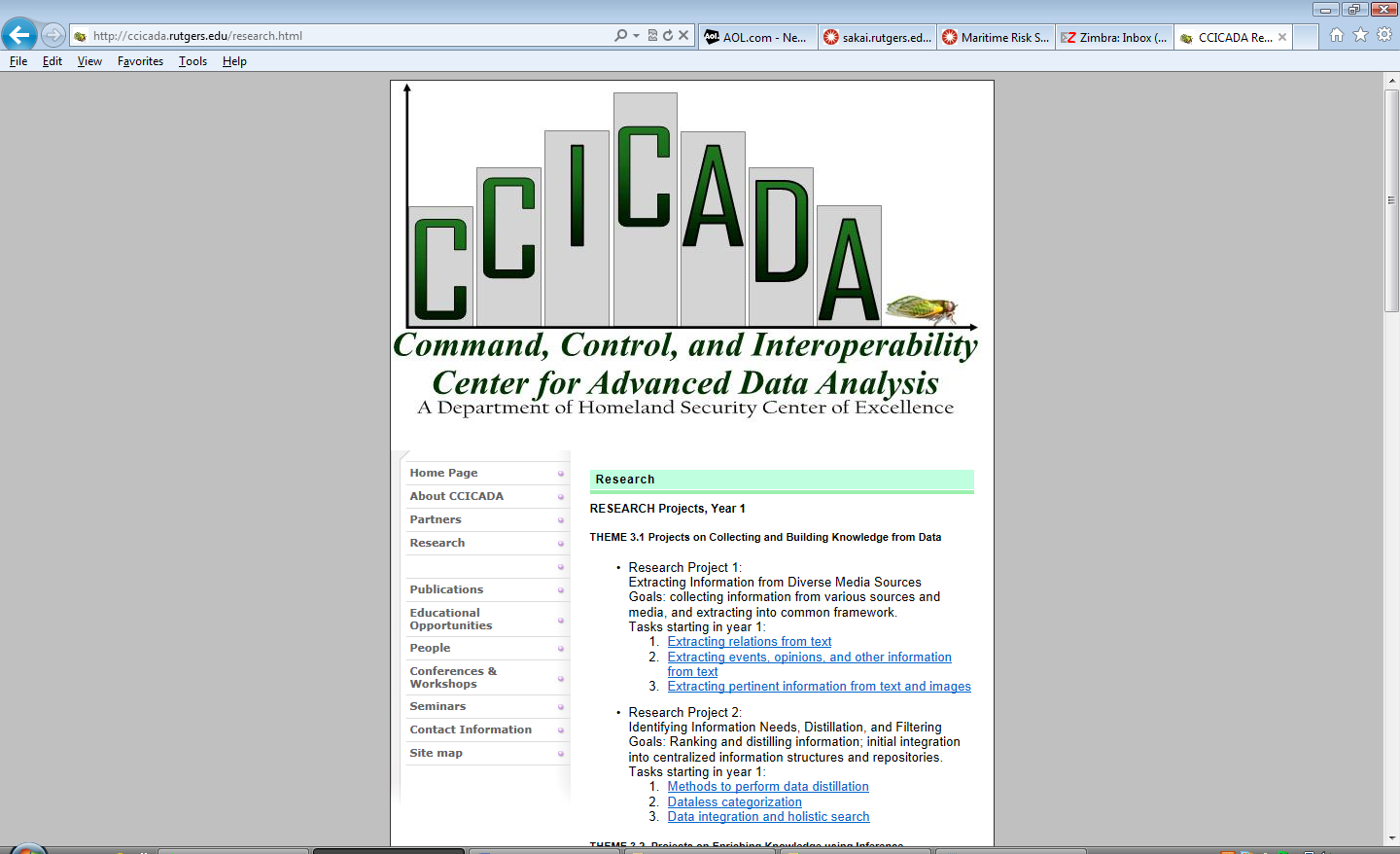 Manchester arena after attack
Credit: en.wikipedia.org BBC picture
23
Could Something Similar Happen in a Transportation Hub?
Could something similar happen at a train station?
Put a message on the terminal display sending everyone to track A because many different trains are shown to be leaving there – where attackers are waiting
The stampede alone could cause serious injury
In 2021, hackers in Iran actually managed to get into the displays nationwide and showed rail passengers false information
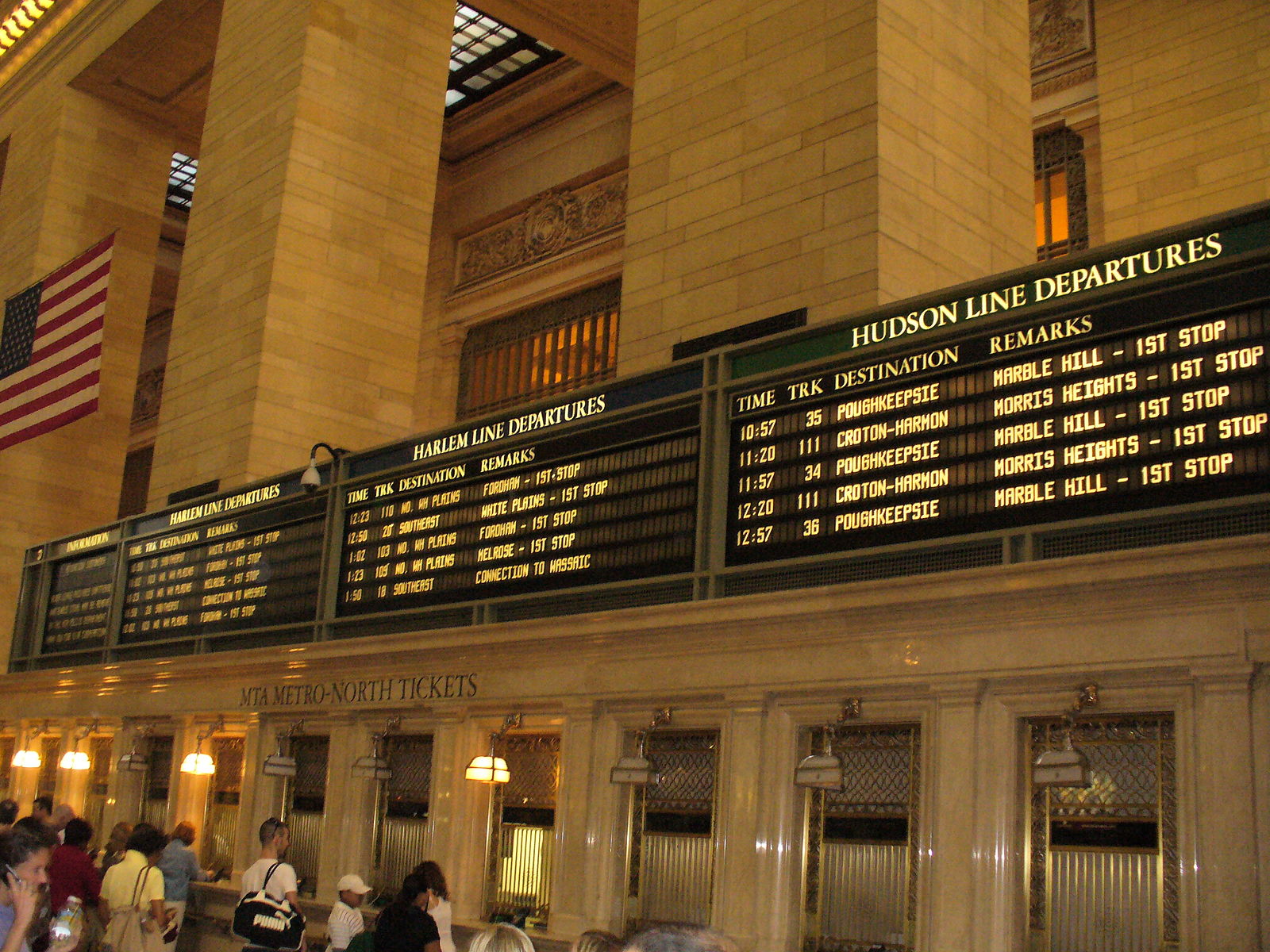 Grand Central Terminal
Credit: Wikimedia commons
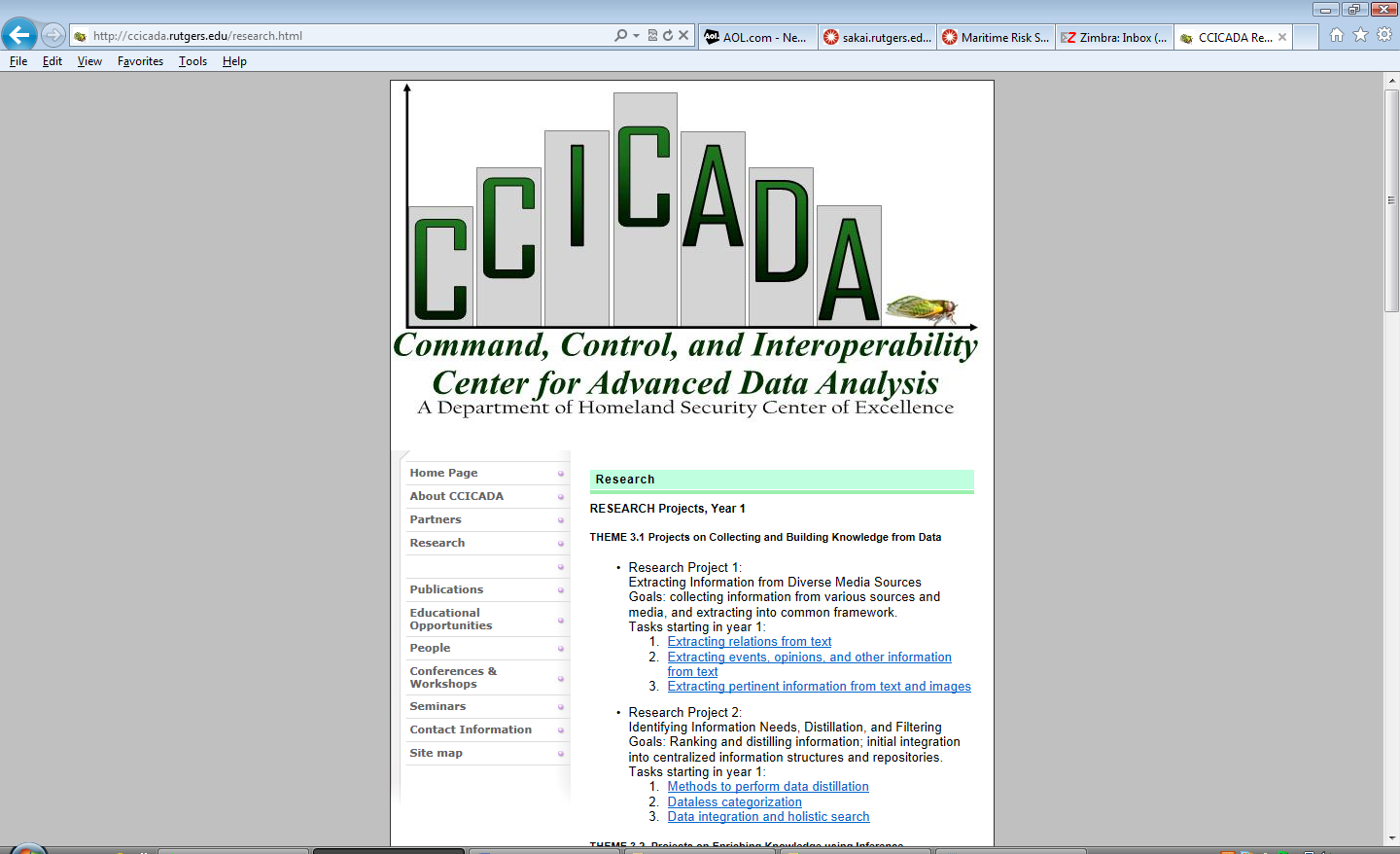 24
Research Challenge: Defensive Systems 
and Who Can Use Them
Major League Baseball had four games delayed last season due to unauthorized drones flying above stadiums during games
Drones have disrupted NFL games at the stadiums of the San Francisco 49ers and Dallas Cowboys, and football games at the Universities of Nebraska, Missouri, Texas, and Kentucky
In 2015, a drone smashed into the seating area at the US Open Tennis tournament in Flushing Meadows, NY. Luckily, there were no injuries
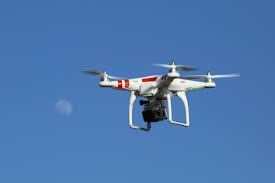 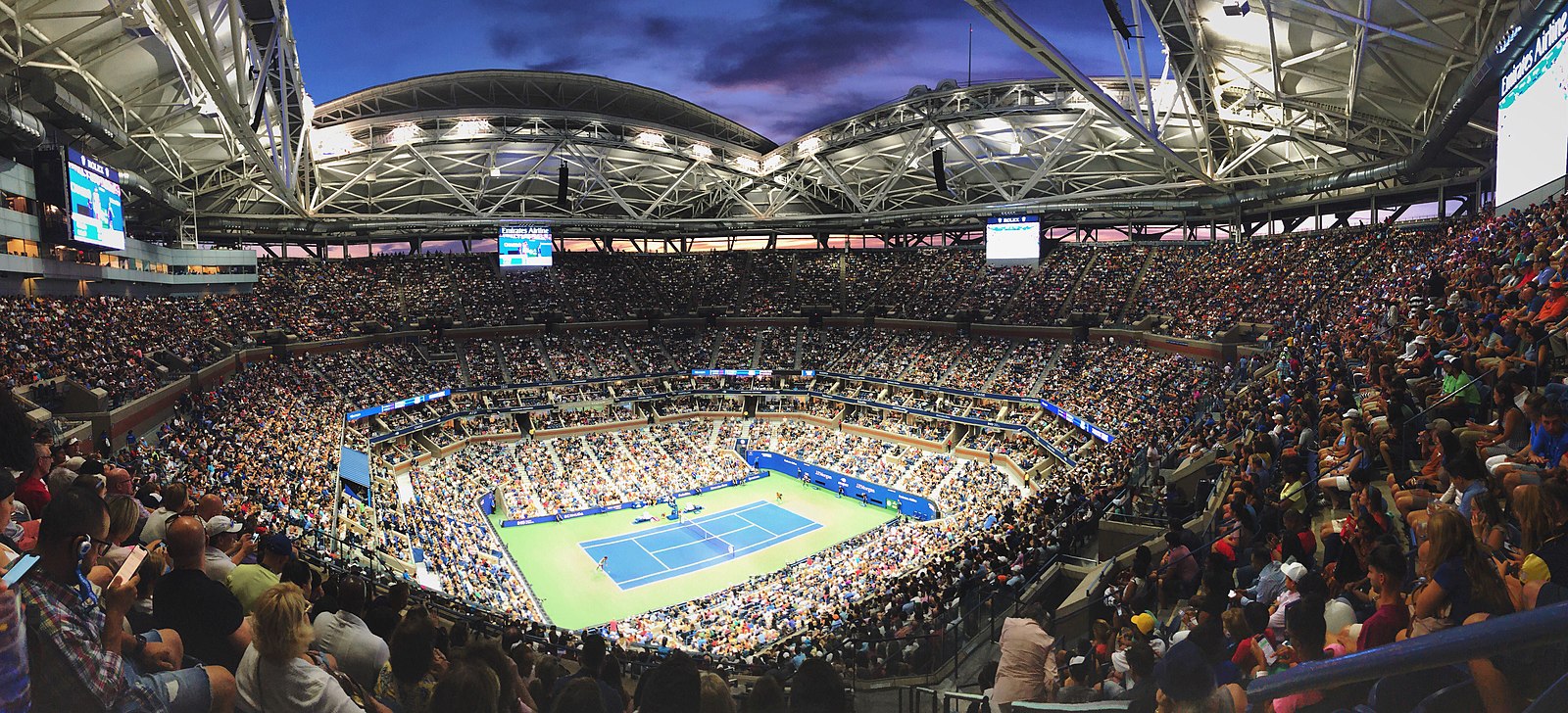 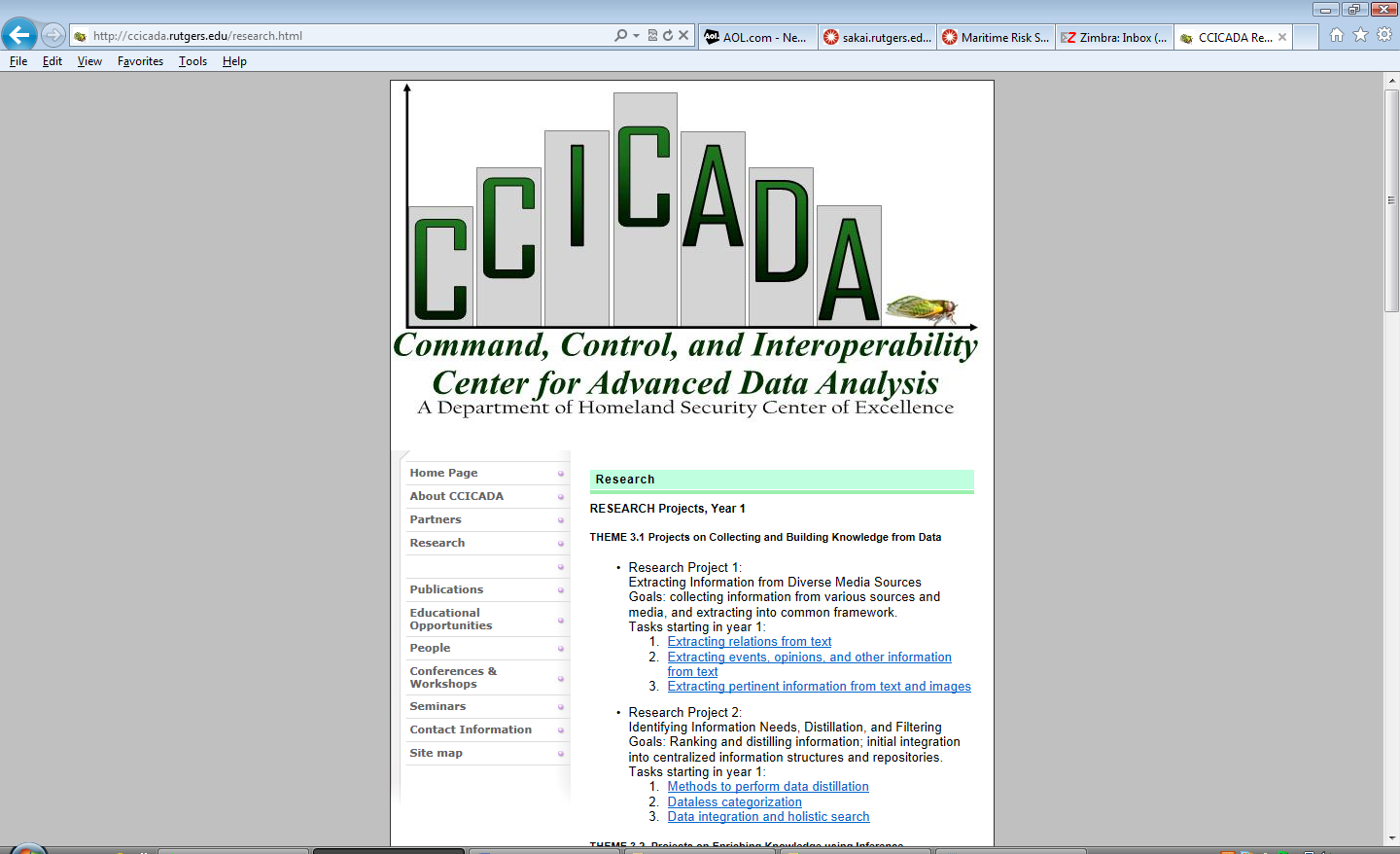 Credit: commons.
wikimedia.org
US Open Tennis  credit: Wikimedia commons,  jeff horne from Richmond, VA
25
Drones over Stadiums
The private sector is not allowed to take down unmanned aircraft systems
The FAA prohibits drones from flying within 3 nautical miles of a sports facility on game days. However, it only gives DHS and DOJ the legal authority to take down unmanned aircraft 
The private sector is allowed to install drone detection systems and use radio frequencies to detect the drone and the pilot 
They are not allowed to:
send a “spoof” signal to a drone to force it to return to its operator
use guns, nets, directed energy, frequency-jamming devices, and trained animals such as eagles to defend against drone attacks 
Research Challenge: Drone defense systems that private sector could be allowed to use, and under what                                           conditions
Not all resilient cps research needed                                                                                        involves developing new technology
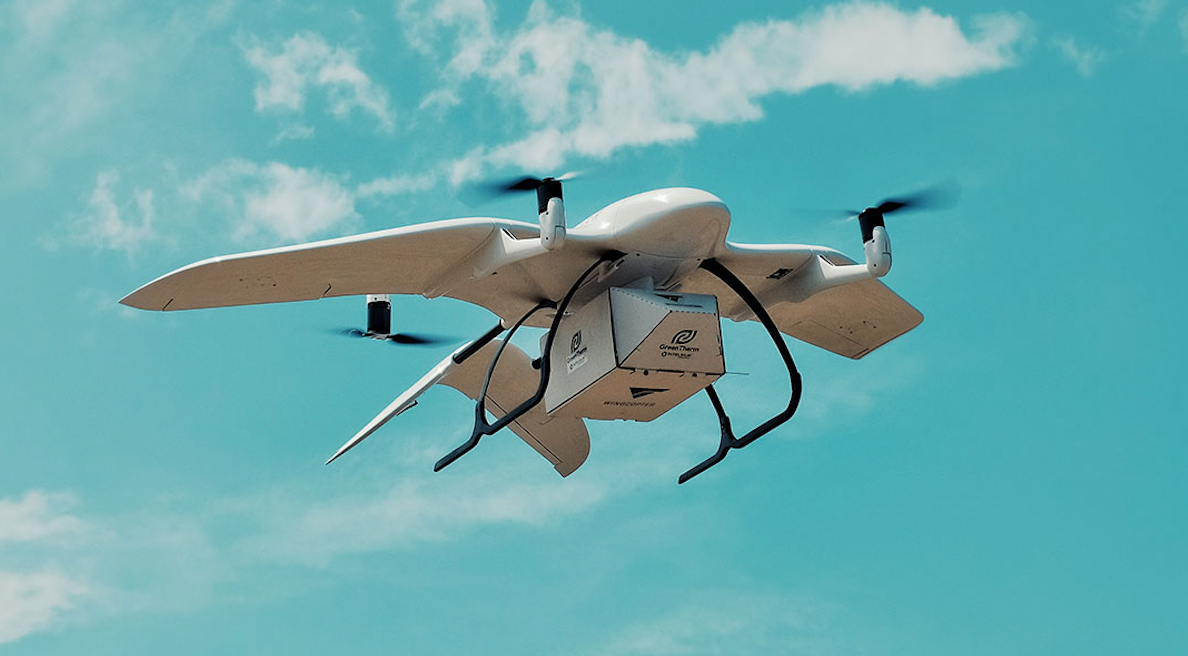 Credit: Wikimedia commons, Akash 1997, no changes
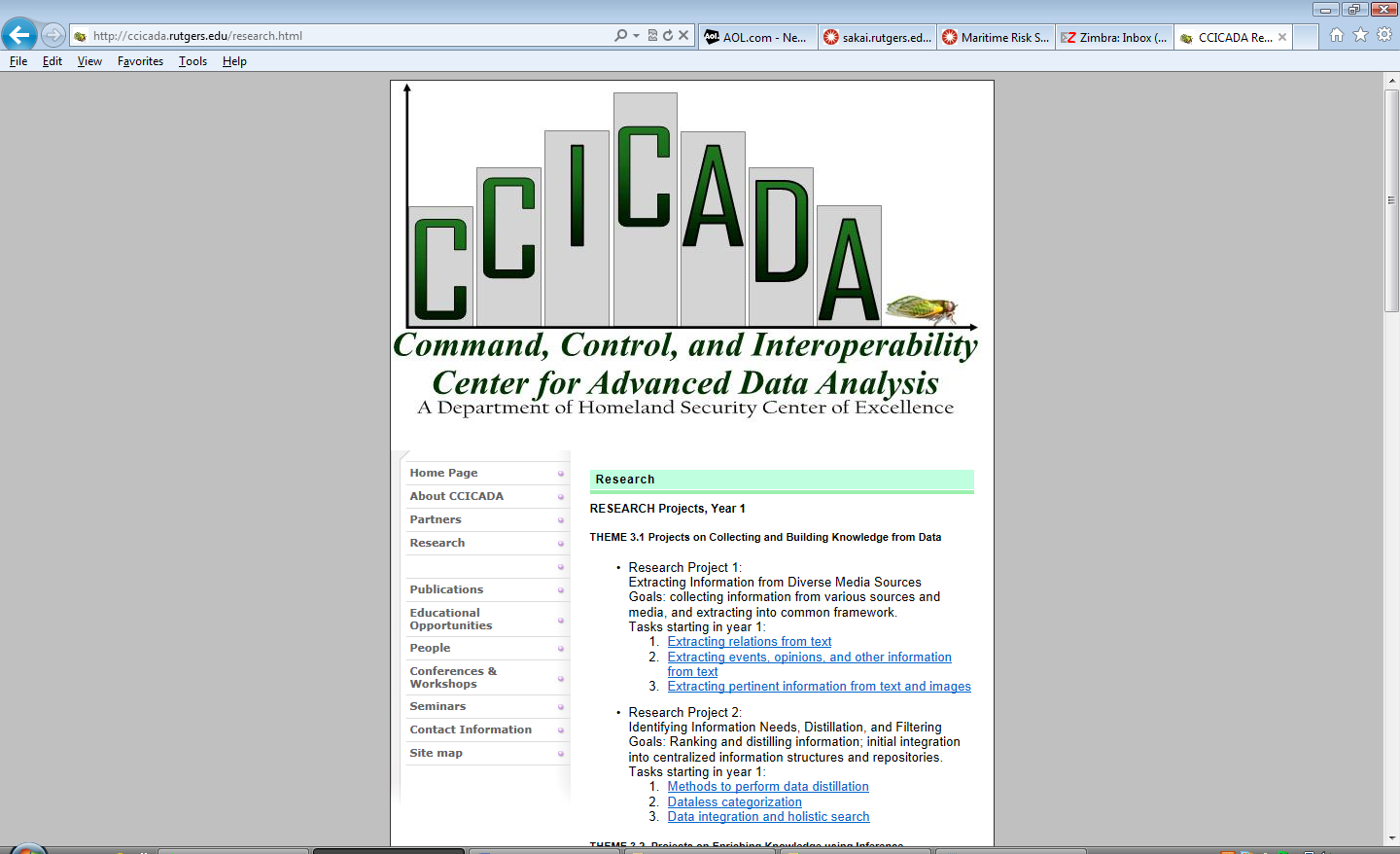 26
Drones over Electrical Power System
Attacks on power stations such as that in December 2022 in NC drew attention to electric power station vulnerability
In recent years, drones have fallen into substations in NJ
Like stadiums, electric utilities not allowed to take them down
There are also concerns about drones interfering with helicopters and flight crews while doing work on transmission lines 
NJ electric utilities have also identified drone footage of their facilities on social media 
An extremist group in France flew a                                                                        drone into a nuclear reactor as a form of                                                  protest
Same research challenge as for stadiums
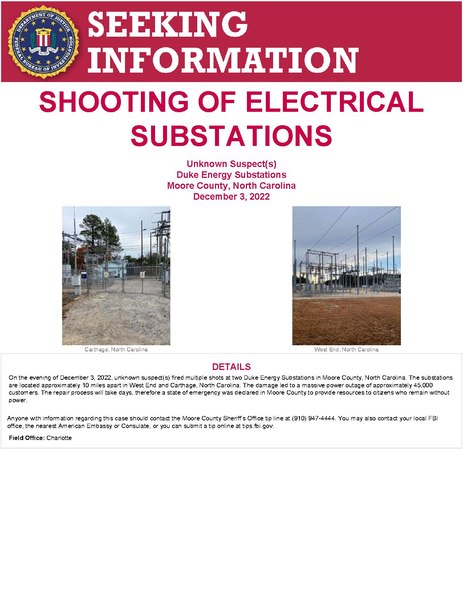 FBI poster about NC attack Dec. 2022
Credit: Wikimedia commons
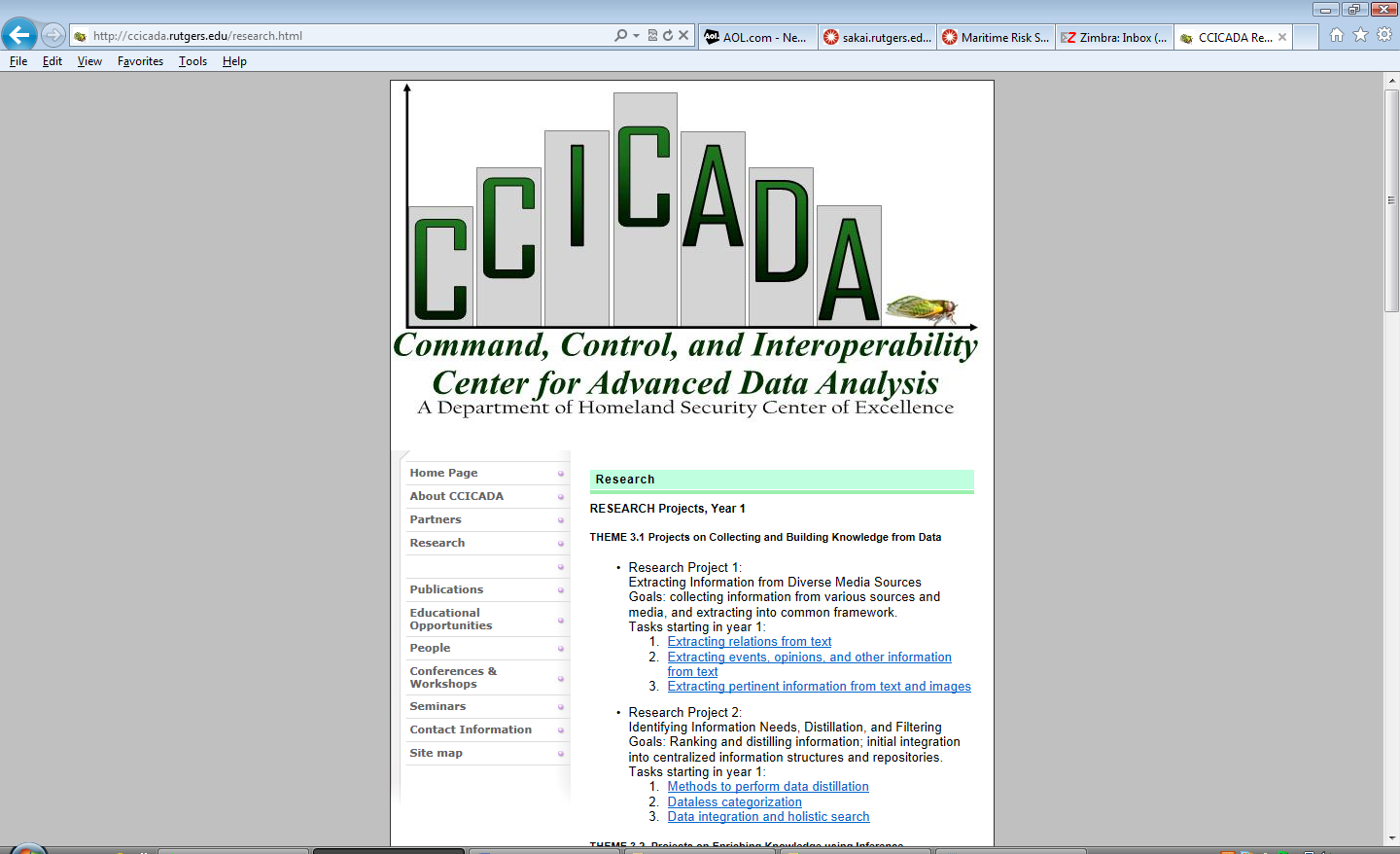 27
Research Challenges: Human-Computer Interactions to Increase Resilience, to Achieve Rapid System Understanding and Rapid Anomaly Detection
Fred Roberts
Rutgers University
Example: Power Grid
Today’s electric power systems have grown up incrementally and haphazardly – they were not designed from scratch
They are subject to cascading blackouts
Grid is managed through large parallel computers/ supercomputers with the system not set up                                                    for this type of management
But such machines can help when there are                                                    disruptions
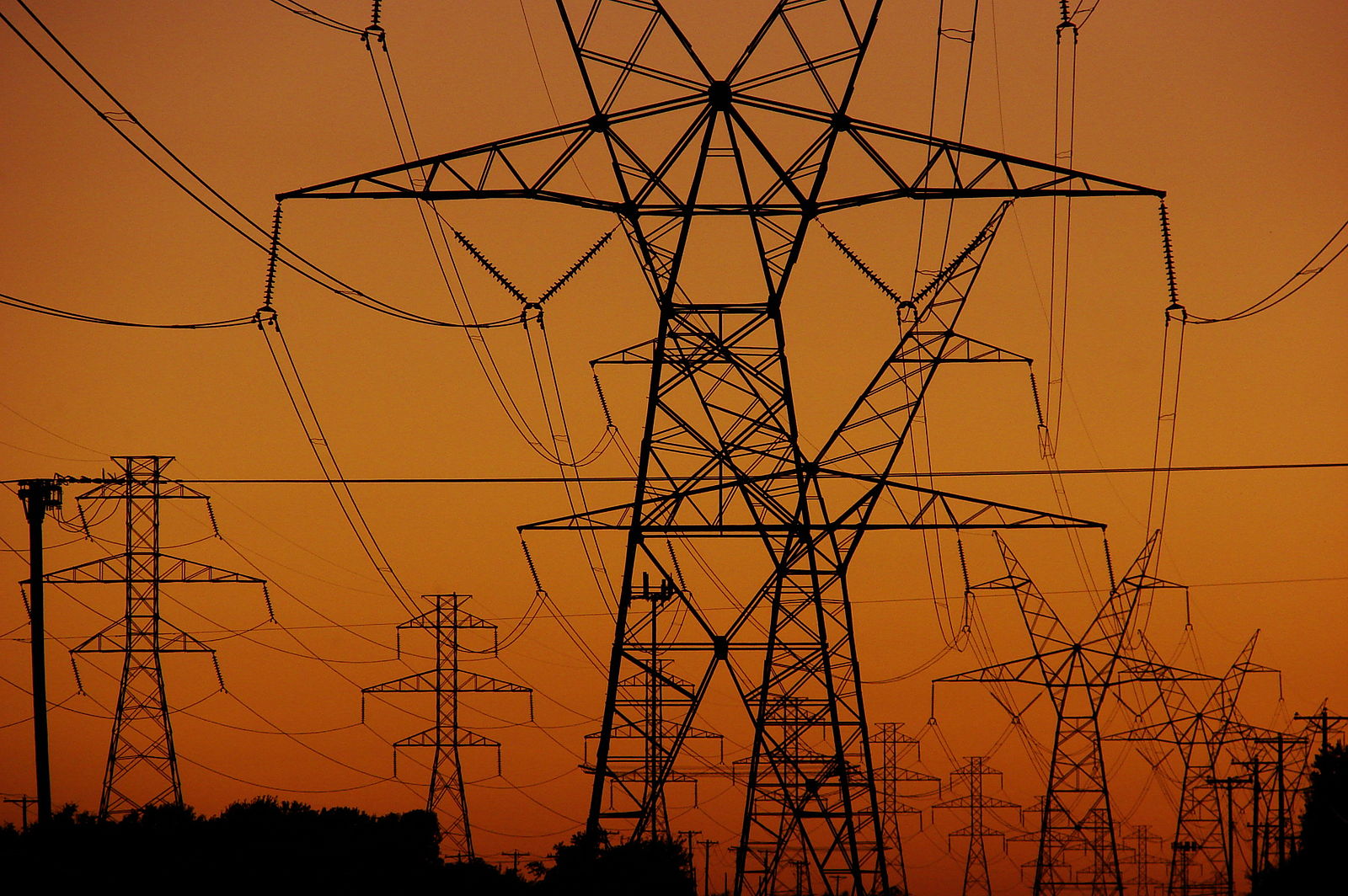 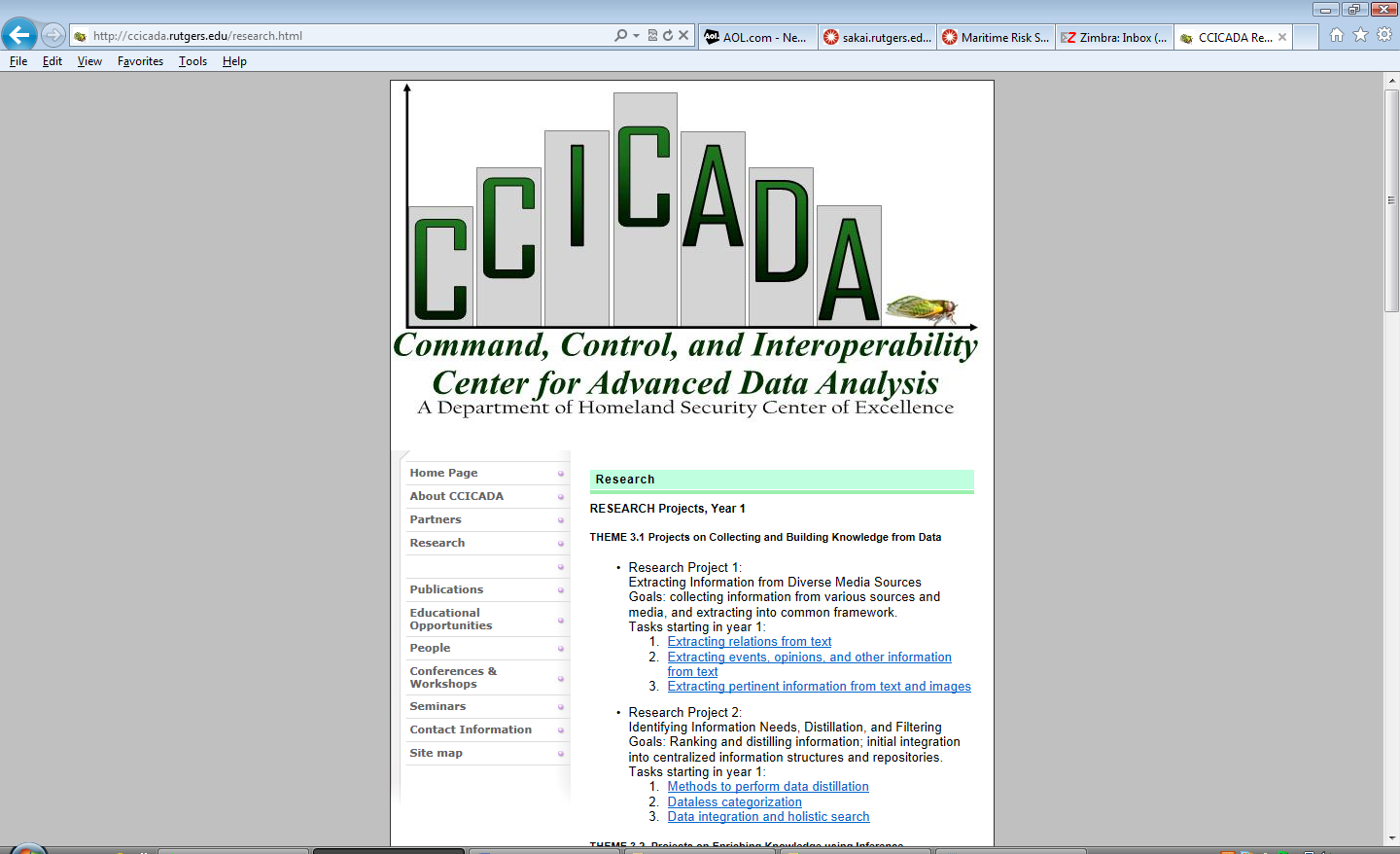 Credit: Wikimedia commons, David Tribble, no changes
28
Electric Power Grid
Resilience: We might not be able to return the system to its exact prior configuration, but if we don’t come close, we create vulnerabilities from unknown configurations 
A great 2003 North American blackout resulted from what seemed like an innocent change
This is in contrast to resilience of systems where there are massive floods or fires, where we might aim to rebuild to a quite different configuration. So, need to agree on what defines resilience
Research Challenge: How can humans and computers interact to return the power grid or other systems to a relatively normal configuration?
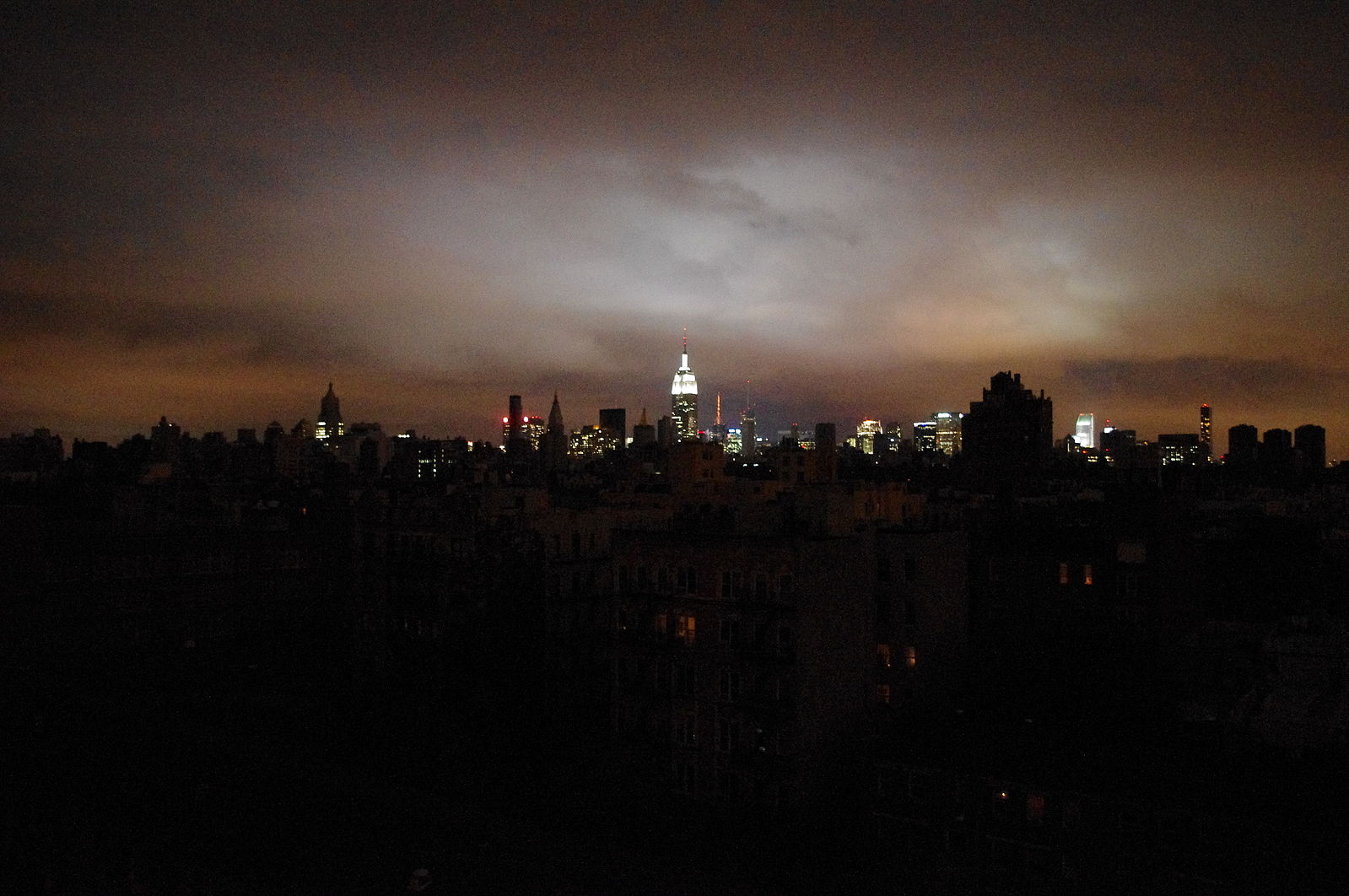 Credit: Flickr/ Bundesheer Fotos
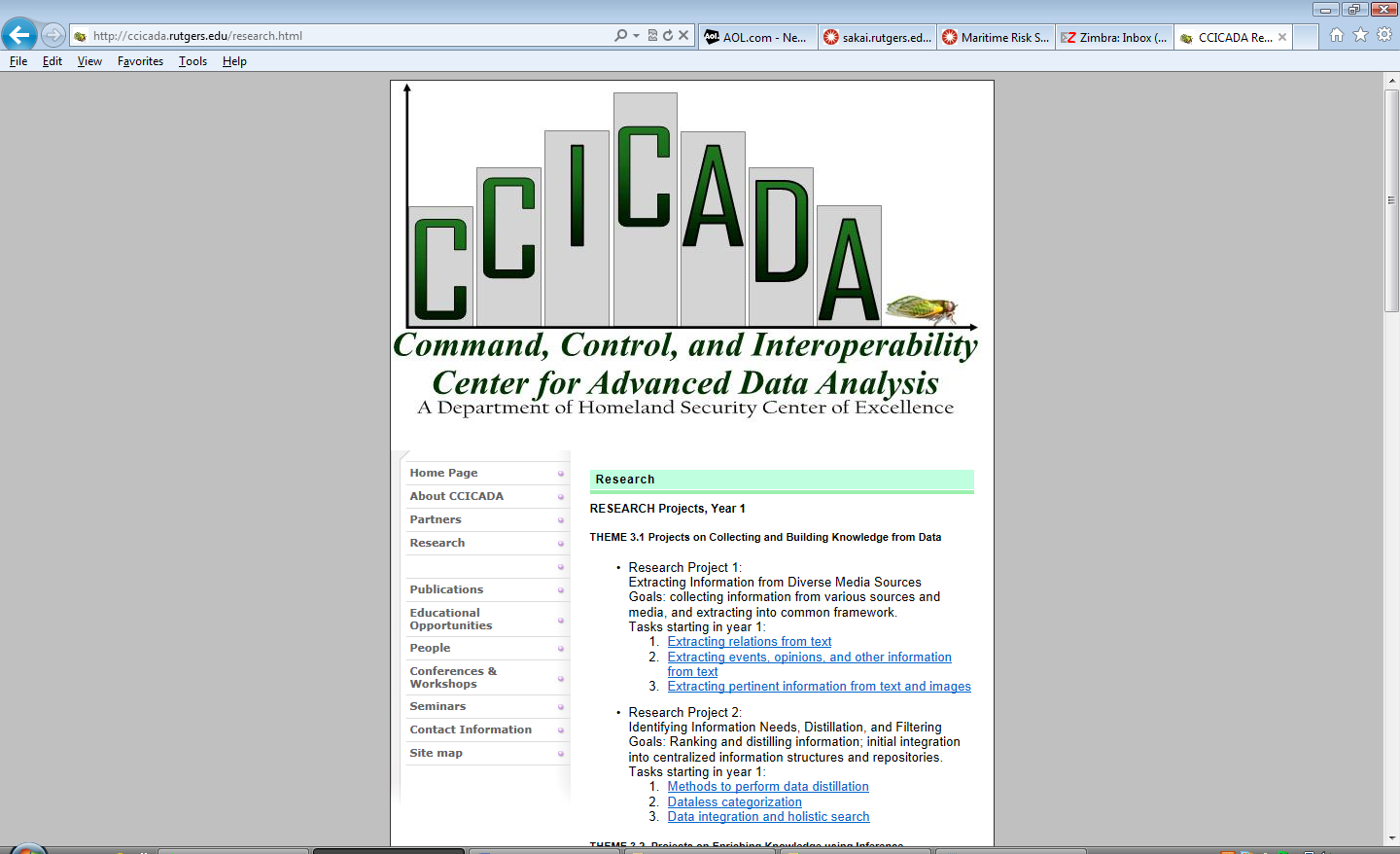 29
Resilient Grid
“Resilient grid” applications are grounded in massive amounts of data that will enable better decisions
Phasor measurements of current and voltage by amplitude and phase can provide “MRI quality” visibility of the power system
Measurement used to be every 2 to 4 seconds
Now, 10 times a second
Human operators may not be able to sense an anomaly that fast or take corrective action that fast
Research Challenge: Develop rapid system                                               understanding and rapid anomaly detection                                              methods
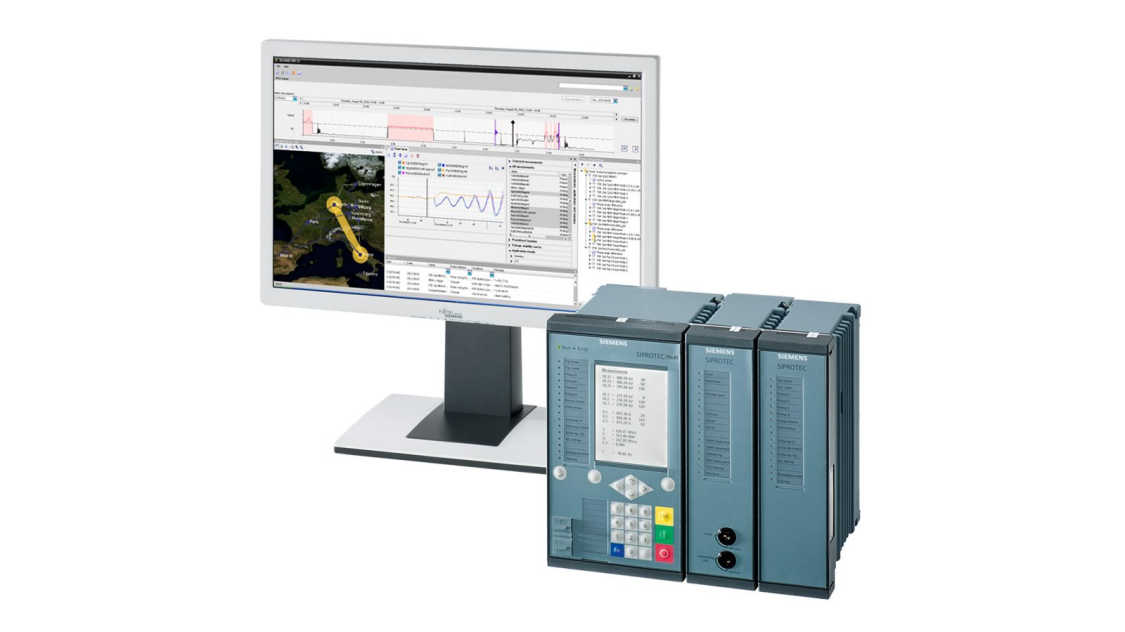 Grid monitoring using synchophasors. Credit: Siemens
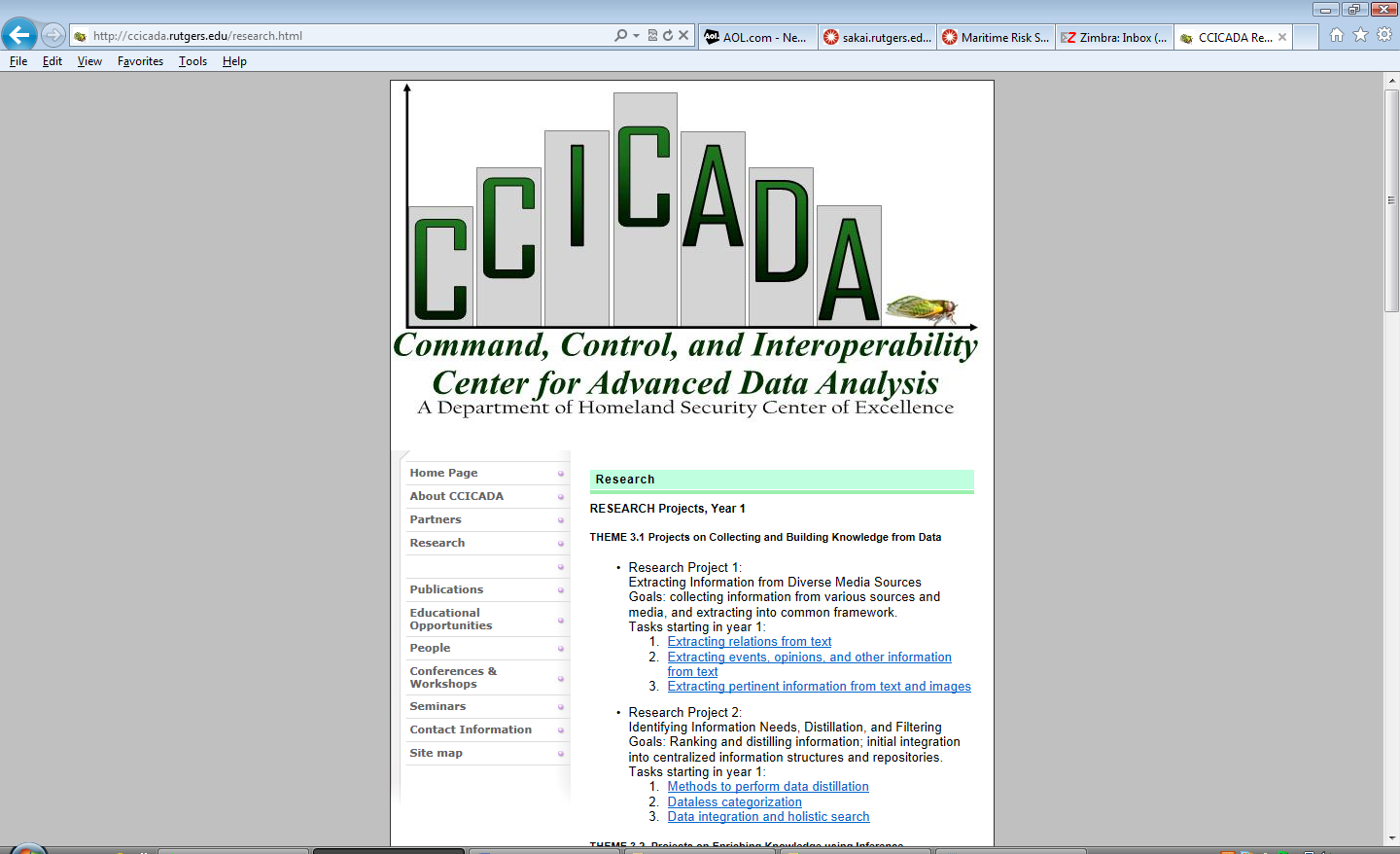 30
Research Challenge: Develop Self-Healing, Self-Protecting, Self-Sustaining Systems
Power grid operators need to see several moves                                                 ahead, sorting through millions of possible scenarios,                                                         to choose an appropriate response
If humans just can’t respond quickly enough or                                               calculate fast enough, we need to develop complex,                                      adaptive systems that have self-healing, self-protecting, self-sustaining properties
This idea of a “self healing grid” was initiated in 1998 in a joint initiative in the US of the Electric Power Research Institute (EPRI) and the DoD. EPRI and DoE adopted the term “smart grid”
“Self-healing, complex adaptive system” is a concept that was generalized in the early 2000’s through the notion of “autonomic computing,” popularized by IBM
It’s an old idea, but one that is still very relevant
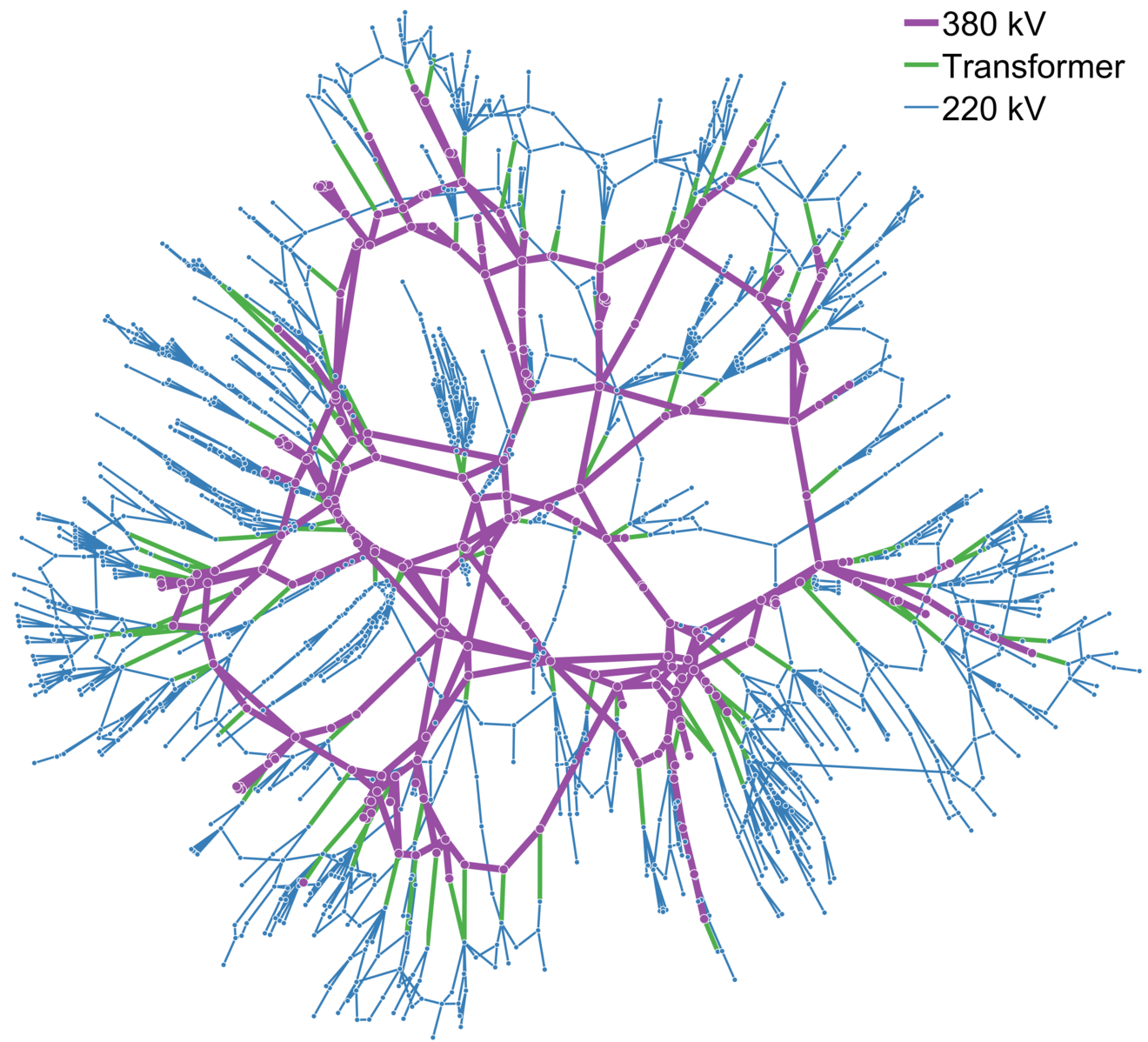 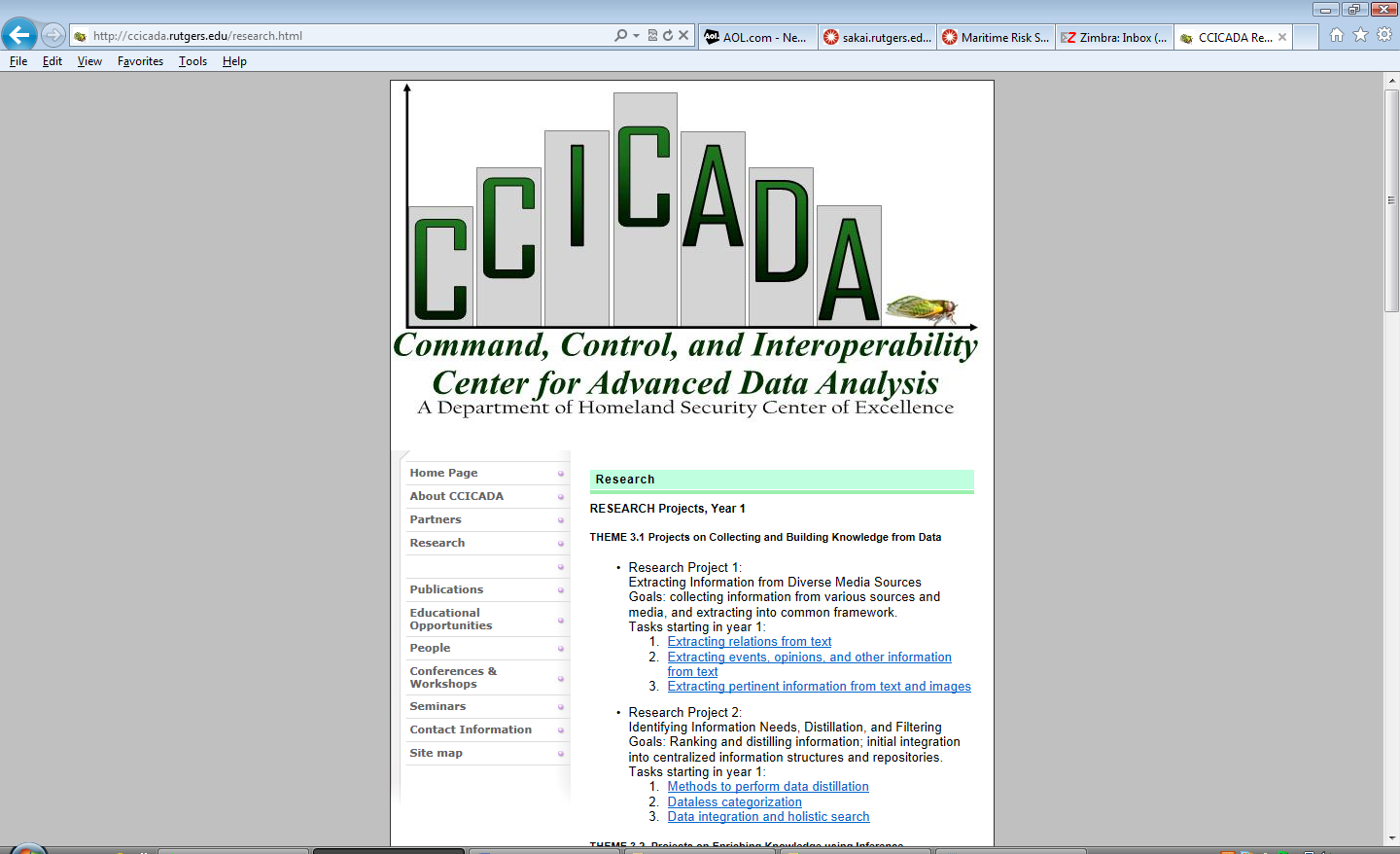 Image credit: Wikimedia commons, Paul Chuffe, no changes
31
Research Challenge: What are the Resilience Roles of a Human Operator and a Machine?
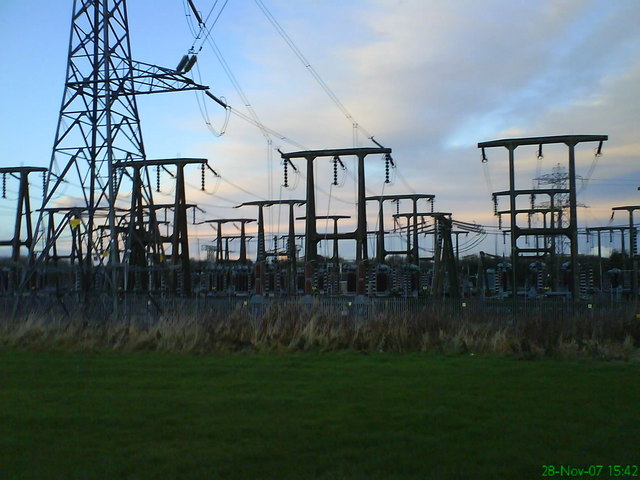 How can we design “control” procedures so that                                                                   the grid can quickly and efficiently respond to                                                 disturbances & quickly be restored to its healthy                                  state?
Need fast, reliable algorithms to respond to detected problems
Should not necessarily require human input
Have to be able to handle multiple possible “solutions”
Have to be able to understand what to do if all possible solutions are “bad”
But what is the role of the human operator? In what cases should they have control/approval over machine-generated responses?
In what situations can a machine bypass the set of allowable responses a human operator has given them?
Similar questions arise for resilience of many cyber-physical systems
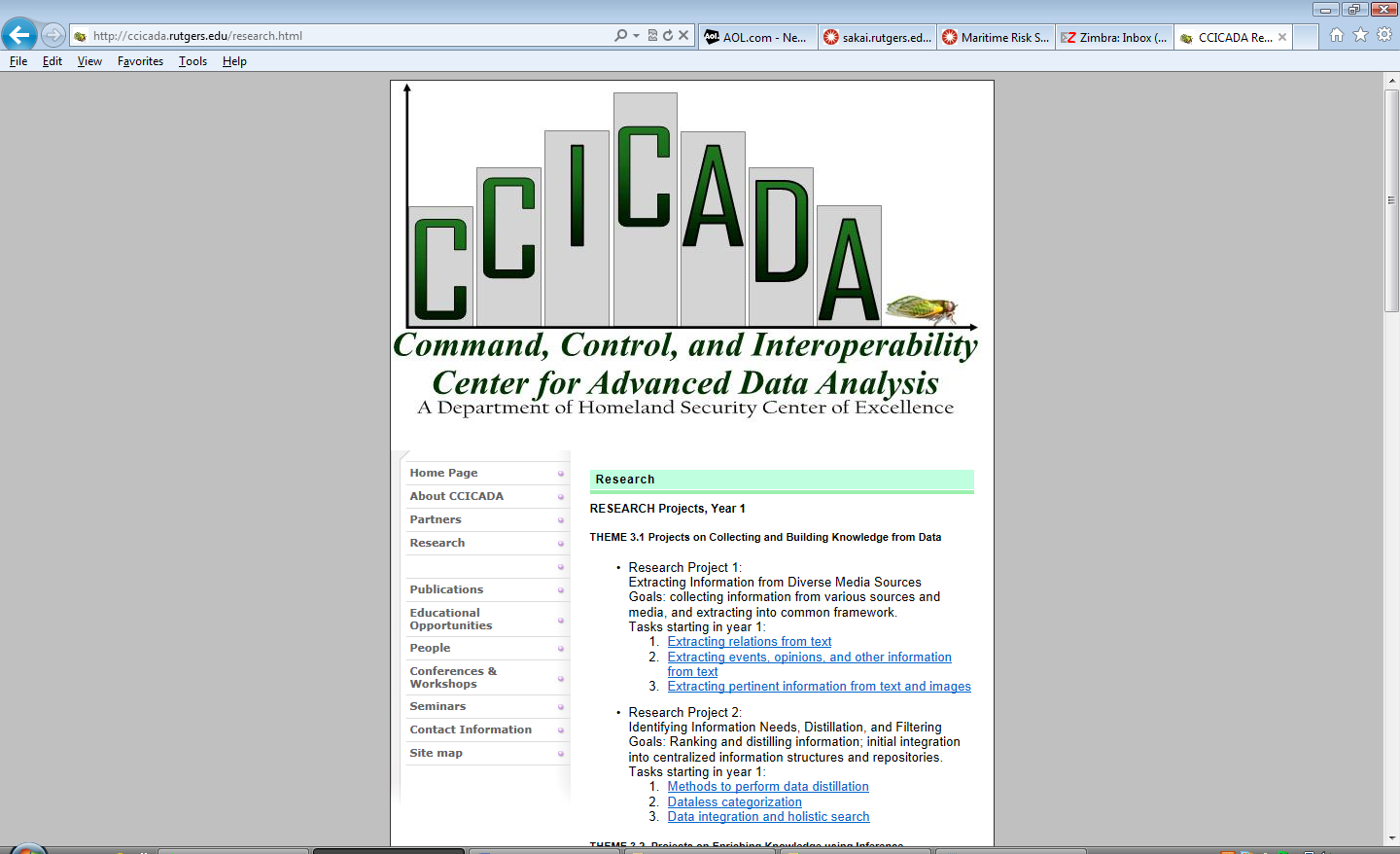 32
Credit: Wikimedia.com
Research Challenge: New Ways to Use Modeling, Simulation, Digital Twins
Consider the Hoboken Terminal of New Jersey Transit
More than 50,000 people use the terminal daily
9th busiest railroad station in North America, NJ’s 3rd busiest transportation facility behind EWR and Newark Penn Station
Contains 5 modes of transportation: rail, light rail, ferry, PATH subway train, bus
A critical link between NYC and NJ
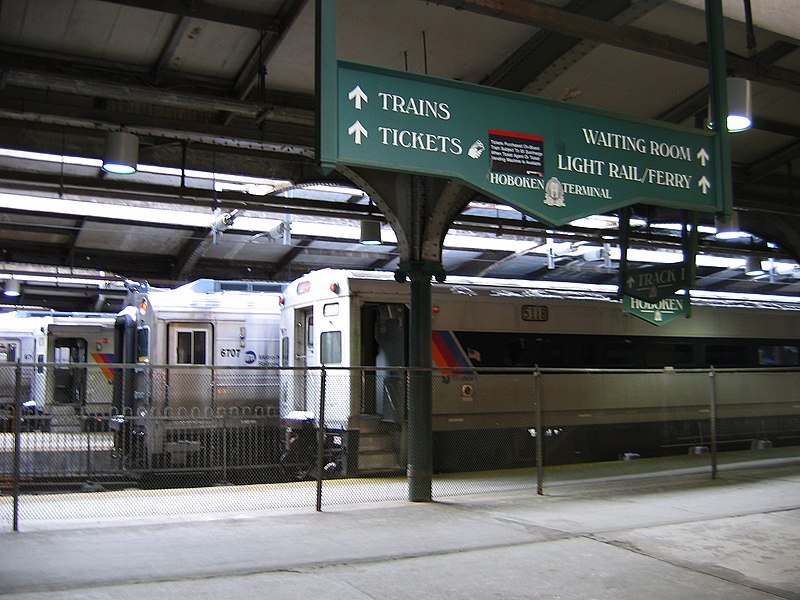 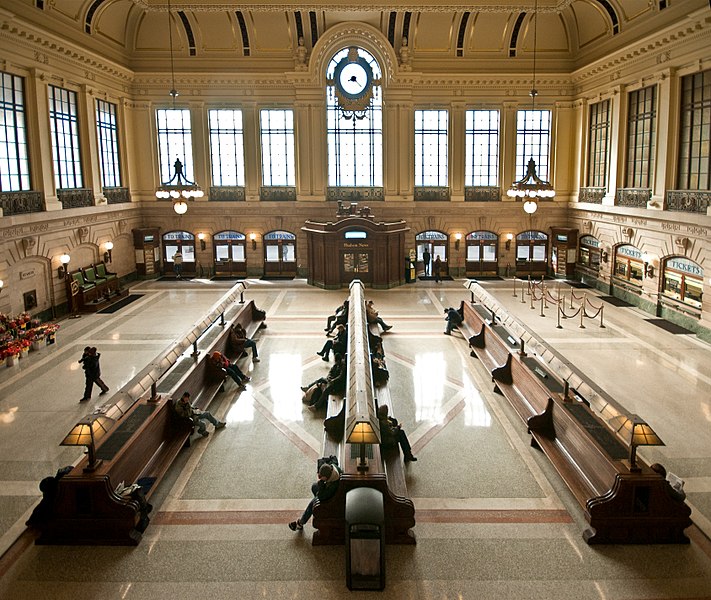 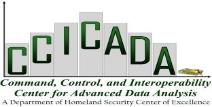 Credit: Wikimedia commons, Aude and Bob Jagendorf, resp.
33
Hoboken Terminal is Subject to Flooding
Major flooding issues
A CCICADA team built a “Storm Surge Warning System”
Enables Hoboken Terminal to operate during storm events 
City of Hoboken is installing automated flood barricades that can be activated when there is a flood warning (and plans more sophisticated flood control gates)
But could such control systems on flood barricades be subject to cyber attacks which would block them from implementation? 
CCICADA built a dynamic digital twin of the Hoboken Terminal to design the flood warning system
Could be used to coordinate with defense against hackers
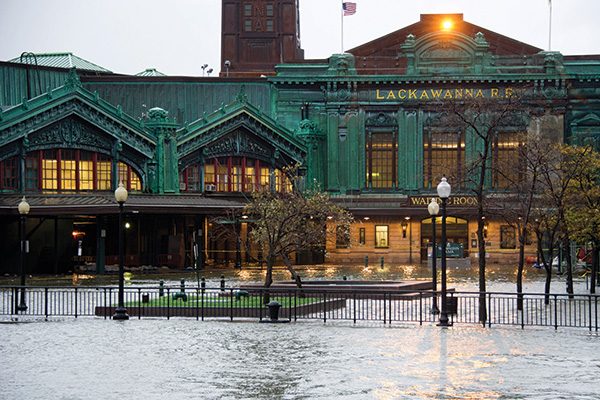 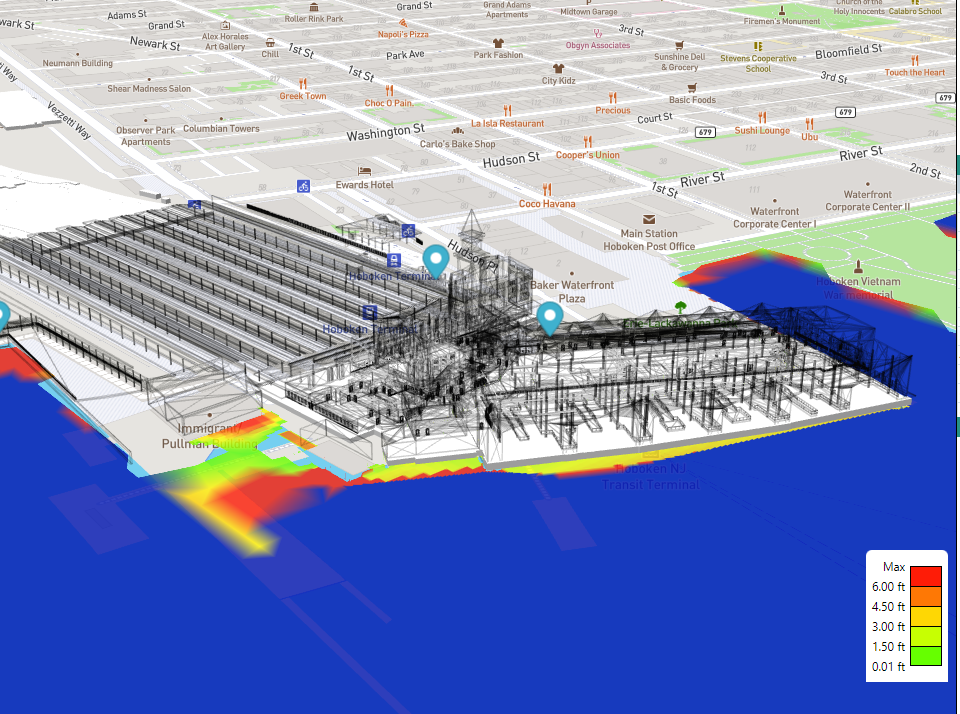 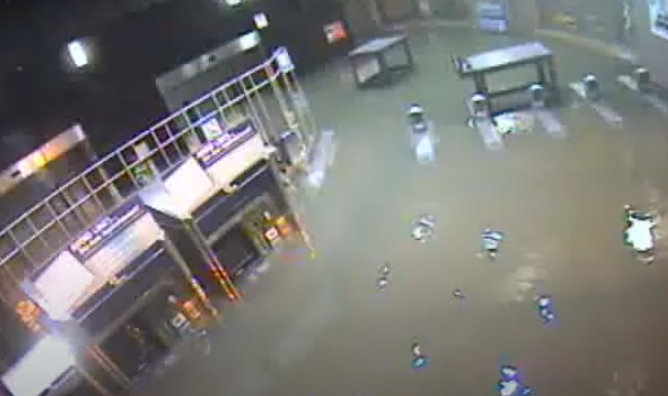 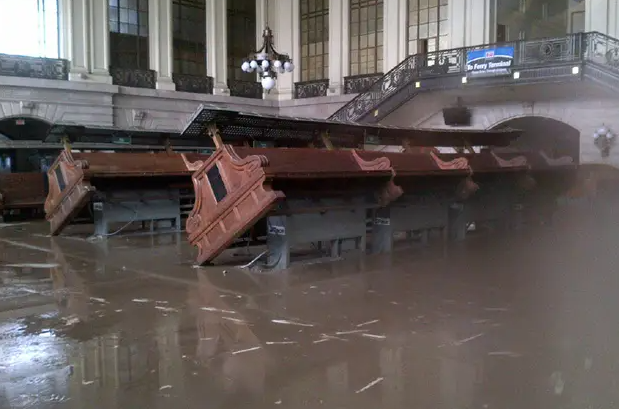 Hoboken terminal, waiting room, and PATH station during Hurricane Sandy. Images courtesy of Jie Gong
34
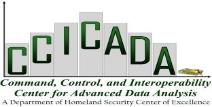 Dynamic Digital Twins
Digital twins are virtual replicas of complex                                                                                                          engineering systems: One-to-one mappings                                                                       of a physical entity that allow one to study                                                    it in the lab
Provide powerful platforms to:
Explore “what-if” questions
Help understand crowd behavior and dynamics
Help identify and reduce vulnerabilities, increase resilience
Now expanding the dynamic digital twin to enhance computer experiments to address resilience questions like:
where to place and how to move cameras and sensors 
how changes in the physical environment (e.g., operations of escalators or elevators) affect evacuation
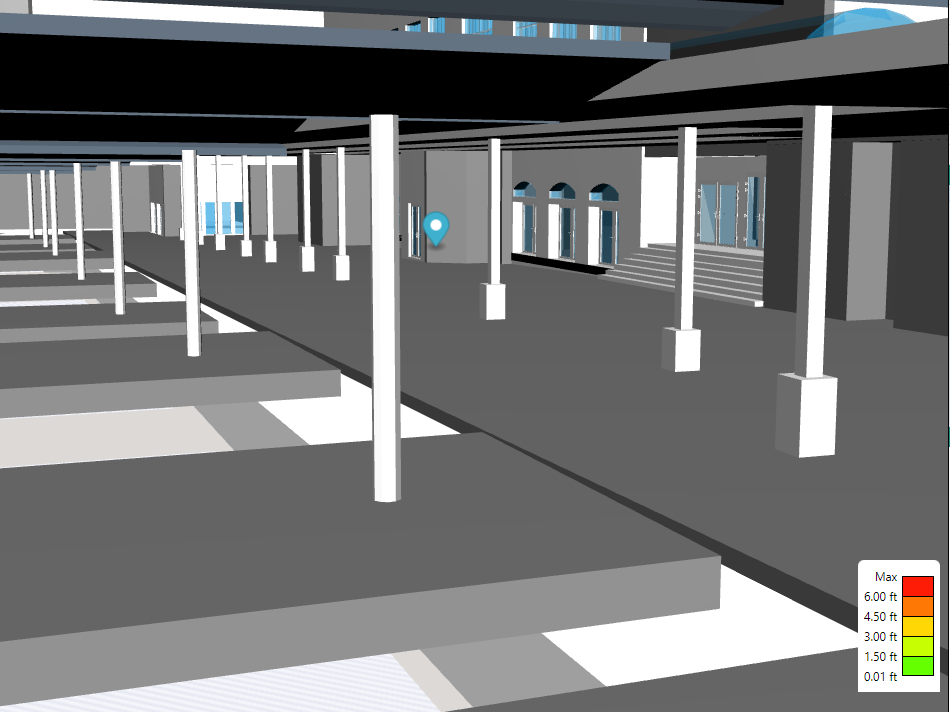 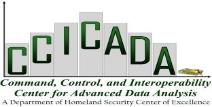 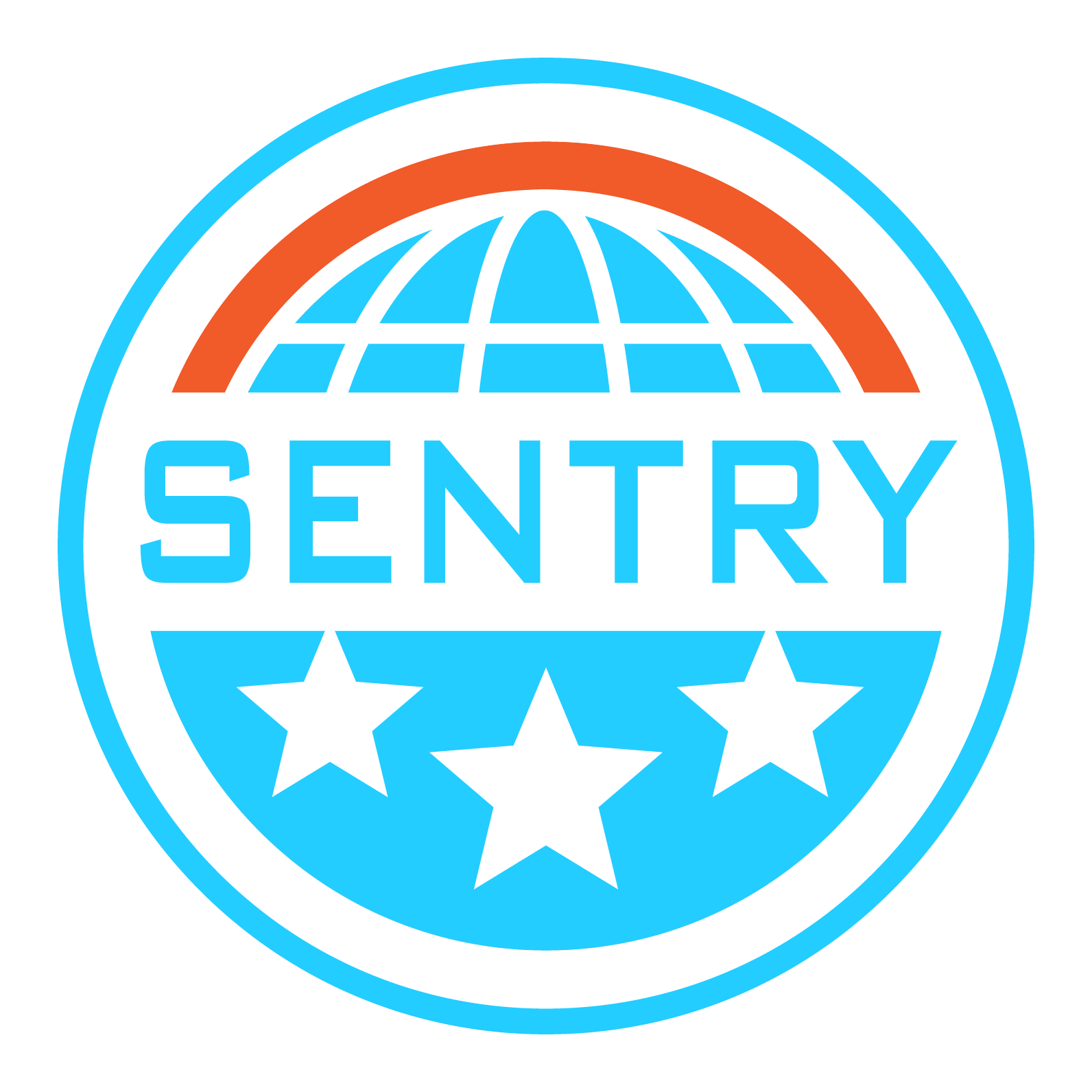 Work in collaboration with new DHS university center of excellence devoted to protecting “soft targets and crowded places.” SENTRY – includes three COEs including CCICADA
35
Crowd Simulation for Port Authority Bus Terminal (PABT)
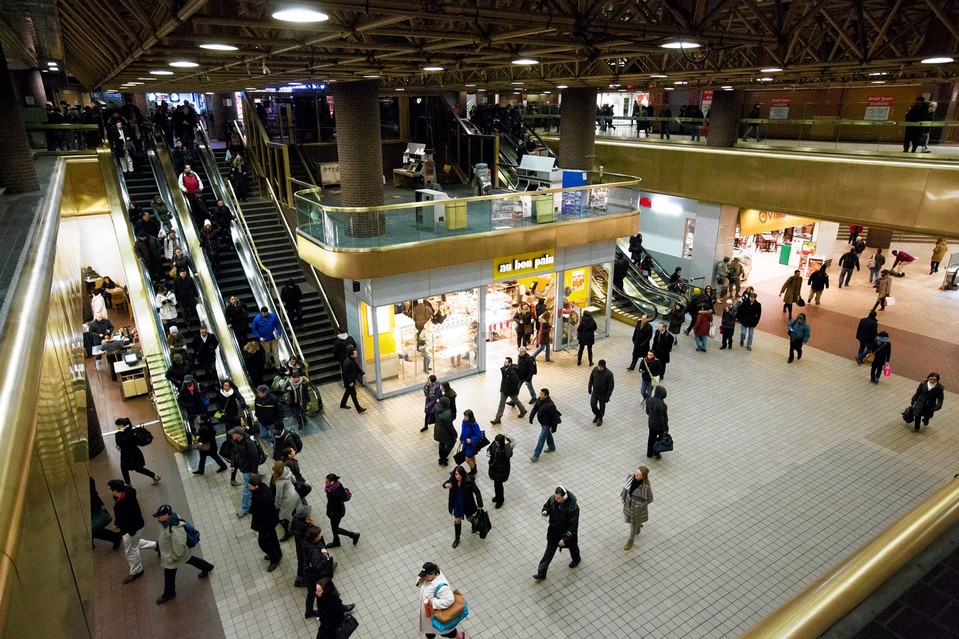 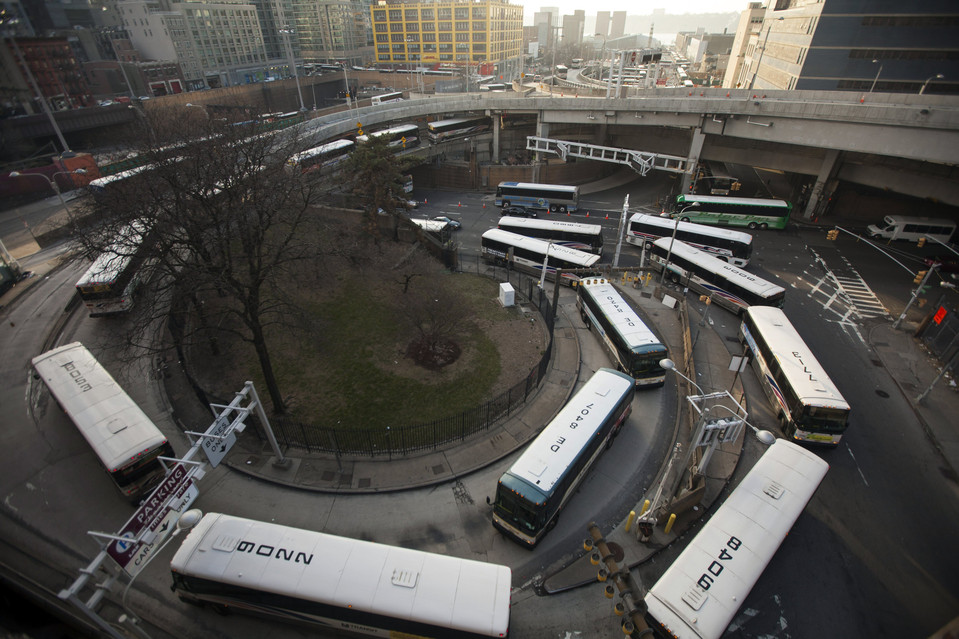 A prototypical transportation hub
Largest terminal in the United States
Busiest in the world by volume or traffic
It has reached peak hour capacity
8,000 buses - 225,000 people on ordinary weekday - 65,000,000 people per year
- 223 different departure gates - 1,250 parking spots - commercial and retail space
(2013 statistics)
36
Agent-based Simulation for PABT
CCICADA’s crowd simulation was developed to:
assist crowd management in the PABT
plan for terminal redesign and emergency evacuation
The system is composed of interacting agents
Allows for complex interactions among terminal users and between pedestrians and the terminal
Led to insights about
Surveillance and inspection strategies
Effect of structural changes, gate reassignment
The relationship between human behavior and design of architectural and cyber-physical systems
Research Challenge: understanding                                                                               relationships between human                                                                          behavior and design of cps
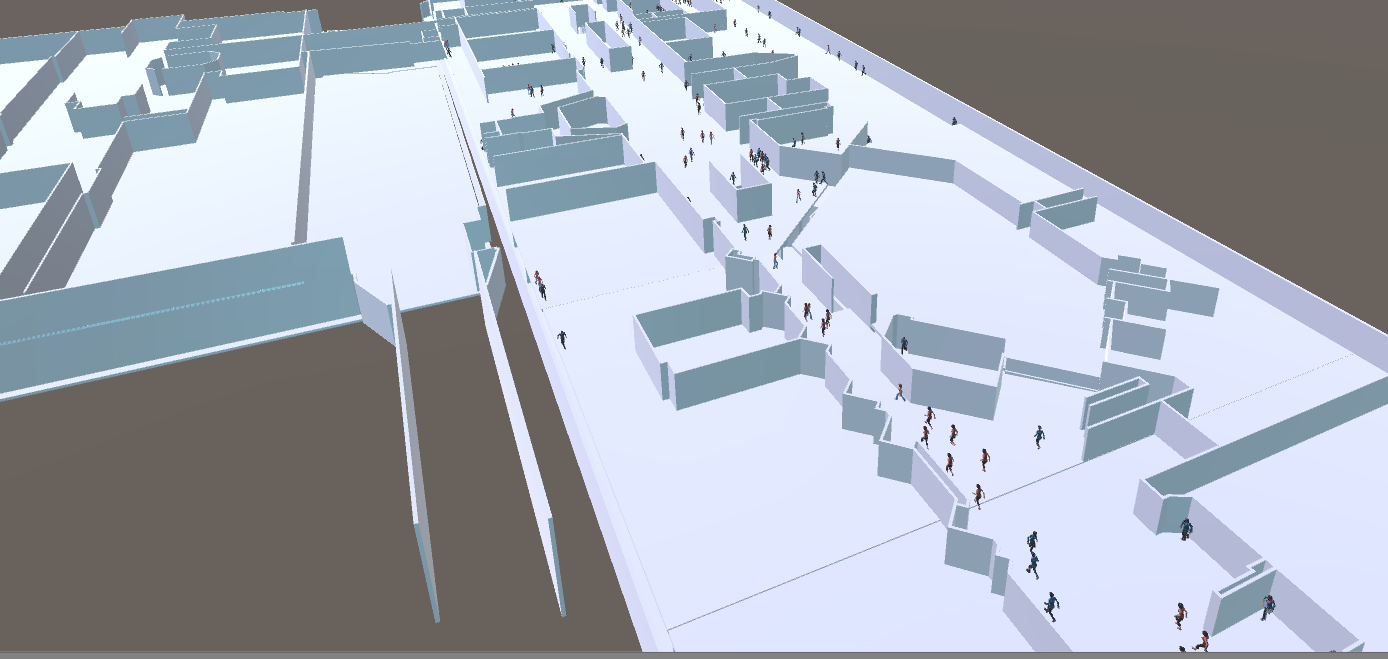 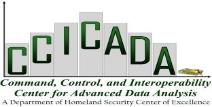 37
SHI Stadium Rutgers
CCICADA’s earlier work on evacuation simulation for NFL stadiums was utilized by MetLife Stadium during a lightning storm
Current project is building dynamic digital twin of the football stadium at Rutgers
Will address a variety of “what-if” questions related to resilience of stadium cyber-physical systems similar to those asked at Hoboken Terminal and PABT
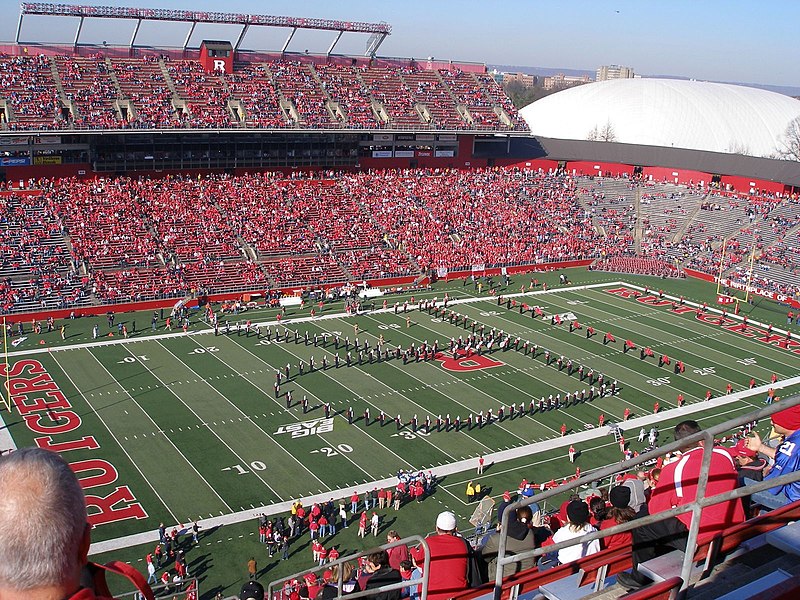 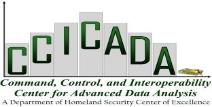 Credit: Wikimedia commons
38
Research Challenge: Identify Resilience-Enhancing Pre- and Post-Disruption Mitigations
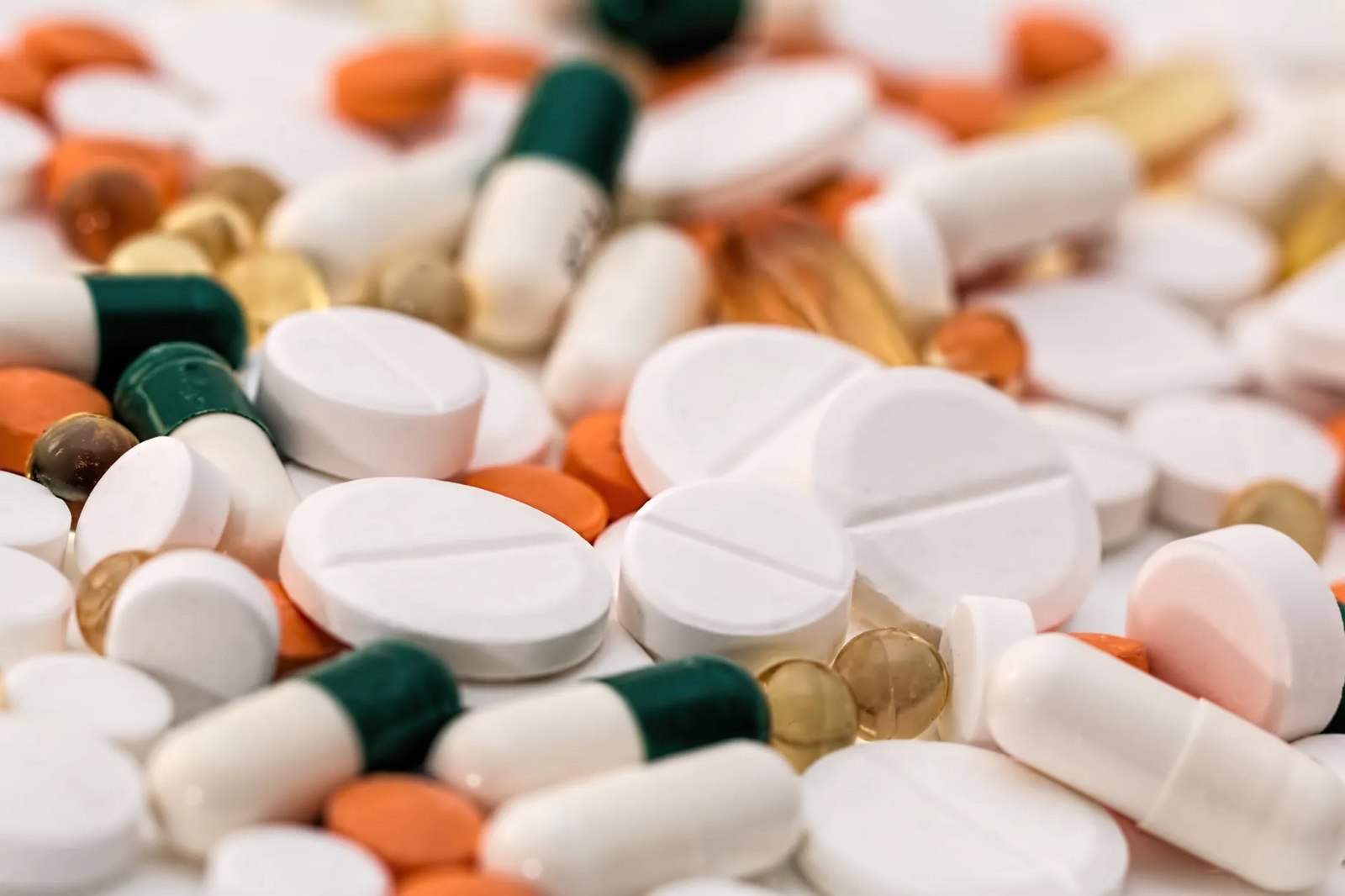 Case in point: the pharmaceutical industry
It has been targeted with numerous disruptions                                                    in recent years
In earlier years, pharmaceutical cybersecurity                                                     emphasized IT, e.g., security of drug formulas,                                     intellectual property, and patient data
Recent H-ISAC report “Securing the Modern Pharmaceutical Supply Chain: A Guide for CISOs in an Age of Disruption” 
Stressed increasing concern about bad actors targeting OT systems used to run the manufacturing floor, labs, R&D facilities, warehouses, and distribution centers
Discussed resulting threats to IT security thru interconnected                            corporate networks
Image credit: wikimedia commons
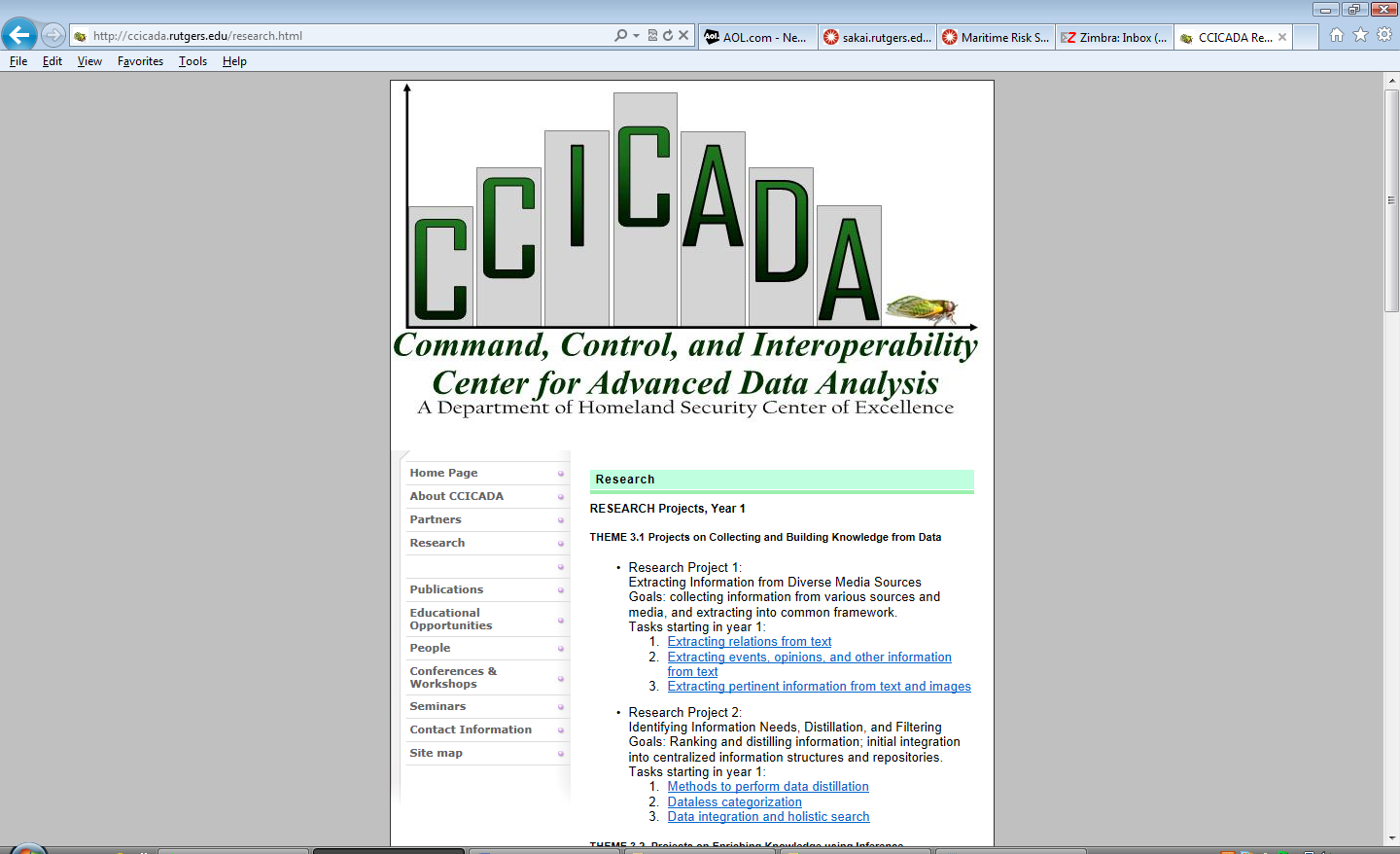 39
Pharmaceutical Supply Chain
We sought to understand how to mitigate the impact of such disruptions by building a model of the pharmaceutical supply chain
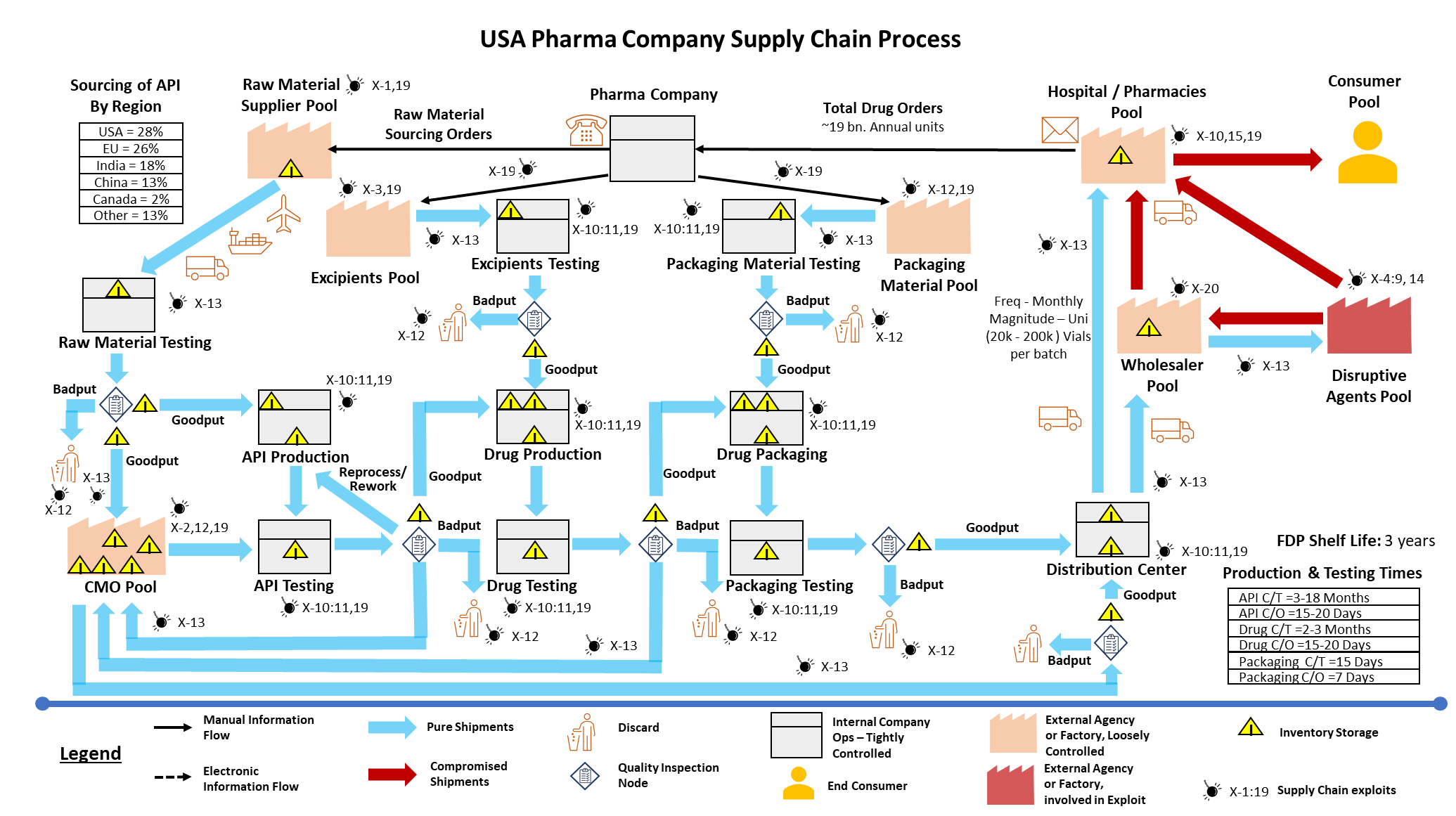 40
Mitigation Strategies
Managing disruptions requires a mixture of complementary pre- and post-disruption mitigation strategies
Analyzing the model and performing simulation experiments allowed us to identify such mitigation strategies and study their efficacy in sustaining supply chain performance when confronted with disruption(s)
In studying mitigations, one can focus on key resilience questions:
How much did they shorten time to discover a disruption?
How much did they shorten time to                                                                               recover to a baseline production                                                          level?
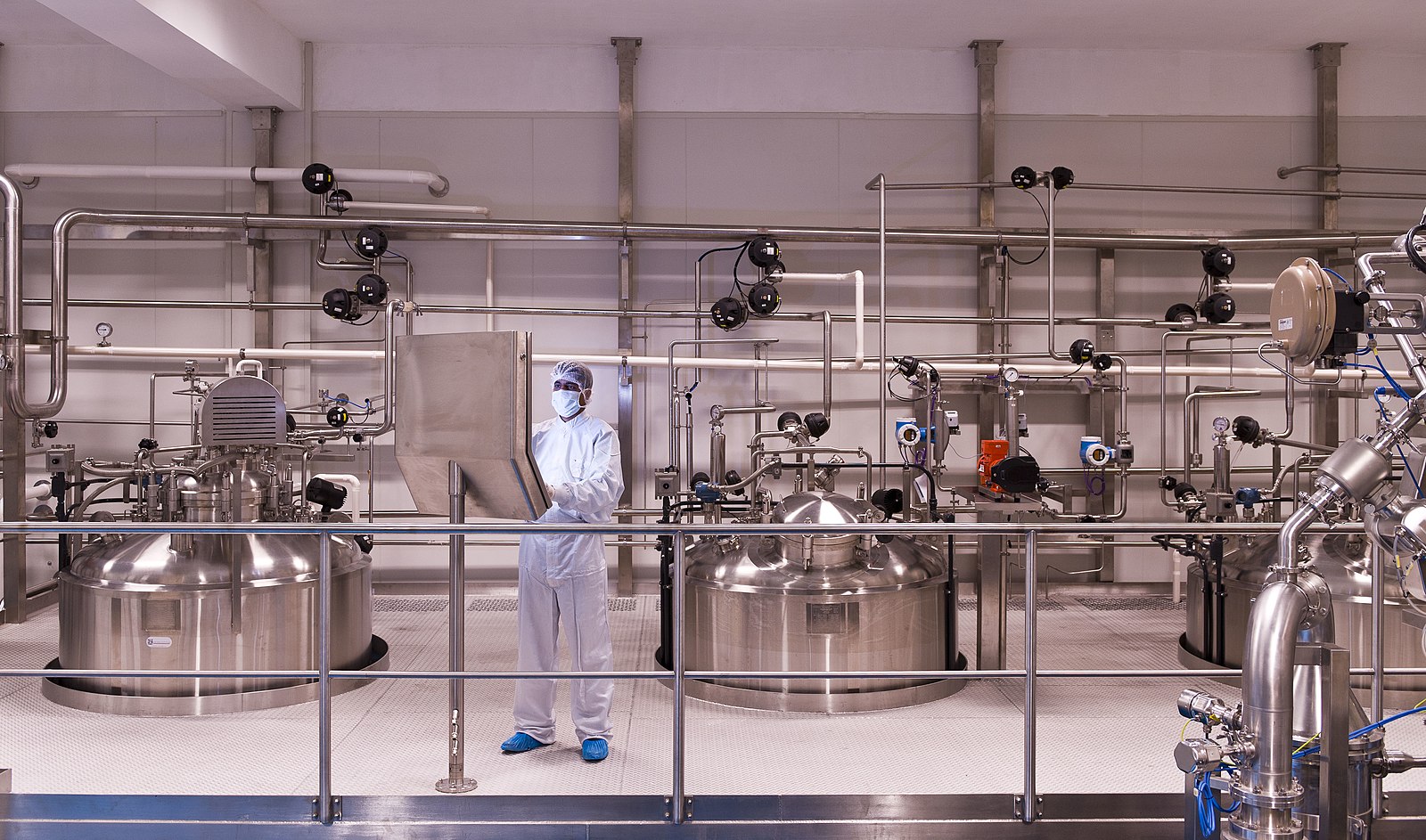 Image credit: Wikimedia commons, Julphar.uae, no changes
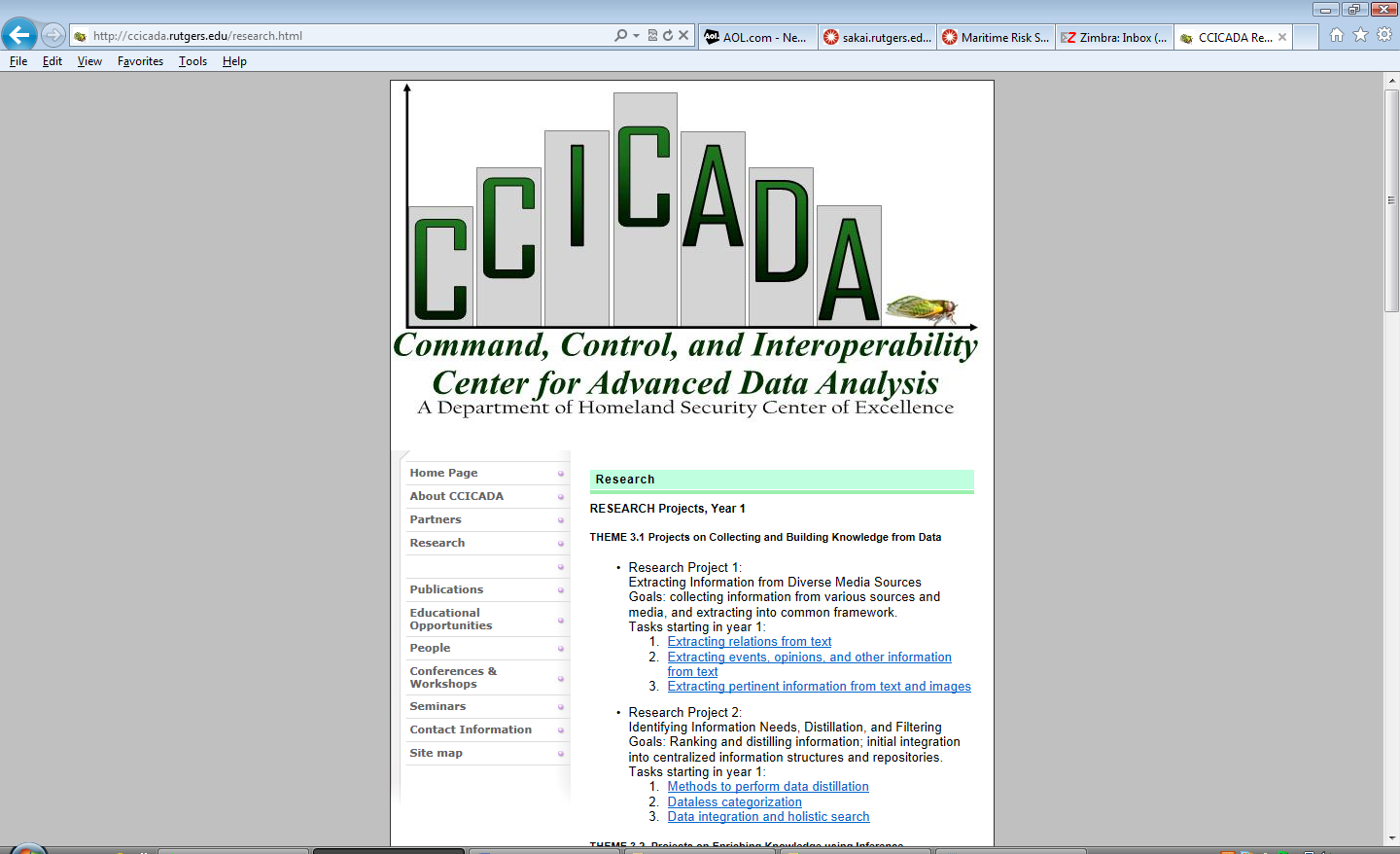 41
Modeling & Simulation Identified Mitigation Strategies in Pharma
Building safety stocks pre-disruption
Expanding safety stocks when a                                                         disruption is anticipated or there                                                                                    is evidence of it underway
Developing protocols for monitoring                                                                      external suppliers’ cyber hygiene
Identifying backup contract                                                                                           manufacturing organizations (CMOs)                                                                                          for critical cyber-physical systems;                                                                putting some under contingency contracts
Developing protocols for implementing contingency contracts with backup CMOs
Continuous monitoring of inventory levels, waiting times, testing-node outputs, flow times, etc. 
Regular monitoring of data to ensure a bad actor has not                                      been falsifying data to provide misleading system status
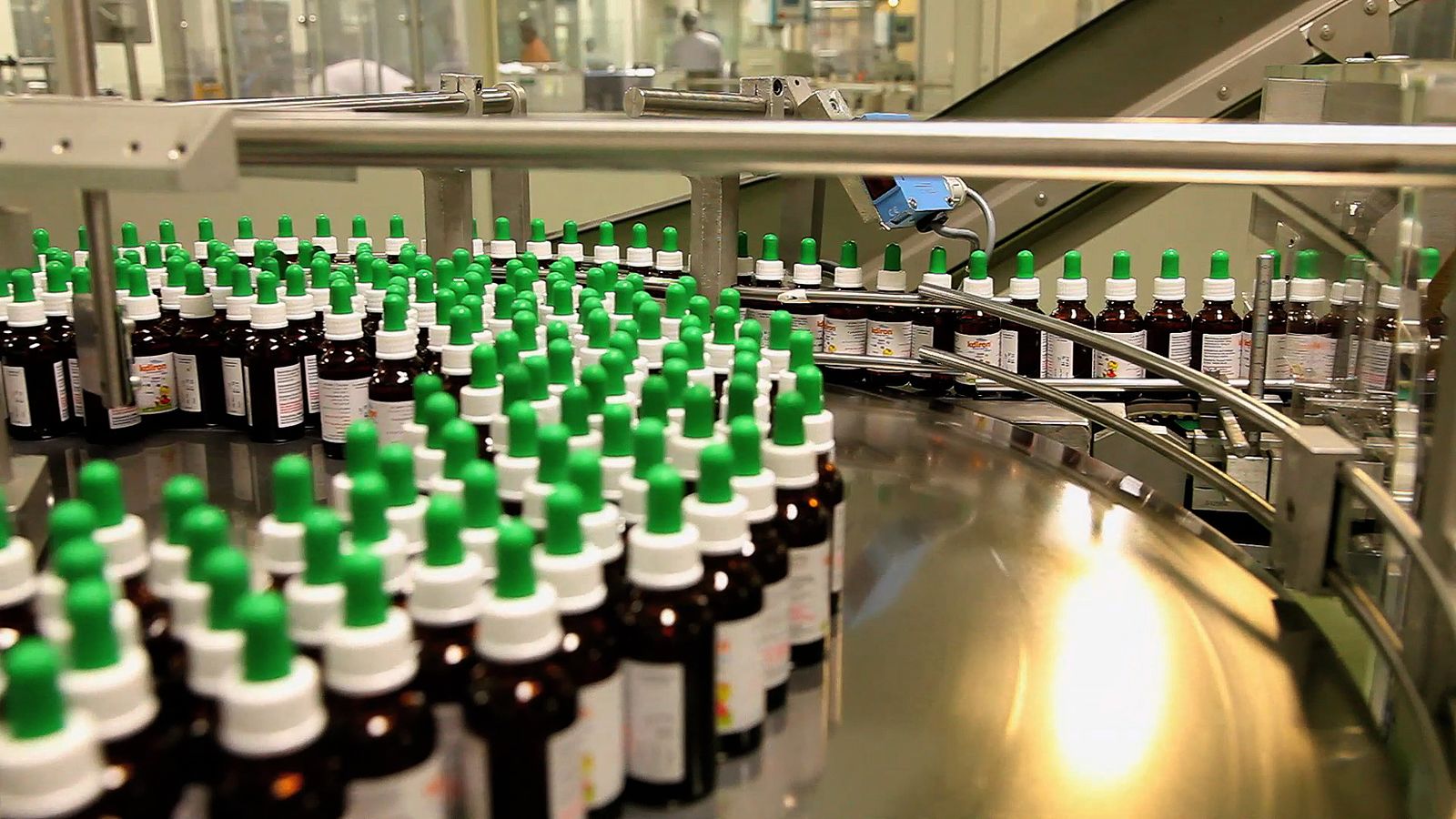 Image credit: Wikimedia commons,  Julphar.uae, no changes
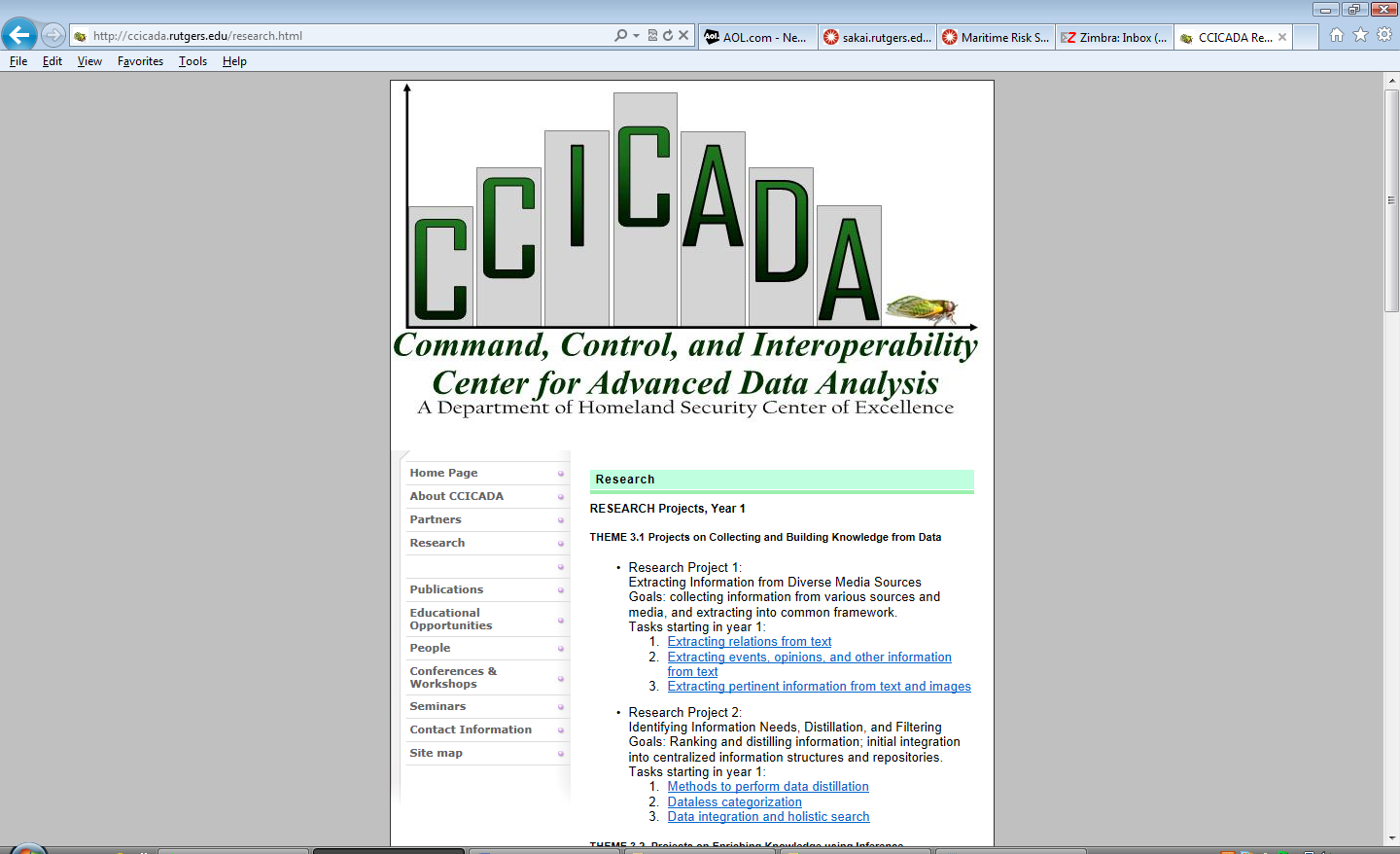 42
Research Challenge: New Methods for Risk Assessment
Commonly used risk assessment methodologies                                                          may not recognize or evaluate the risk of                                                       complex challenges raised by today’s intricate                                                           cyber-physical systems
Case in point: Integrated cyber and physical                                            attacks on critical infrastructure:
Could lead to underestimating risk and                                                non-optimal selection of security and mitigation                                measures.
Research Challenge: There is almost no research on risk assessment for such attacks
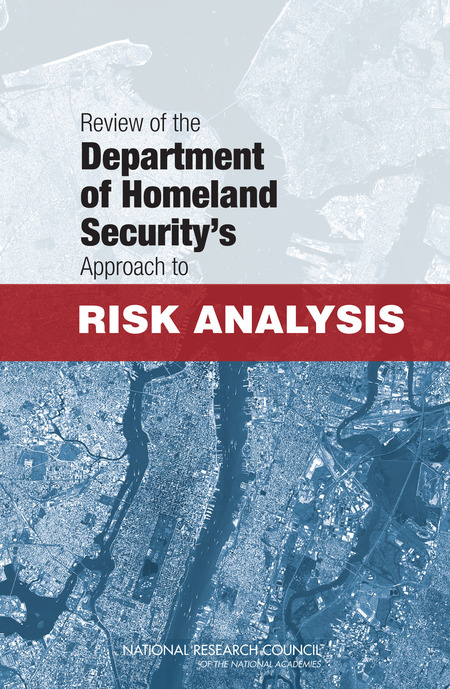 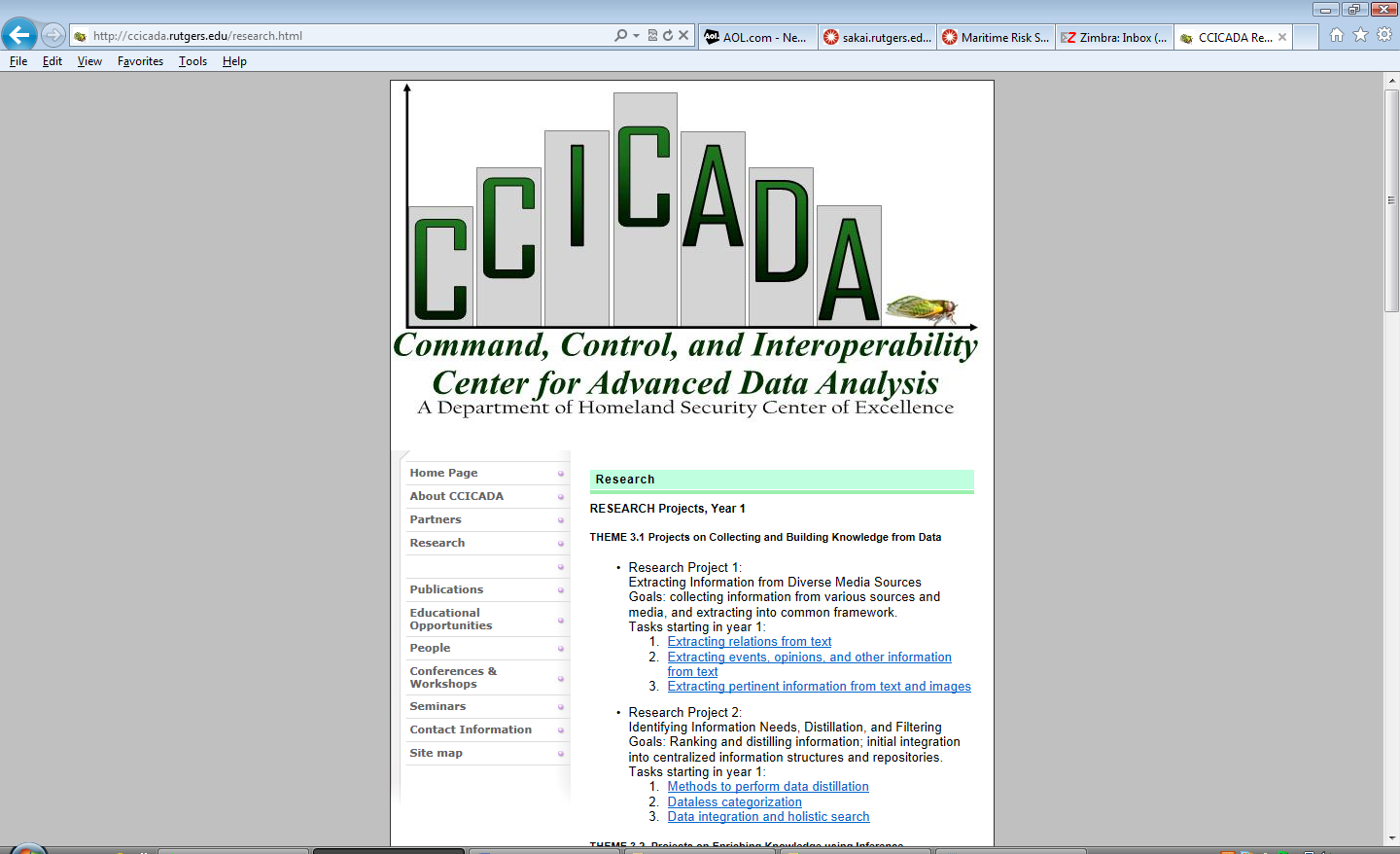 43
Resilience of Cyber-Physical Systems: From Football to Oil Rigs
For More Information:

Dr. Fred Roberts
froberts@dimacs.rutgers.edu

CCICADA Center 
www.ccicada.org
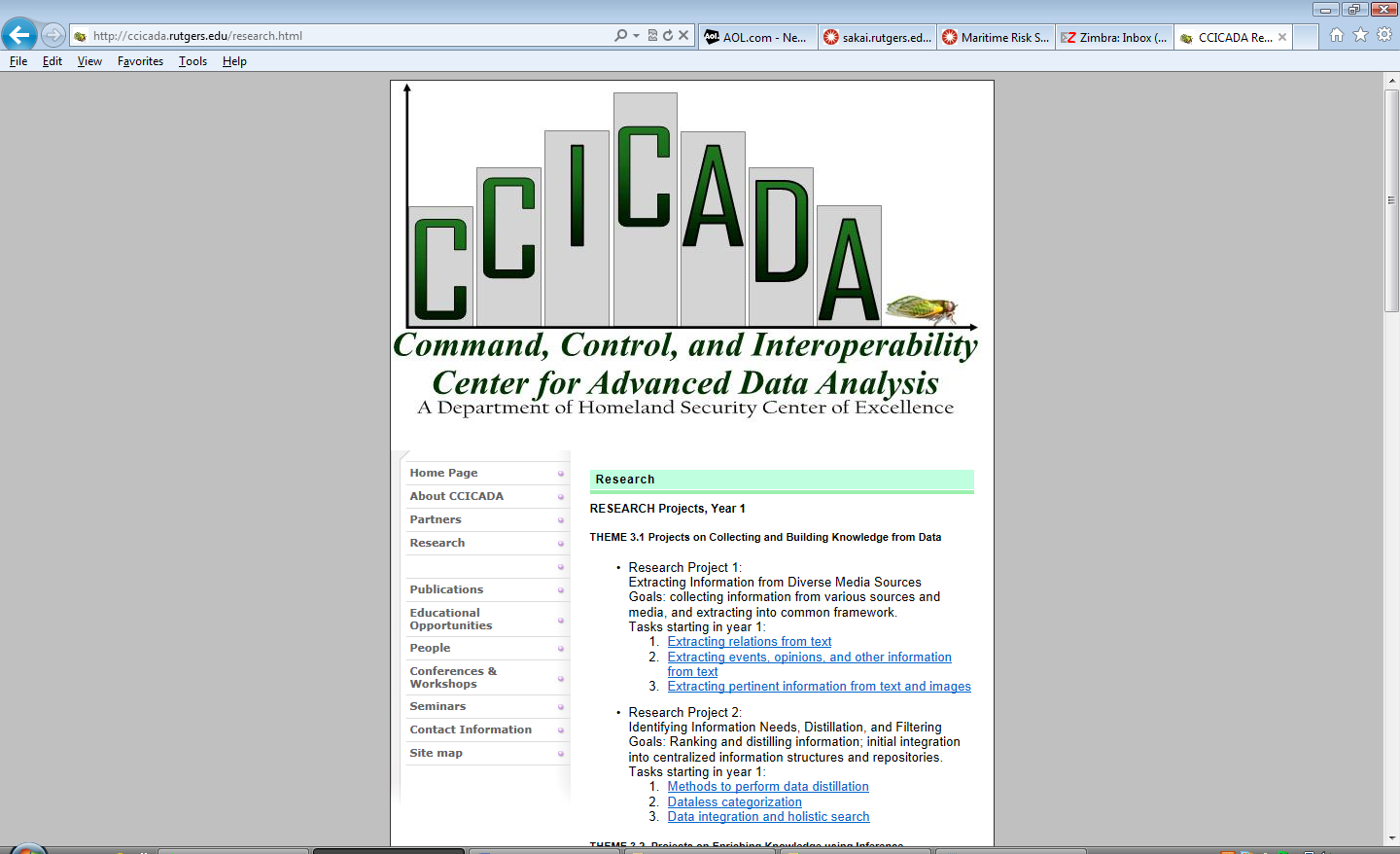 44